“Big Idea” Question
Intro
Review Concepts
Check-In Questions
Teacher Demo
Vocabulary
Student-Friendly Definition
Examples & Non-Examples
Morphological Word Parts
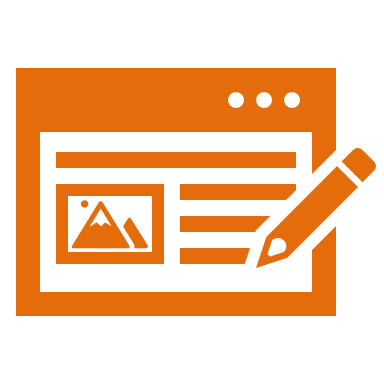 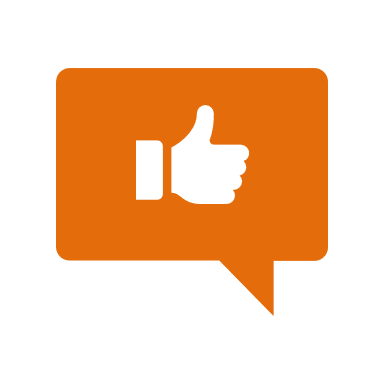 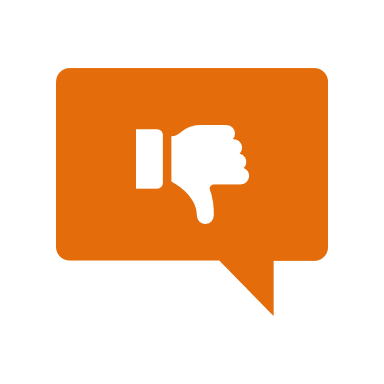 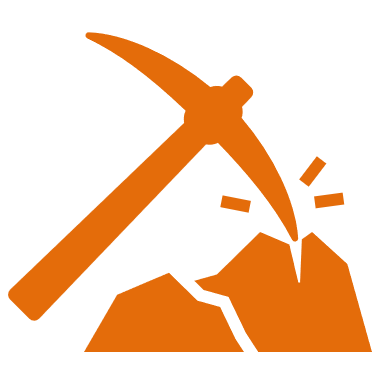 Simulation/Activity
[Speaker Notes: OK everyone, get ready for our next lesson. Just as a reminder, these are the different components that our lesson may include, and you’ll see these icons in the top left corner of each slide so that you can follow along more easily!]
Ecosystems
Intro
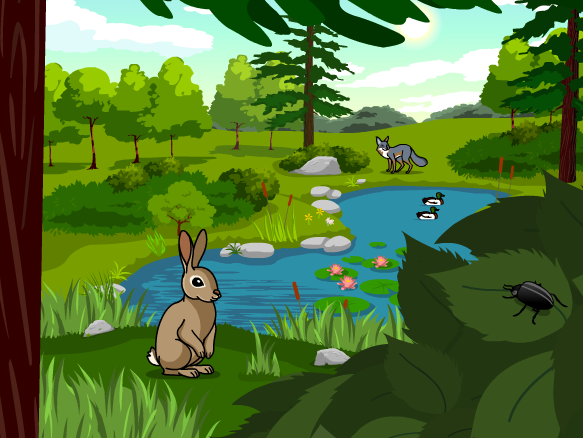 [Speaker Notes: Today we will learn about ecosystems.]
Big Questions: What ecosystem and biome do you live in? What is the difference between ecosystems and biomes?
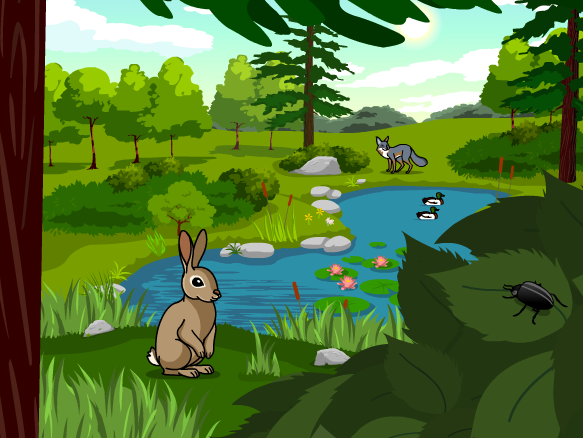 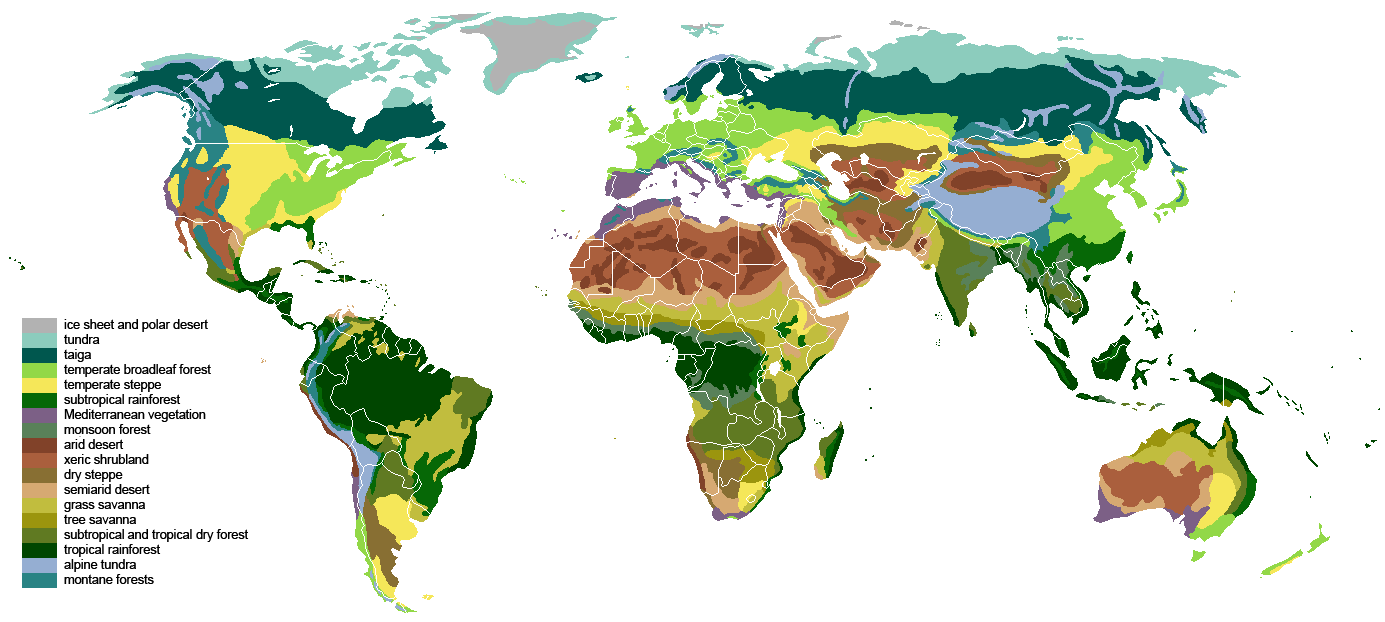 [Speaker Notes: Our “big question” is: What is the relationship between ecosystems and biomes?
[Pause and illicit predictions from students.]

I love all these thoughtful scientific hypotheses! Be sure to keep this question and your predictions in mind as we move through these next few lessons, and we’ll continue to revisit it.]
Demonstration
Fighting Fire with Fire
TEACHER DIRECTIONS:
Before viewing, ask students what they already know about environments. 
After viewing, Ask students what they observed (what types of animals did they notice, how did they animals and plants interact, what is unique about what the plants and animals need in the video?) 
Tell students the video showed an ecosystem. Tell students they will learn more about an ecosystem in this lesson, but keep in mind how the plants, animals and other nonliving things (like the fire) interacted as they learn more about ecosystems.
[Speaker Notes: Let’s do a quick demonstration that will help get our brains ready to think about Ecosystems, and how they relate to our big question.

Feedback: This demonstration is a great way to introduce students to the content. As suggested by the slide, beginning with open-ended questions, followed by providing explicit explanations, and then asking probing questions is a great way to engage students in a discussion while also providing clear explanations.]
[Speaker Notes: Now let’s pause for a moment to check your understanding.]
What plants/animals did you see in the video?
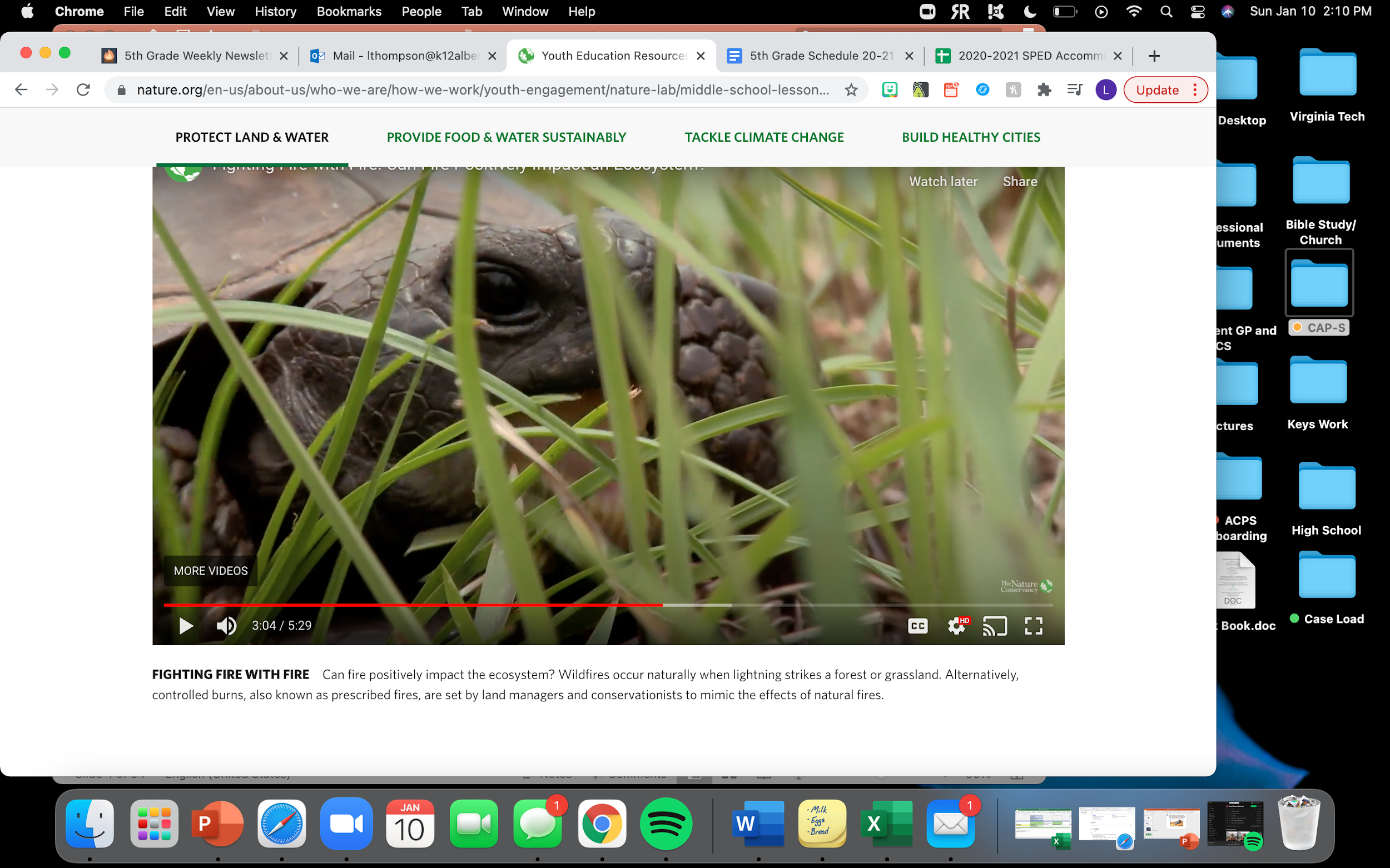 [Speaker Notes: What plants/animals did you see in the video?

[Birds, tortoise, grasses, trees, etc.]]
How did the plants and animals interact with each other?
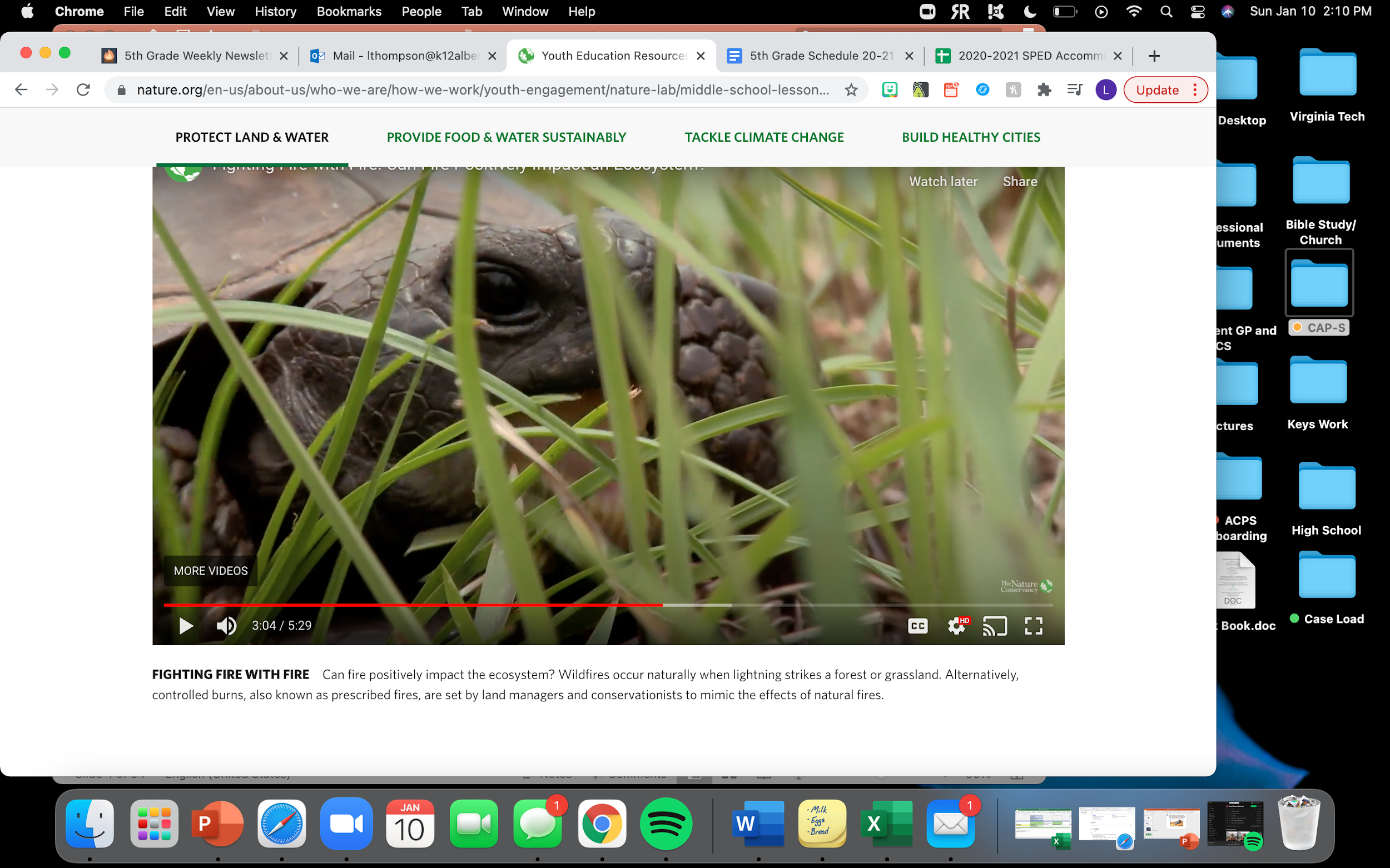 [Speaker Notes: How did the plants and animals interact with each other?

[I.e. tortoise needs plants for food, ground for a home….etc.]]
What do these plants and animals depend on?
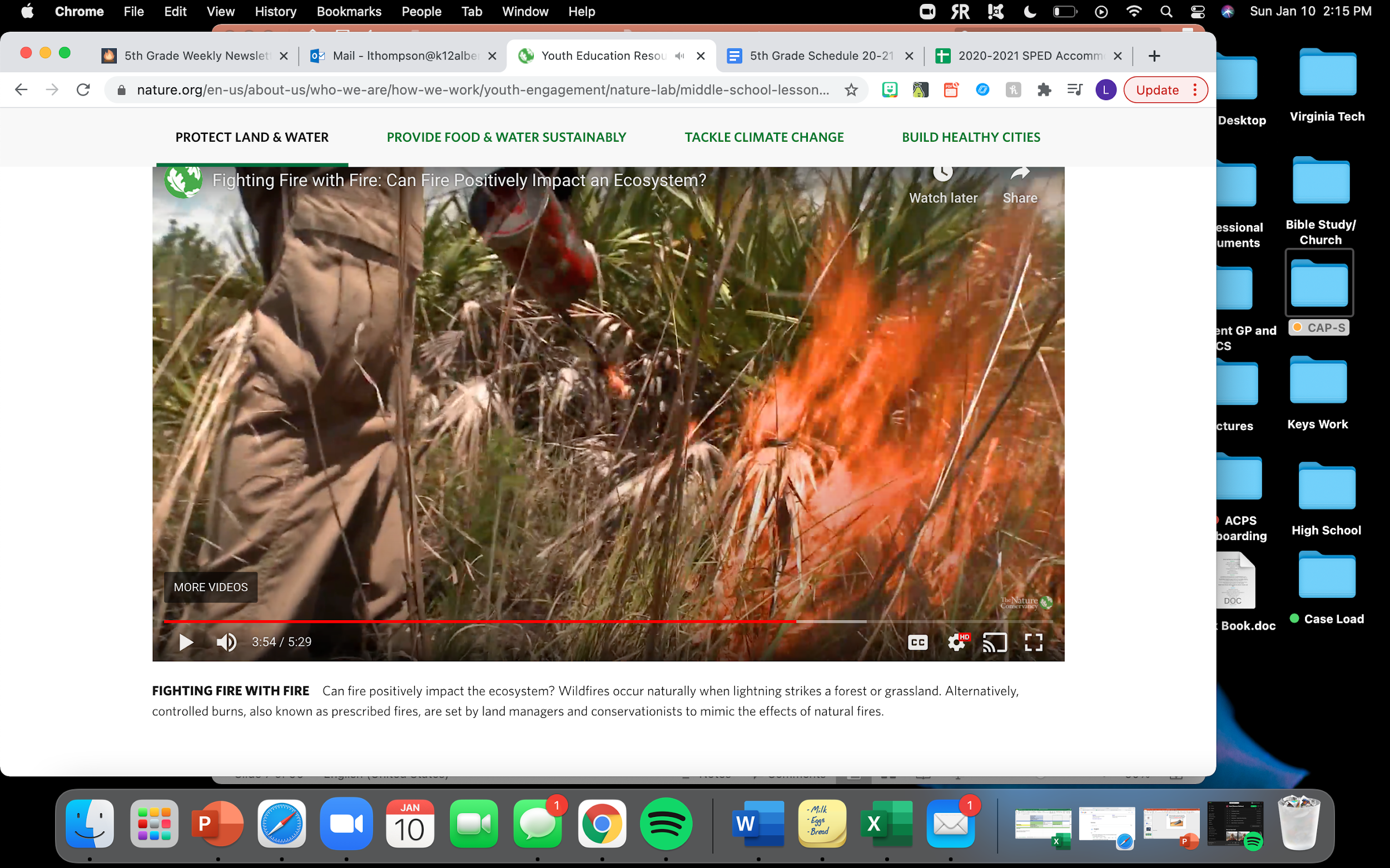 [Speaker Notes: What do these plants and animals depend on?

[Fire]]
[Speaker Notes: Before we move on to our new vocabulary term, let’s review some other words & concepts that you already learned and make sure you are firm in your understanding. 

Feedback: Cues are an important way to prepare students for what is coming next.]
Environment: the surroundings of a person, animal, plant or thing
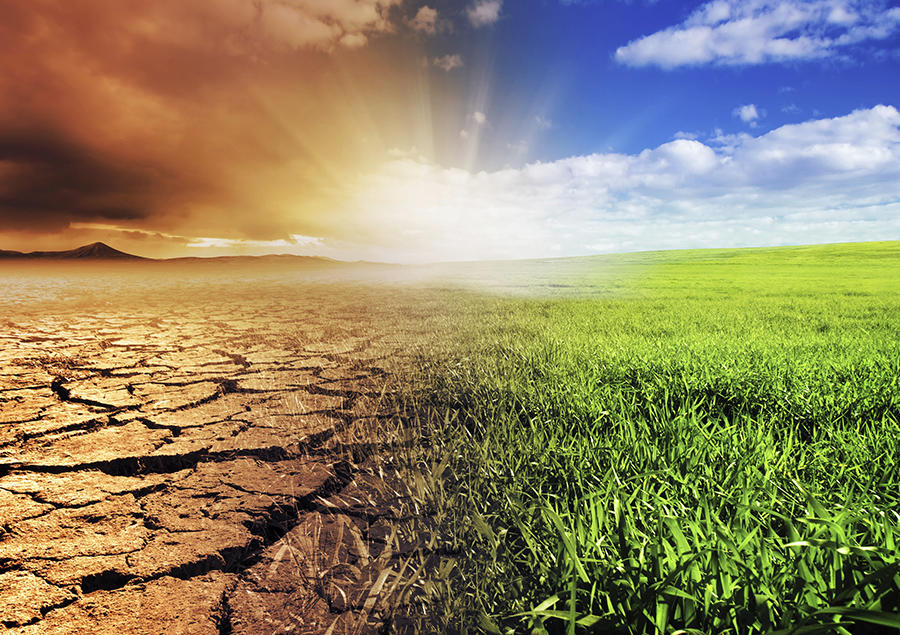 [Speaker Notes: An environment is the surroundings of a person, animal, plant or thing.]
Biotic Factors: living things, plants or animals, that influence or affect an ecosystem
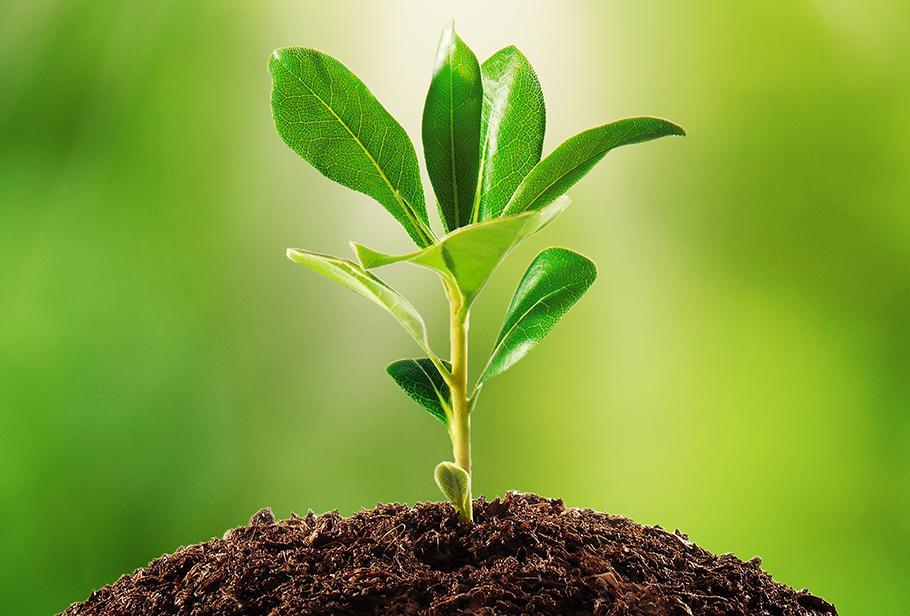 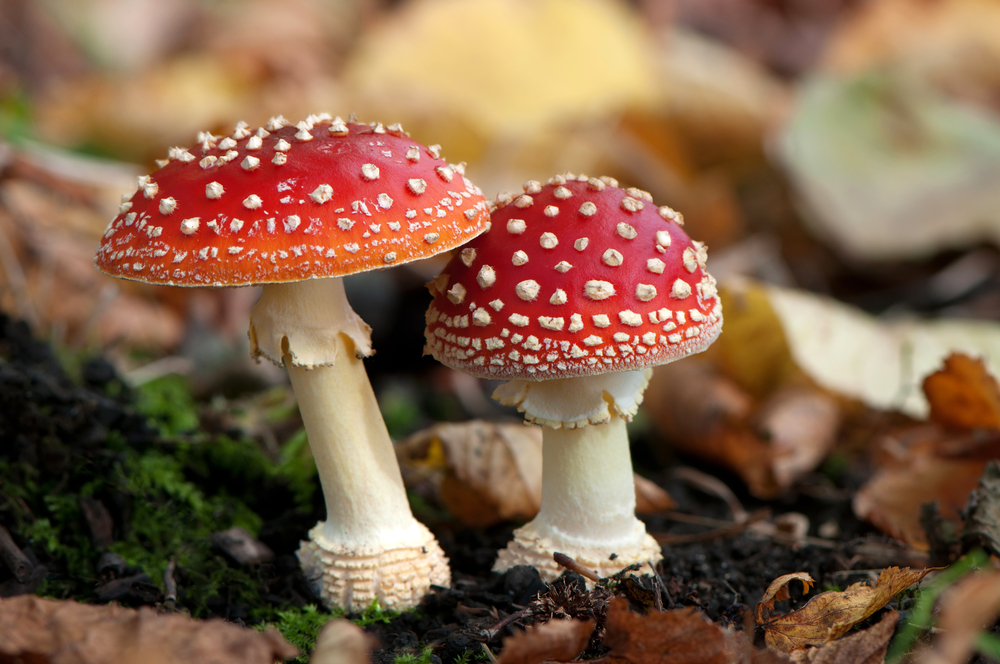 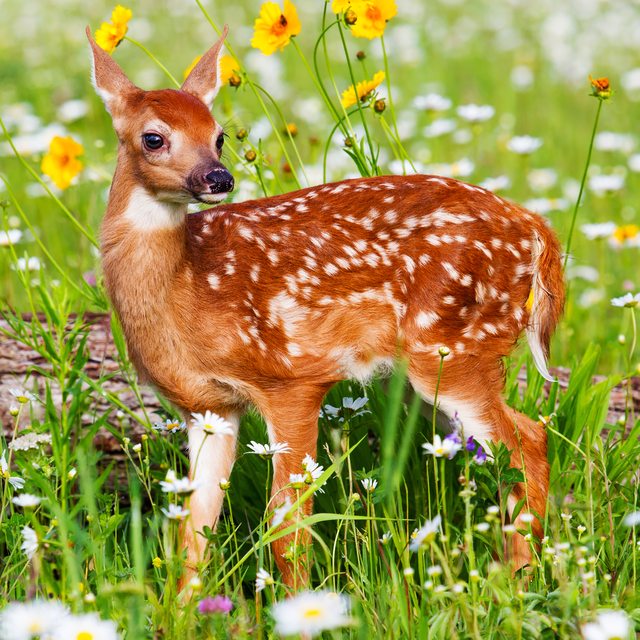 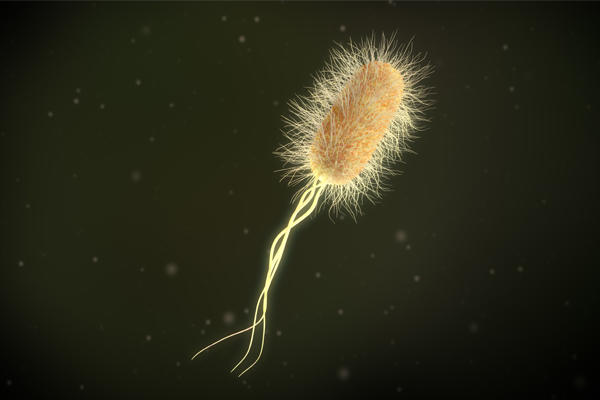 [Speaker Notes: Biotic factors are the living things, plants or animals, that influence or affect an ecosystem.]
Abiotic Factors: non-living things that influence or affect an ecosystem
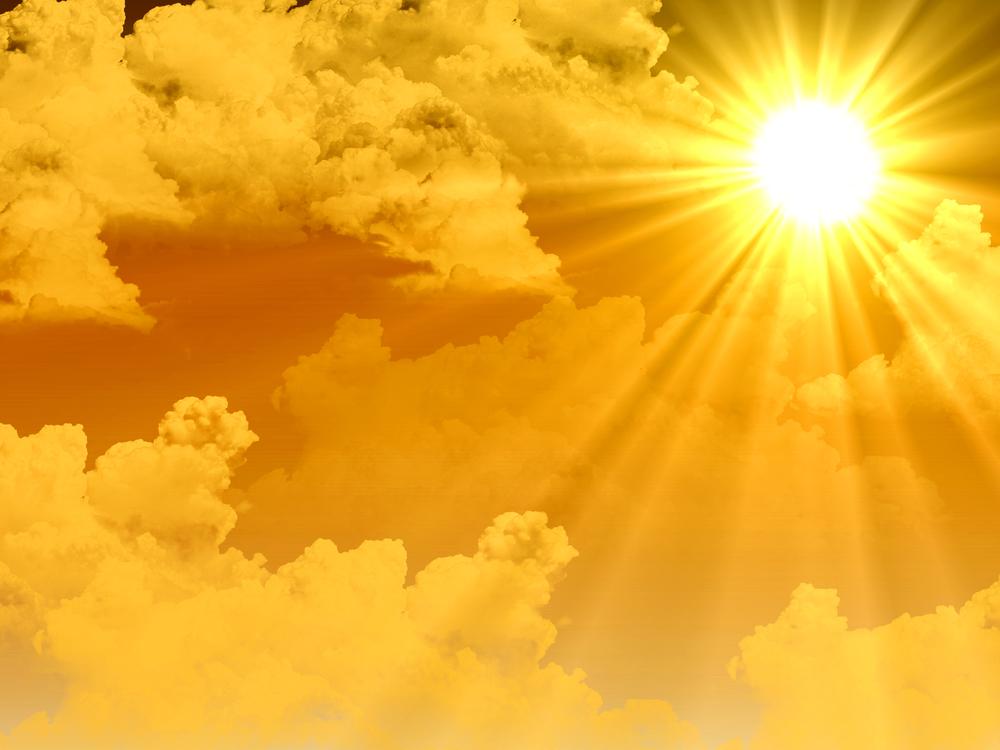 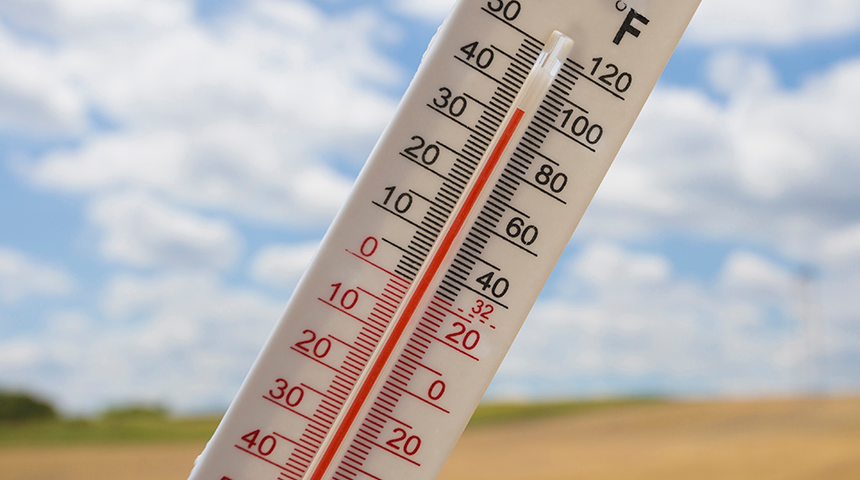 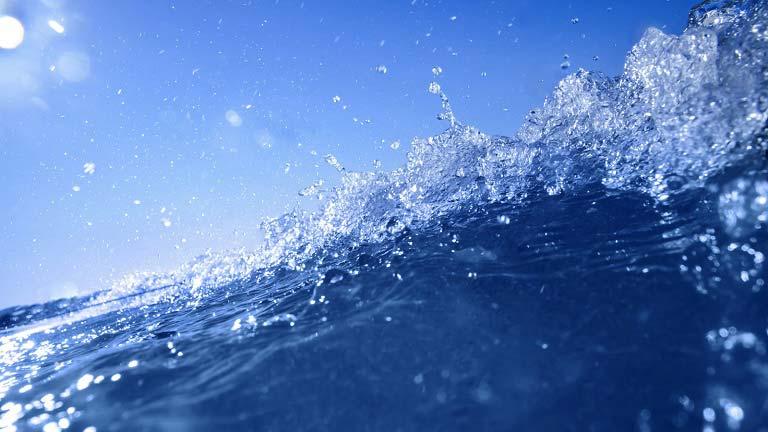 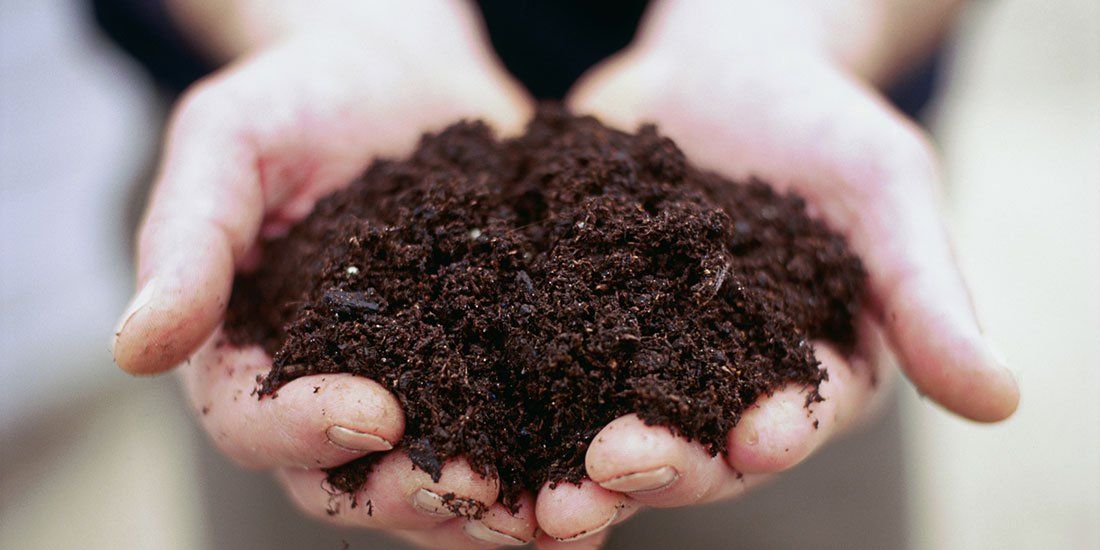 [Speaker Notes: Abiotic factors are the non-living things that influence or affect an ecosystem. These factors include sunlight, temperature, water, and nutrients.]
[Speaker Notes: Now let’s pause for a moment to check your understanding.]
What is an environment?
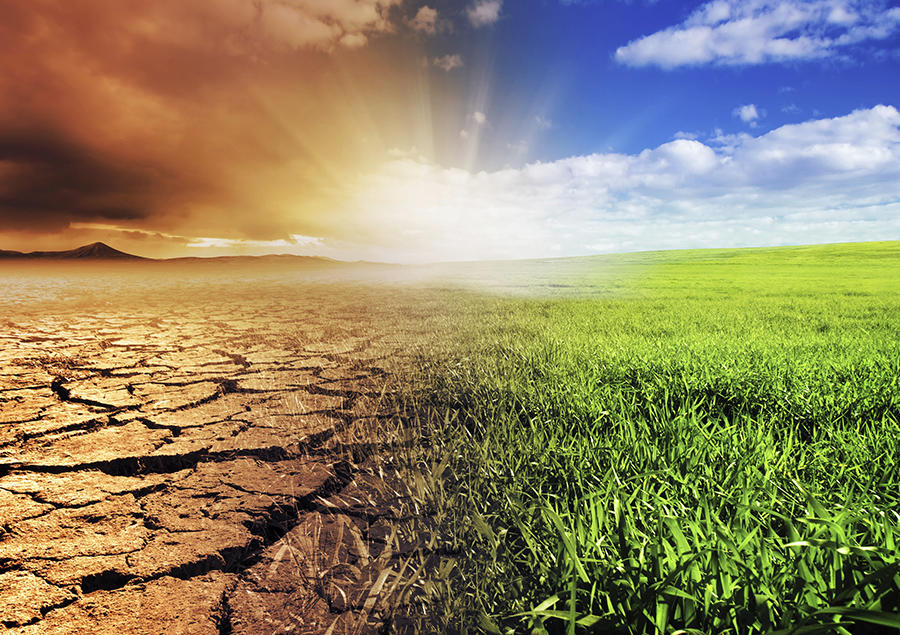 [Speaker Notes: What is an environment? 

[An environment is the surroundings of a person, animal, plant or thing.]]
What is the difference between biotic and abiotic factors?
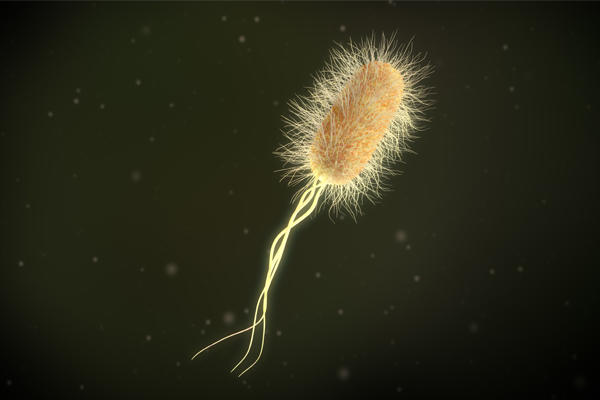 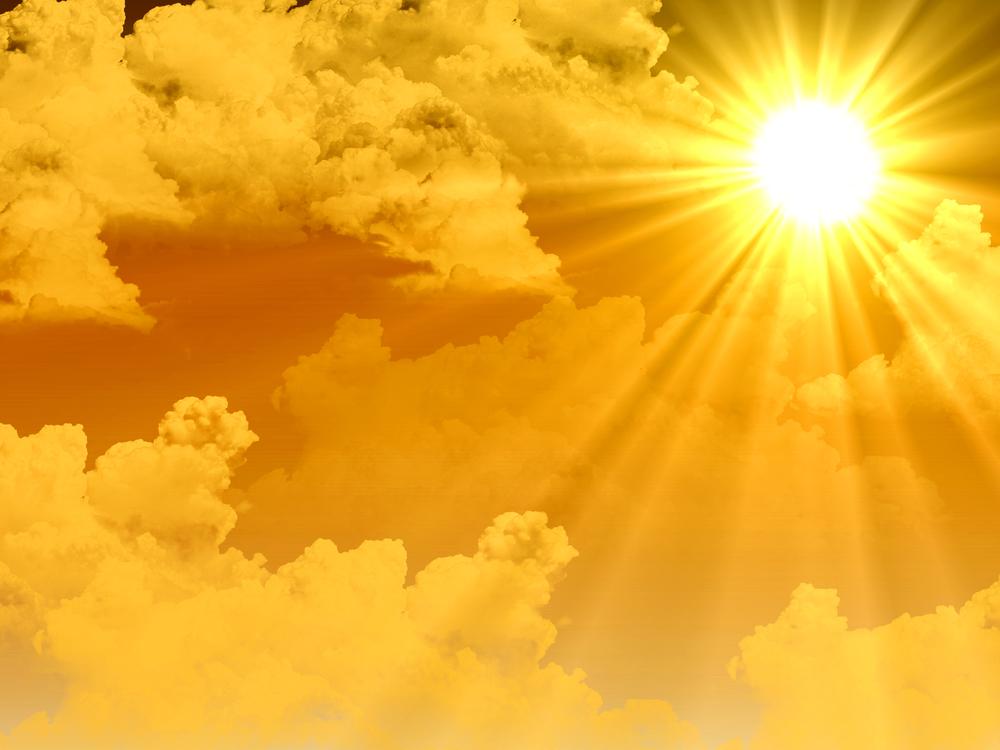 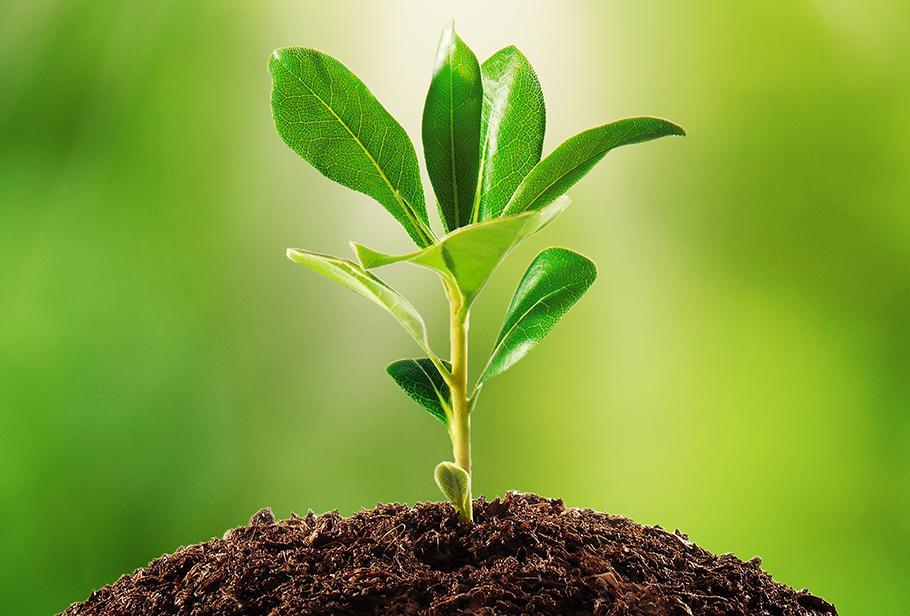 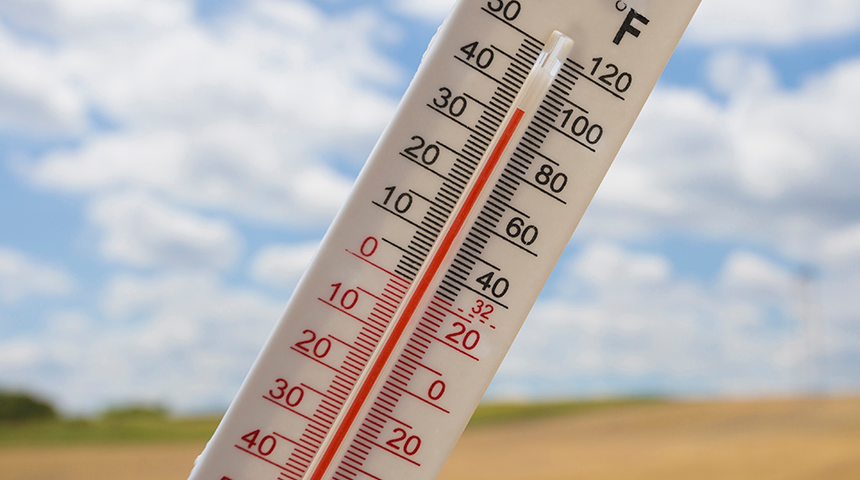 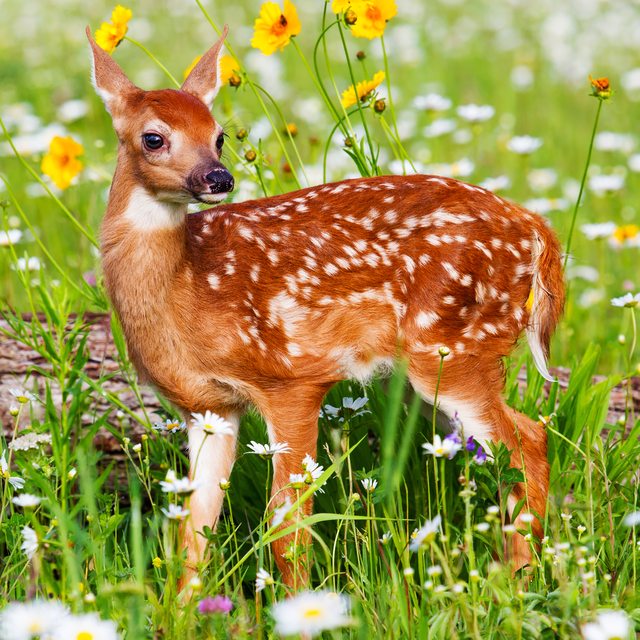 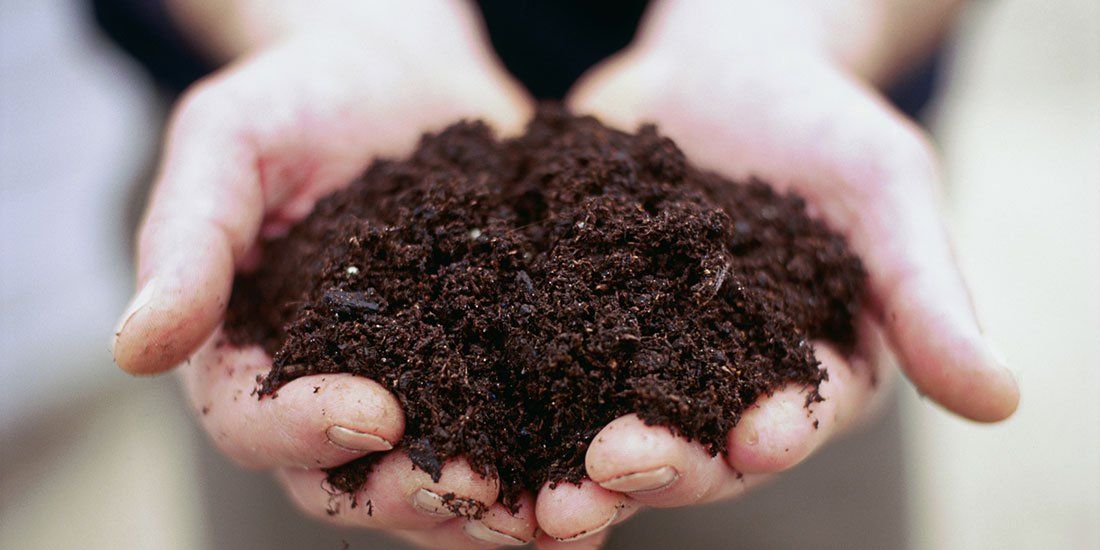 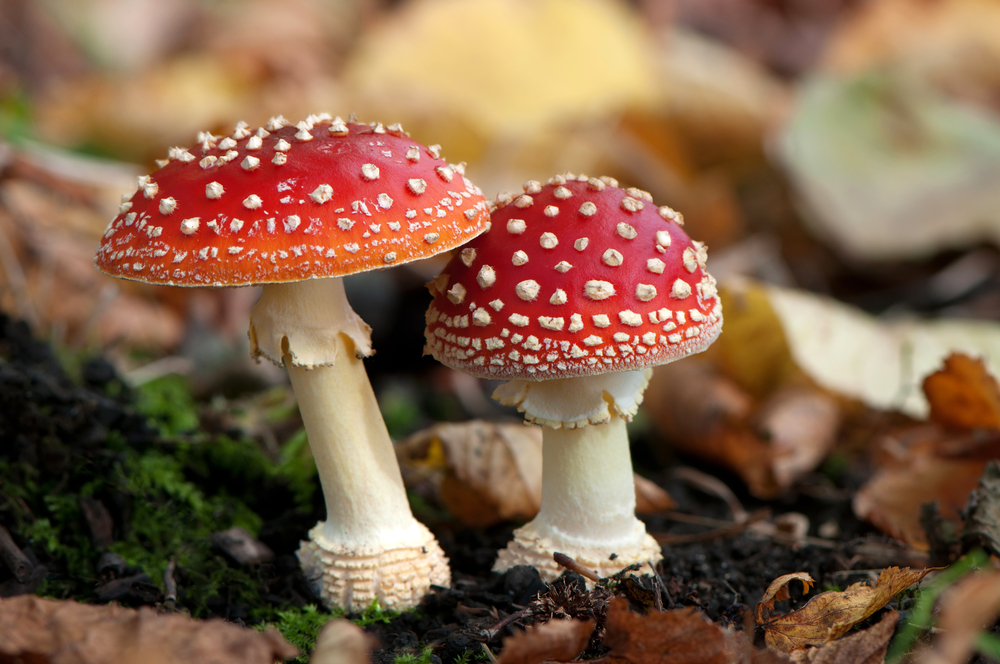 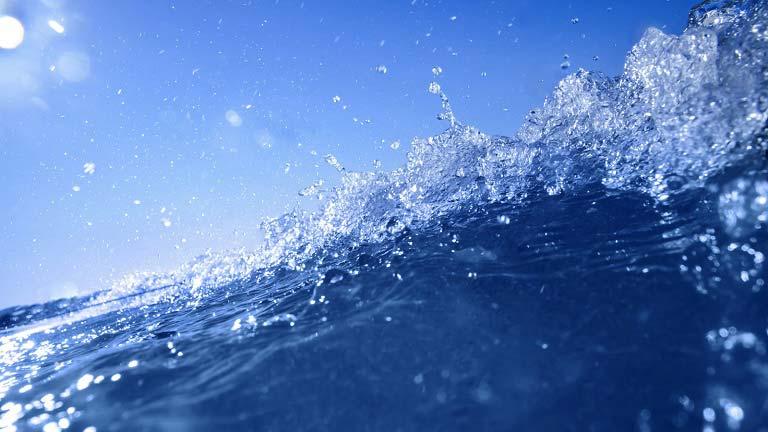 [Speaker Notes: What is the difference between biotic and abiotic factors?

[Biotic factors are the living things, plants or animals, that influence or affect an ecosystem. Abiotic factors are the non-living things that influence or affect an ecosystem.]]
Ecosystem
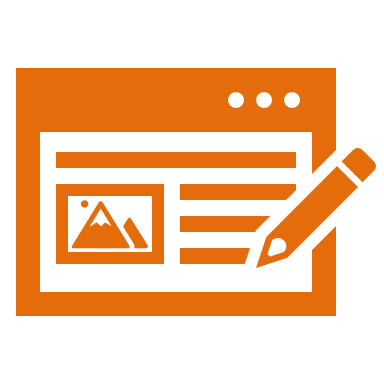 [Speaker Notes: Now that we’ve reviewed, let’s define our new term, ecosystem.]
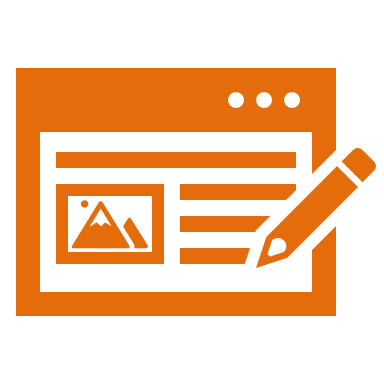 Ecosystem: community of living and non-living things interacting with each other in an environment
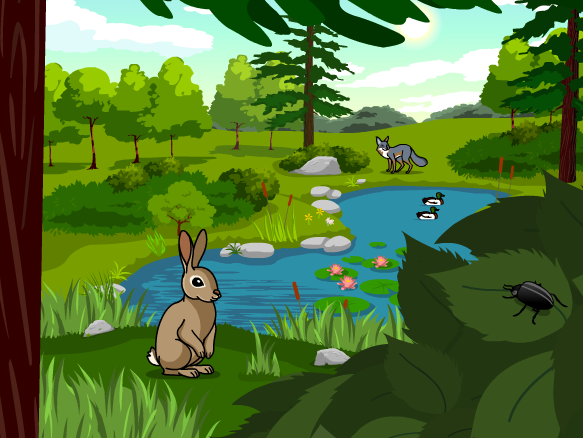 [Speaker Notes: An ecosystem is a community of living and non-living things interacting with each other in an environment.

Feedback: When introducing new terms, it is important to use clear and concise language.]
[Speaker Notes: Let’s check-in for understanding.]
What is an ecosystem made up of?
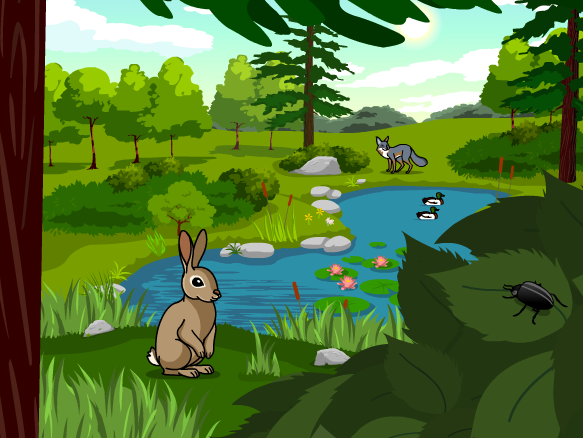 [Speaker Notes: What is an ecosystem made up of? 

[An ecosystem is a community of living and non-living things interacting with each other in an environment.]]
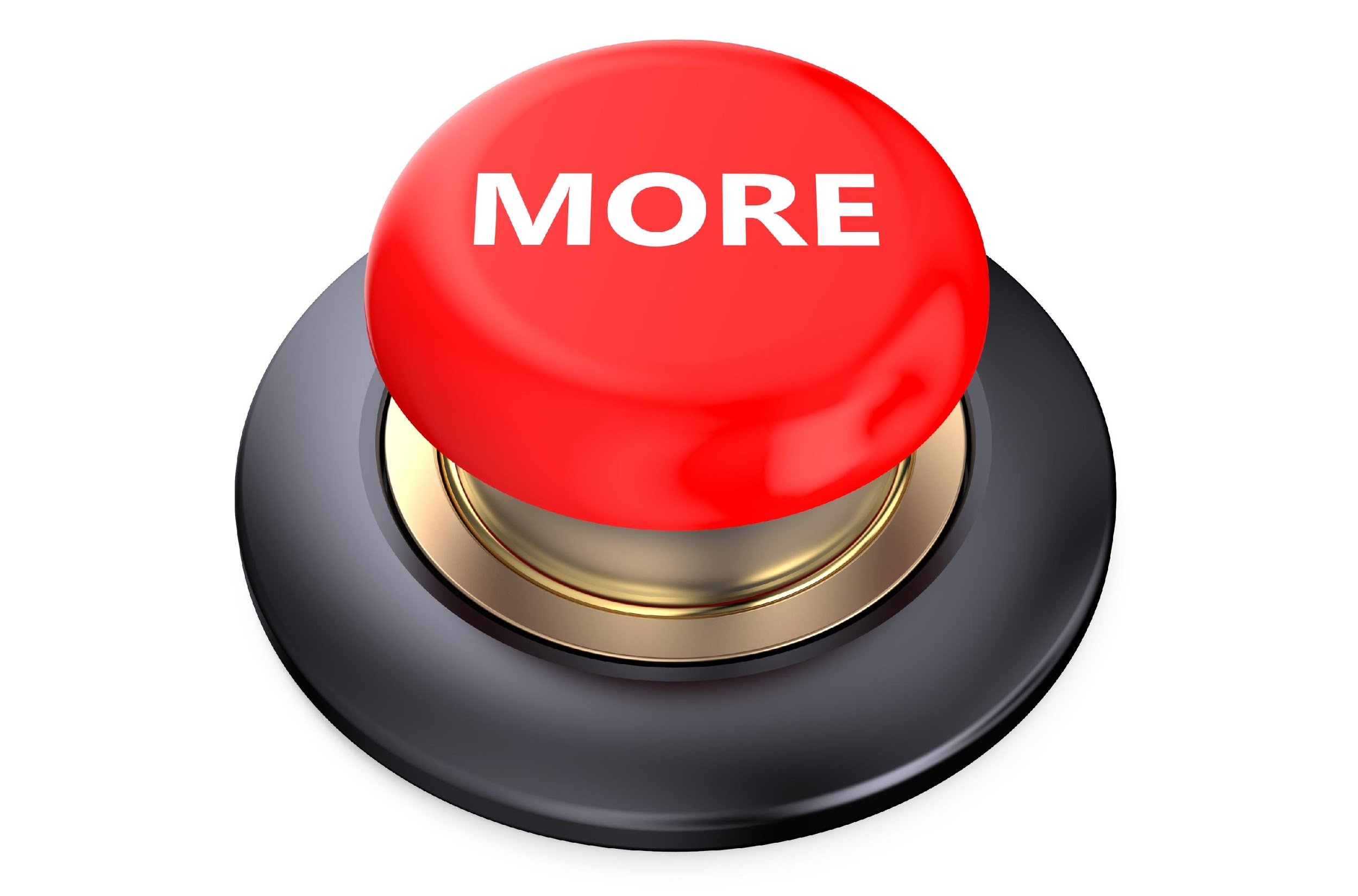 [Speaker Notes: That is the basic definition, but there is a bit more you need to know.]
Living Things = Biotic Factors
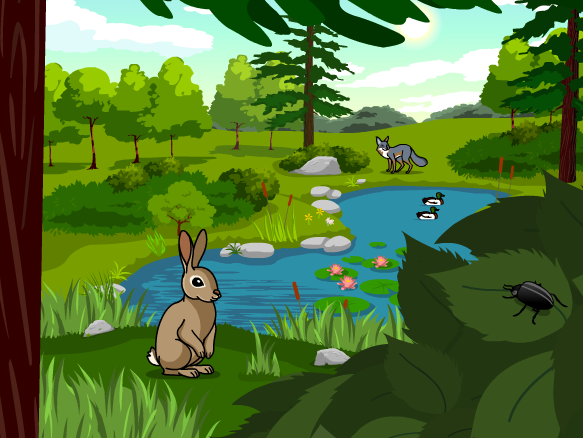 [Speaker Notes: Remember, living things are biotic factors. So, biotic factors are an important part of an ecosystem. 

What are some biotic factors do you see in this ecosystem? 

[Bunny, bug, ducks, fox, trees, grass, bushes, etc.]]
Non-Living Things = Abiotic Factors
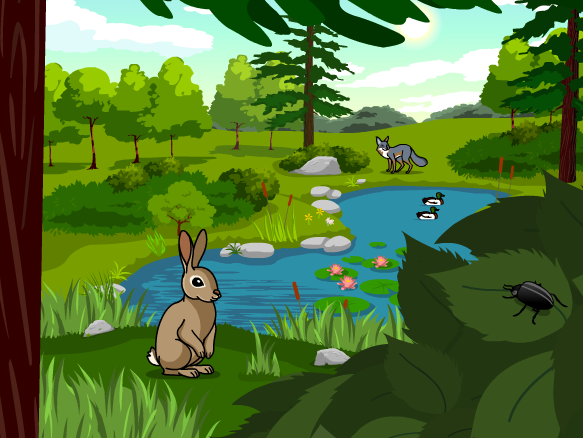 [Speaker Notes: Remember, non-living things are abiotic factors. So, abiotic factors are an important part of an ecosystem. 

What are some abiotic factors do you see in this ecosystem?

[Water, rocks, sun, clouds, etc.]]
[Speaker Notes: Let’s check-in for understanding.]
What is an ecosystem?
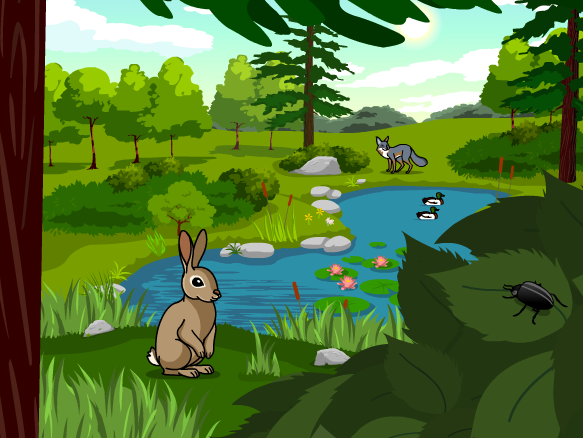 [Speaker Notes: What is an ecosystem made up of? 

[An ecosystem is a community of living and non-living things interacting with each other in an environment.]]
How are biotic and abiotic factors related to an ecosystem?
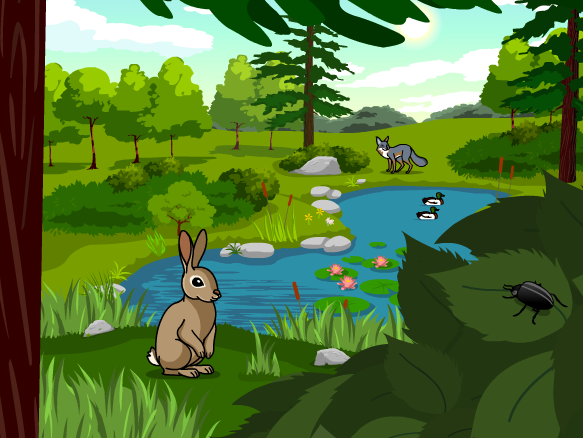 [Speaker Notes: How are biotic and abiotic factors related to an ecosystem?

[Remember, living things are biotic factors. So, biotic factors are an important part of an ecosystem. 
Remember, non-living things are abiotic factors. So, abiotic factors are an important part of an ecosystem.]]
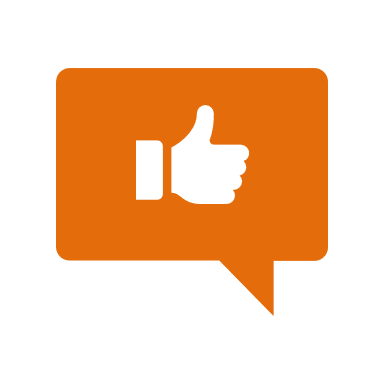 [Speaker Notes: Now, let’s talk about some examples of ecosystems.]
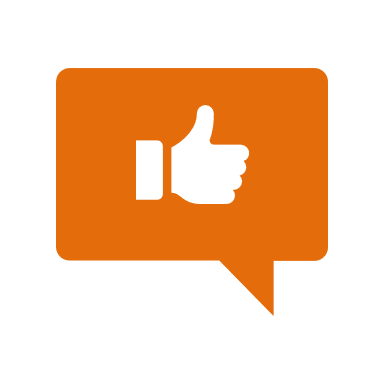 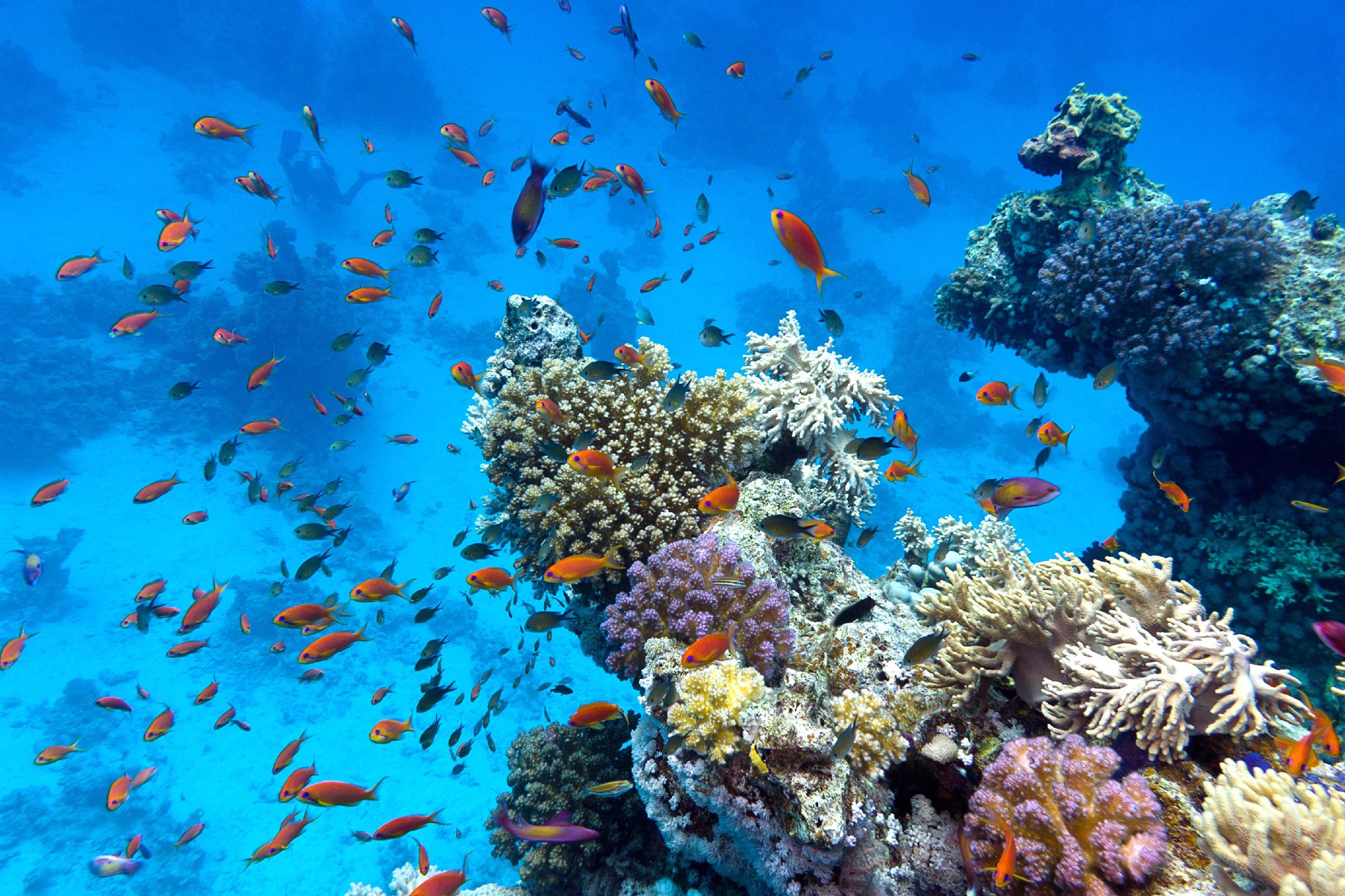 [Speaker Notes: This is an example of an ecosystem. The fish and coral (which is living) are the biotic factors that interact with the water and rocks that are the abiotic factors.

Feedback: Including visuals with examples helps students to make connections and build understanding.]
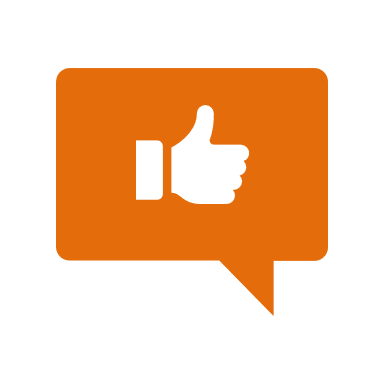 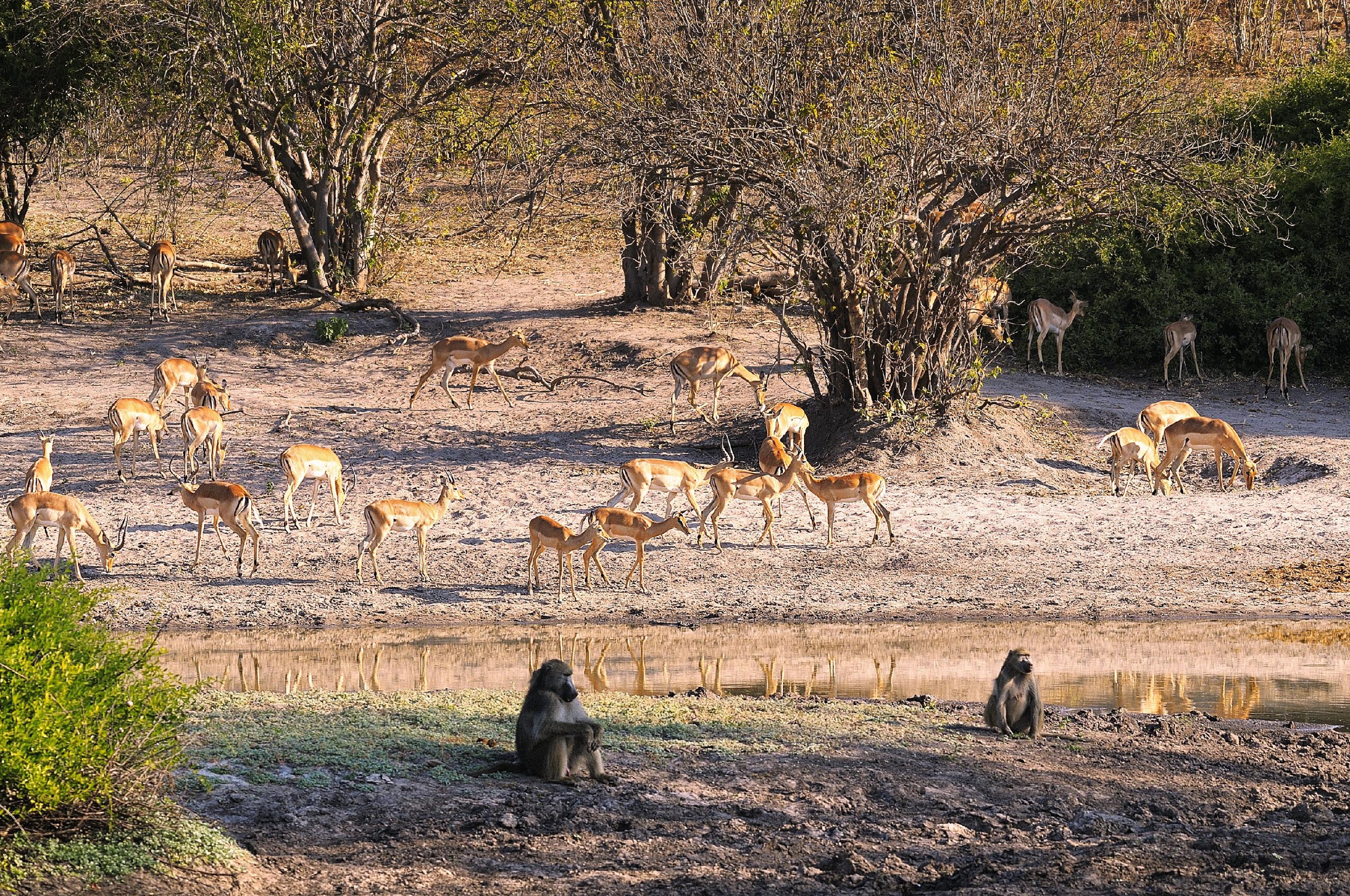 [Speaker Notes: This is an example of an ecosystem. The animals and trees (the biotic factors) interact with the soil, sunlight, weather, and water (abiotic factors).]
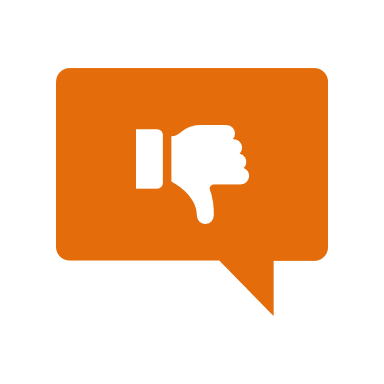 [Speaker Notes: Next, let’s talk about some non-examples of ecosystems.]
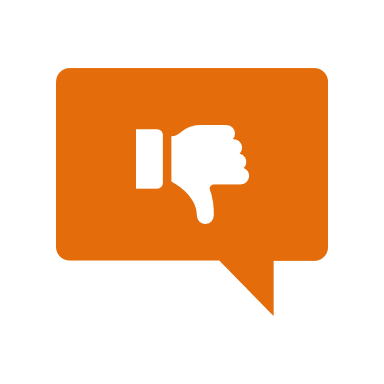 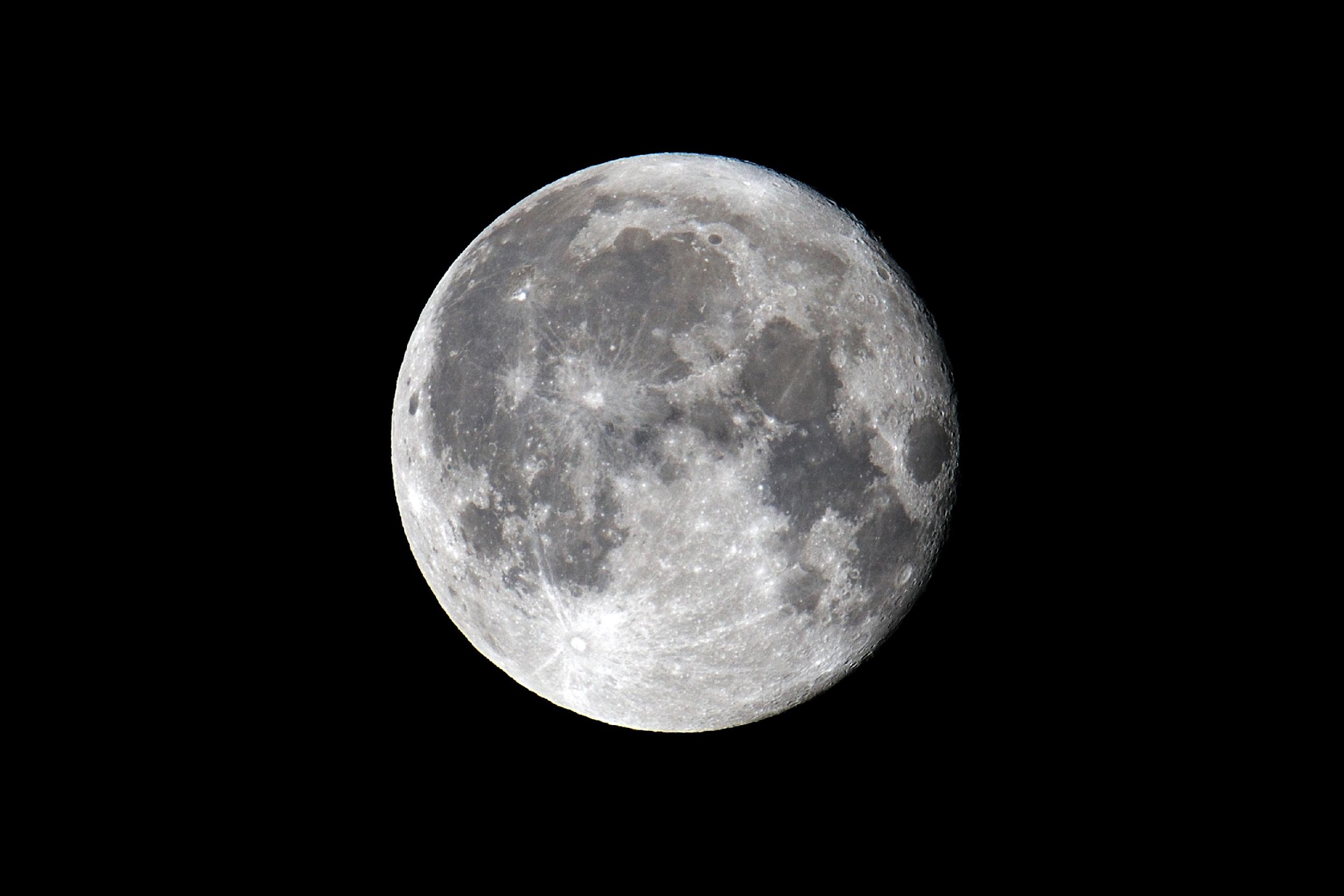 [Speaker Notes: The moon is not an example of an ecosystem. There are no biotic factors on the moon.

Feedback: It is important with non examples to explain why it is not an example.]
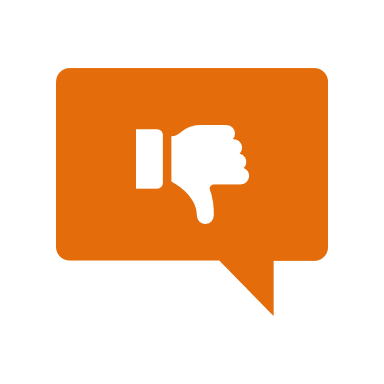 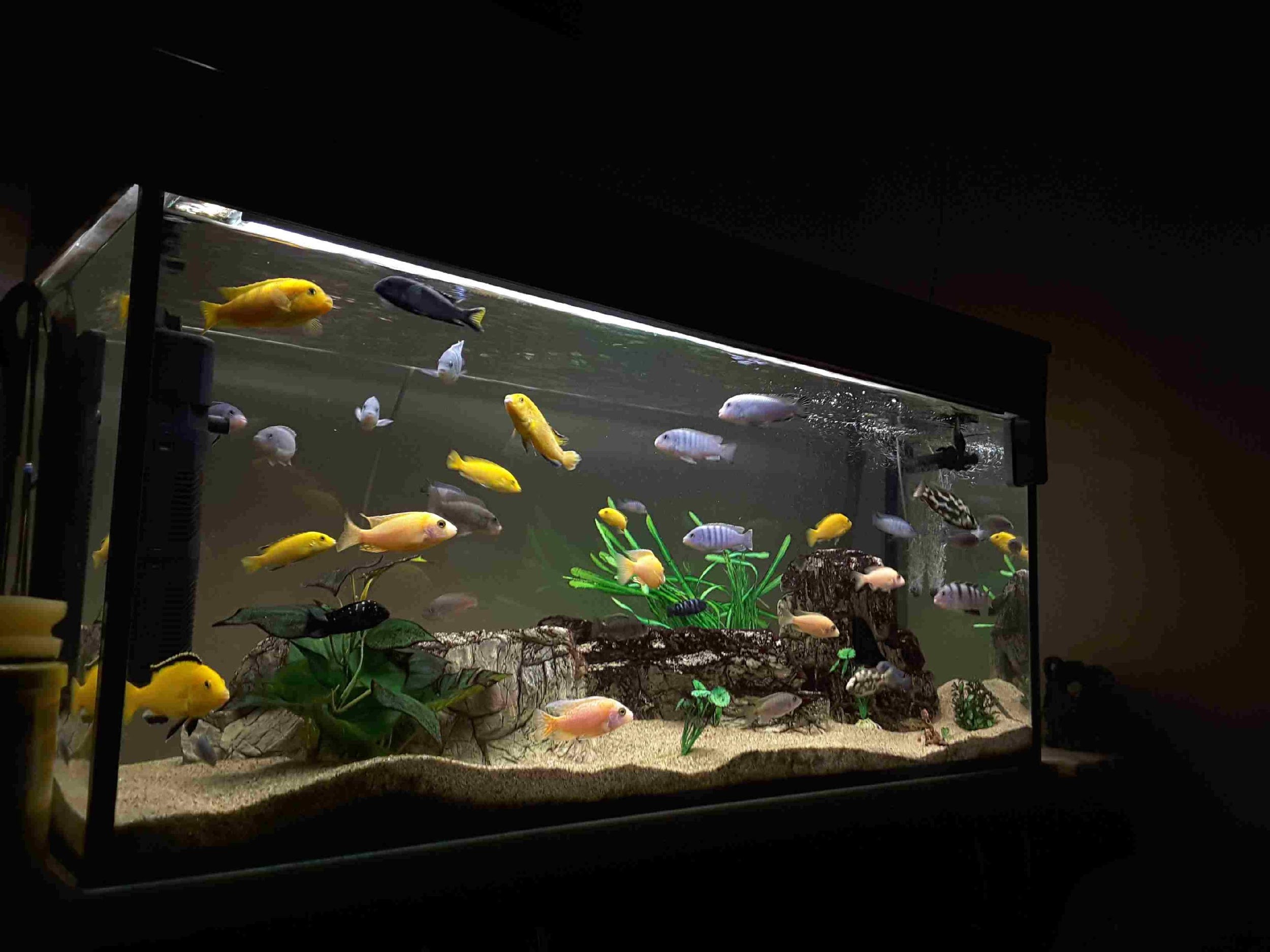 [Speaker Notes: An aquarium is not an example of an ecosystem. Although there are biotic and abiotic factors, it is manmade and because of that, it is not an ecosystem.]
[Speaker Notes: Let’s check-in for understanding.]
What are examples of ecosystems?
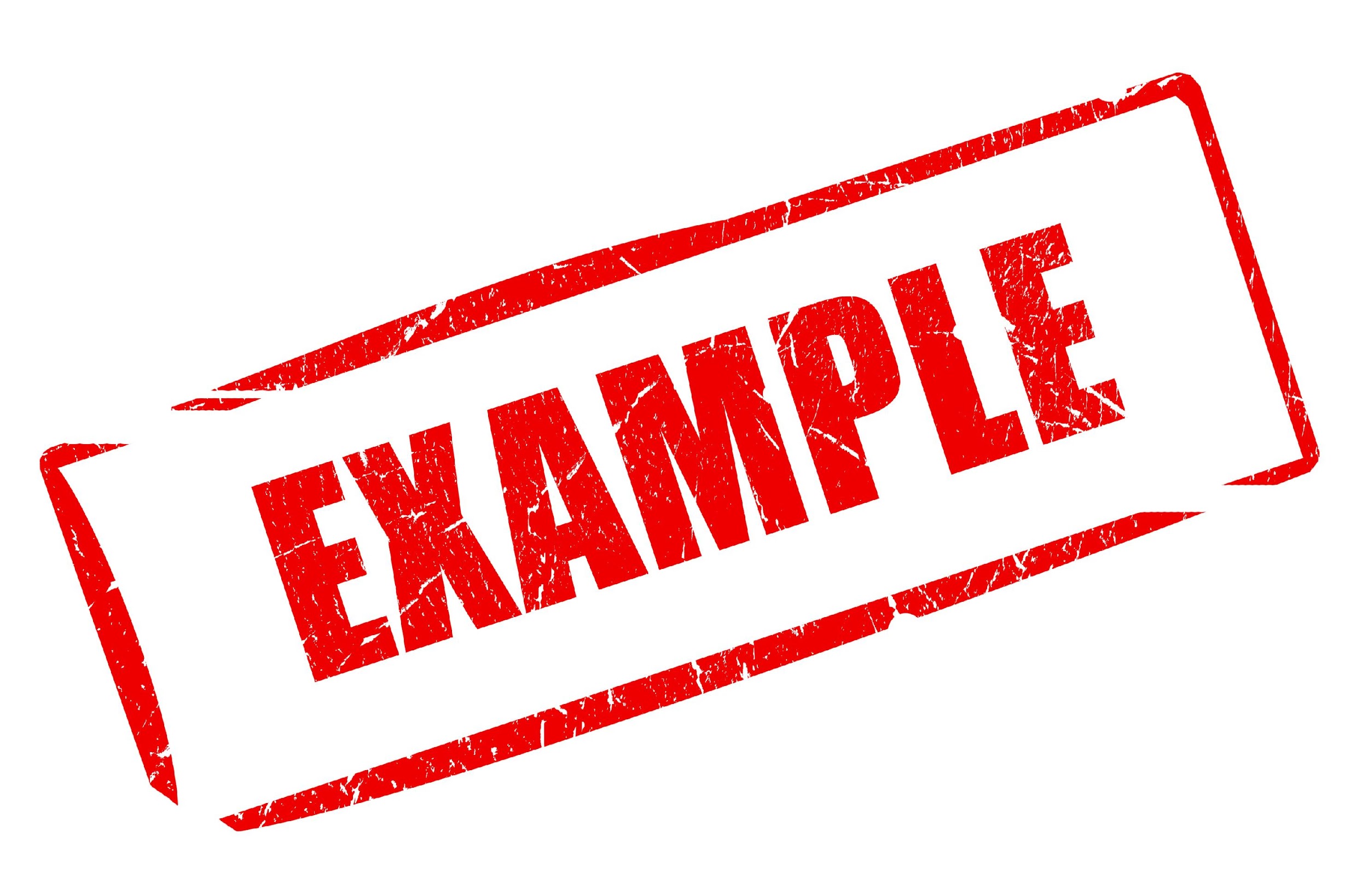 [Speaker Notes: What are examples of ecosystems? 

[coral reef, grassland, forest, etc.]]
What are non-examples of ecosystems?
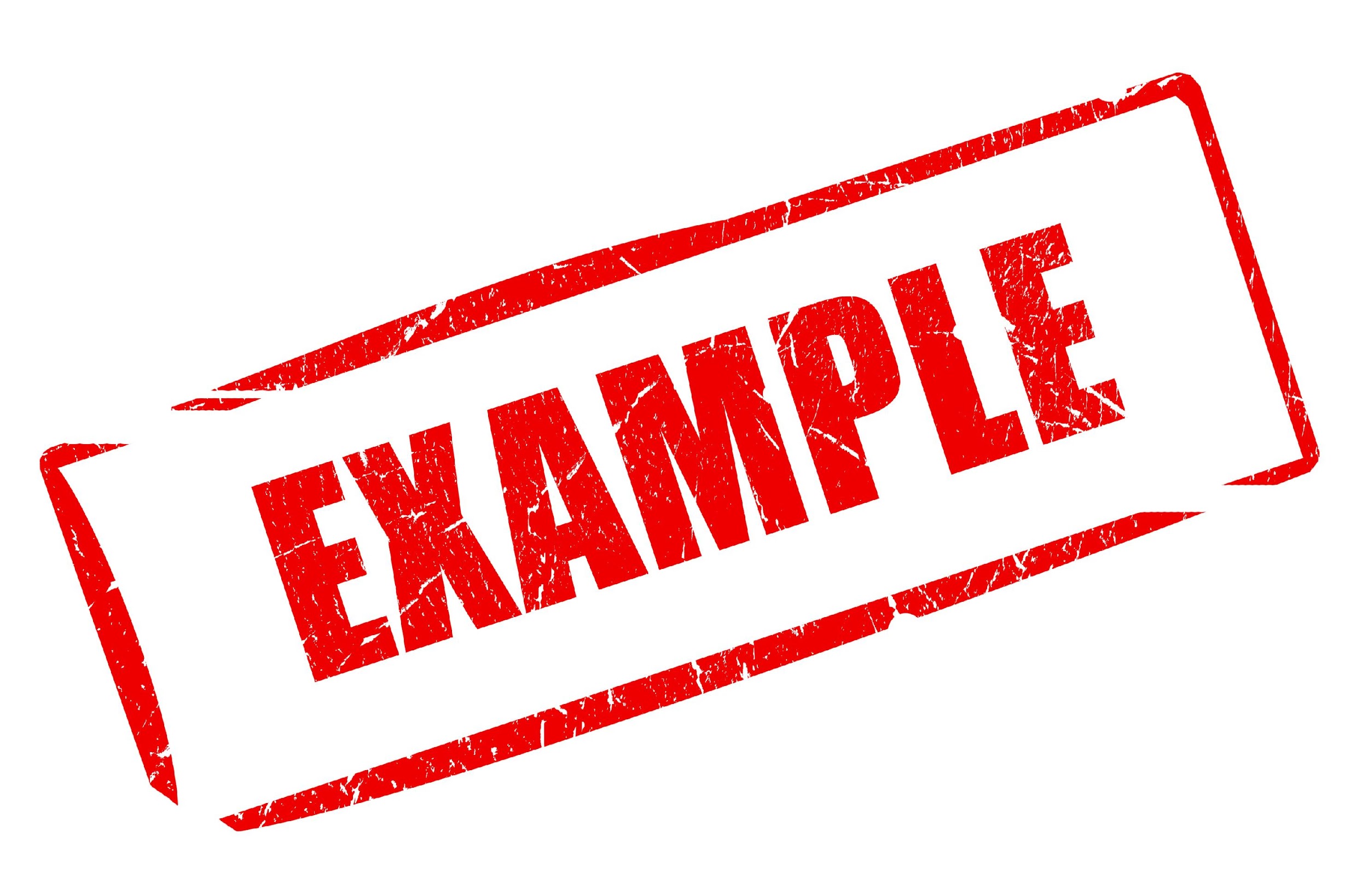 NON
[Speaker Notes: What are non-examples of ecosystems? 

[the moon, aquarium, zoo enclosures]]
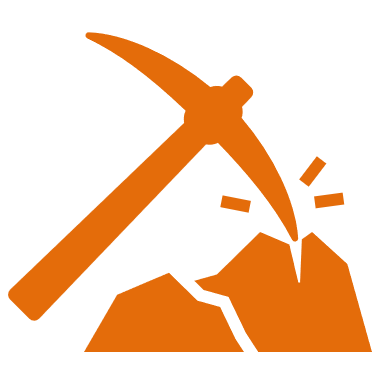 [Speaker Notes: Let’s break down the word ecosystem into parts to help us remember the definition of the term.]
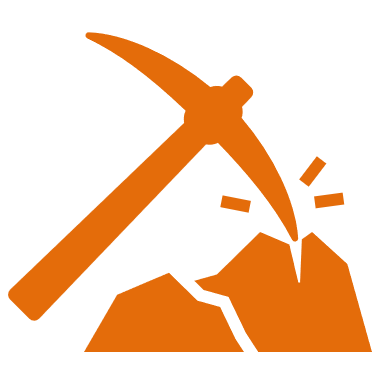 Ecosystem
Eco
system
[Speaker Notes: The word ecosystem can be broken down into two parts.]
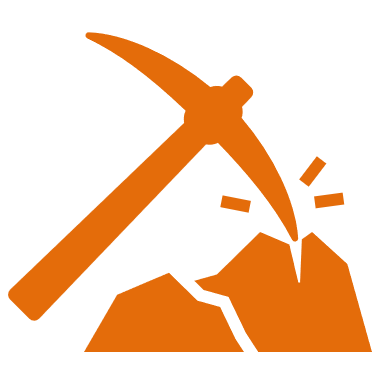 Ecosystem
Eco
system
Habitat or environment
[Speaker Notes: The prefix “eco” is used to describe a habitat or specific type of environment.

Feedback: An important part of successfully using morphological word parts is defining each part for the students. Be sure and try to incorporate these smaller definitions in the future.]
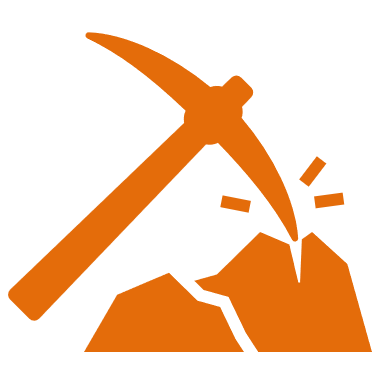 Ecosystem
Eco
system
Group of things working together
[Speaker Notes: The word “system” refers to a group of things that are working together.]
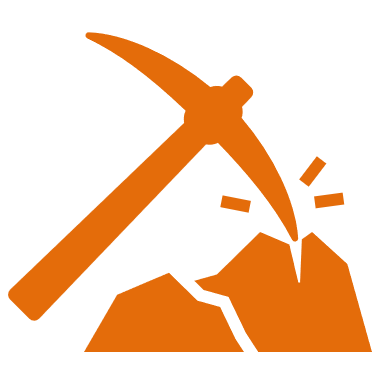 Eco
system
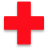 Ecosystem
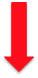 Things that are working together in the same space
[Speaker Notes: These definitions tell us that an ecosystem involves things that are working together in the same space. 

Feedback: Reuniting the word parts is a crucial step in helping students understand the whole picture when reviewing morphological word parts.]
[Speaker Notes: Let’s check-in for understanding.]
How can we use the word parts of ecosystem to help us remember the definition of the term?
Ecosystem
Eco
system
[Speaker Notes: How can we use the word parts of ecosystem to help us remember the definition of the term?

[The word ecosystem can be broken down into two parts. 

The prefix “eco” is used to describe a habitat or specific type of environment.

The word “system” refers to a group of things that are working together.

These definitions tell us that an ecosystem involves things that are working together in the same space.]]
What is an ecosystem?
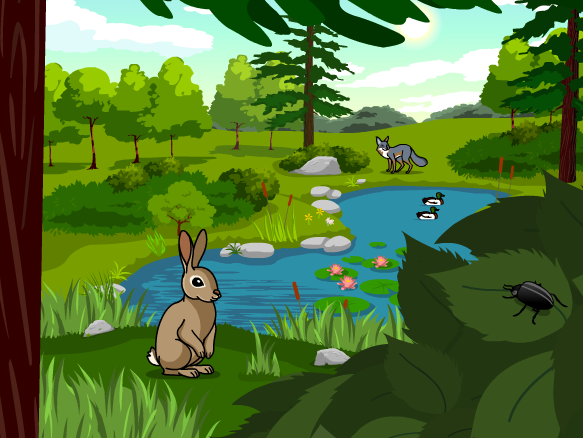 [Speaker Notes: What is an ecosystem? 

[An ecosystem is a community of living and non-living things interacting with each other in an environment.]]
What are the two main characteristics of an ecosystem?
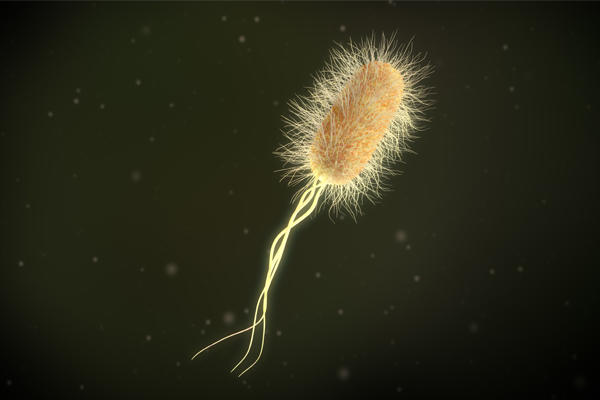 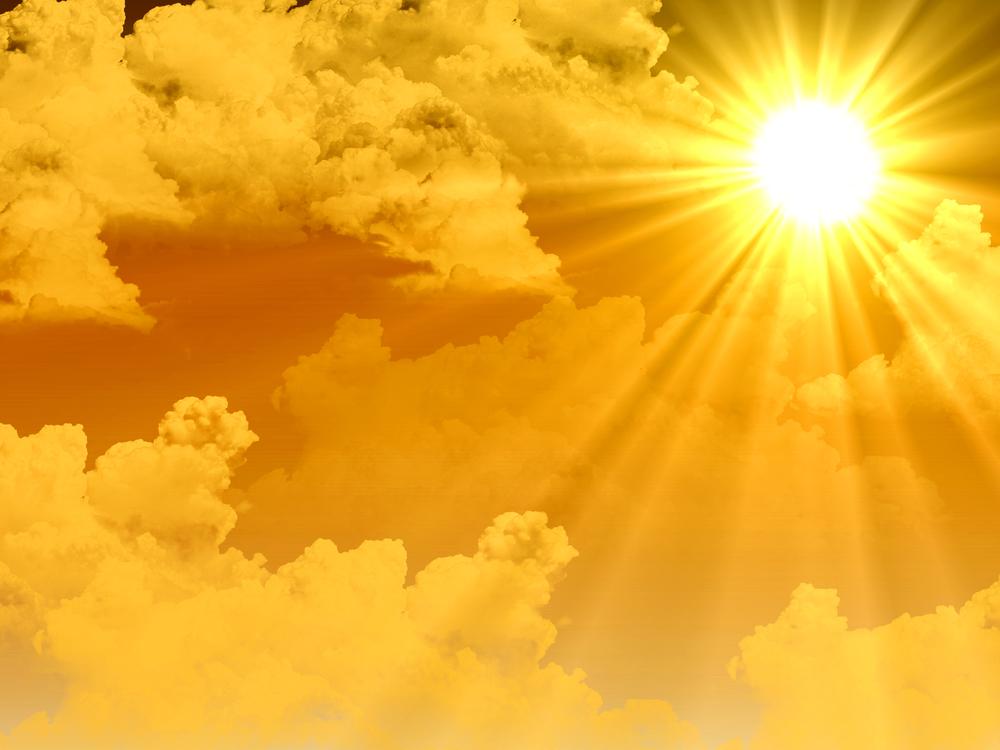 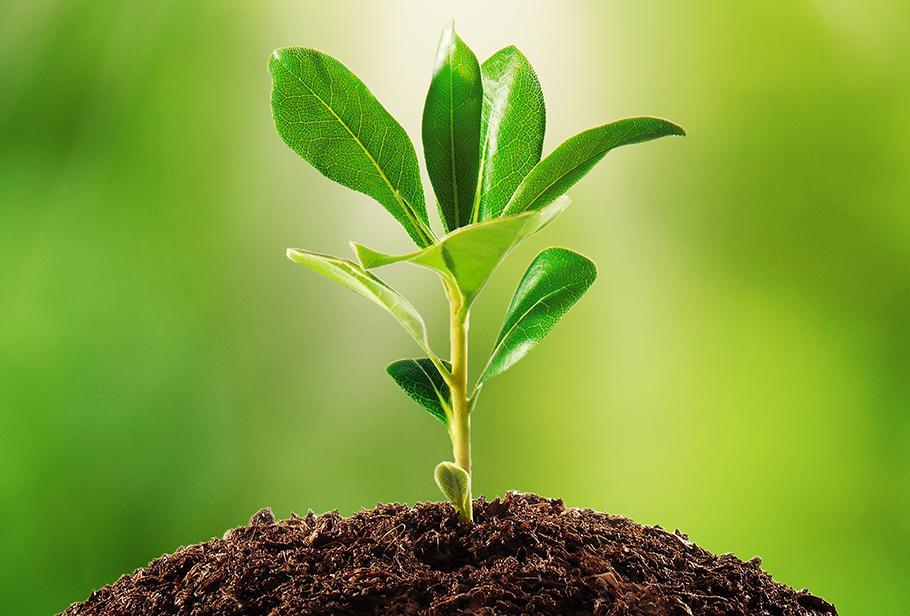 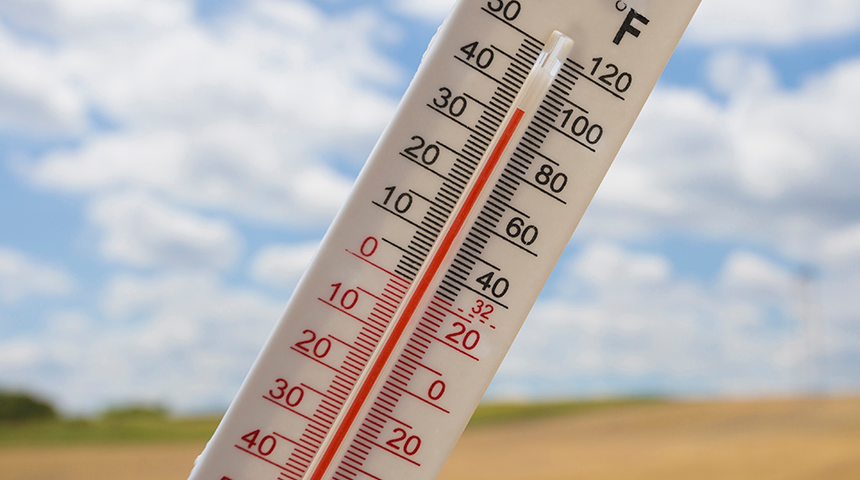 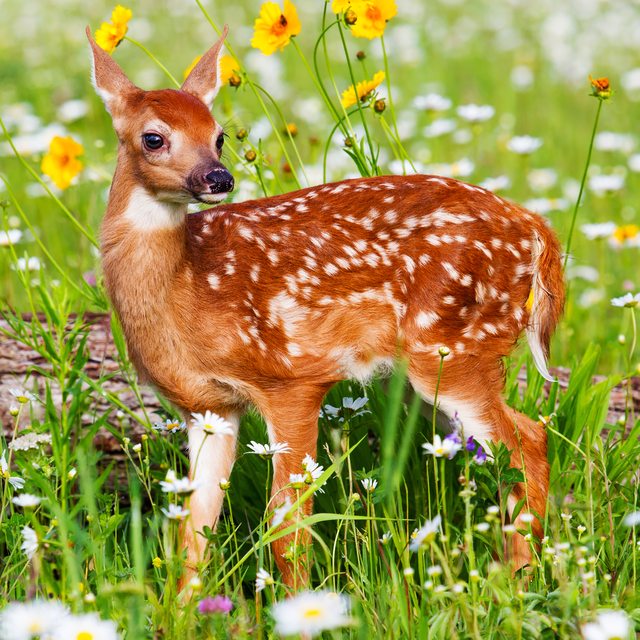 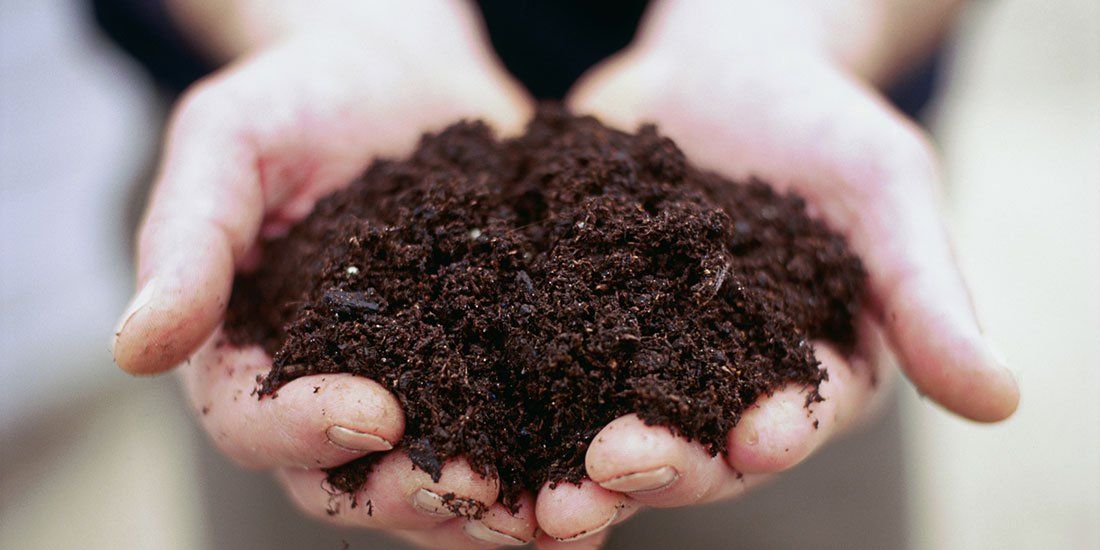 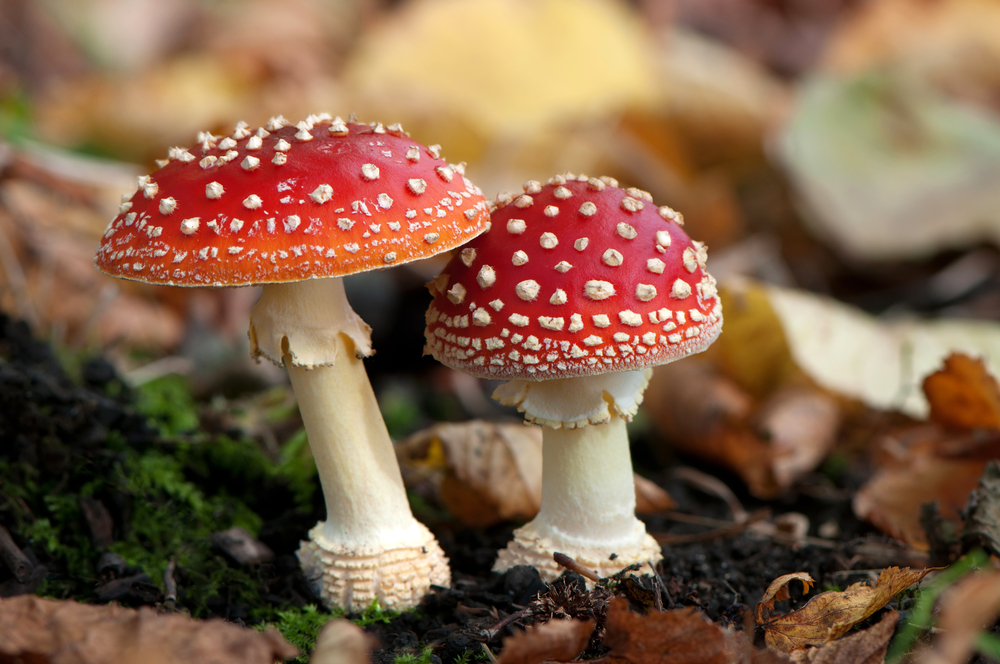 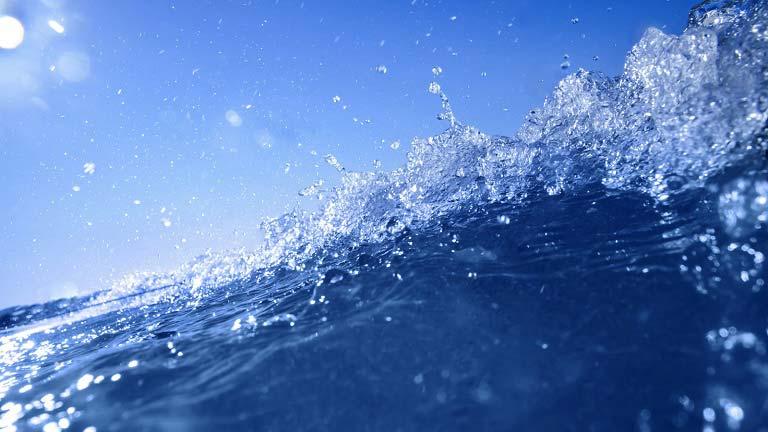 [Speaker Notes: What are the two main characteristics of an ecosystem? 

[Biotic and abiotic factors]]
Why is the moon NOT an example of an ecosystem?
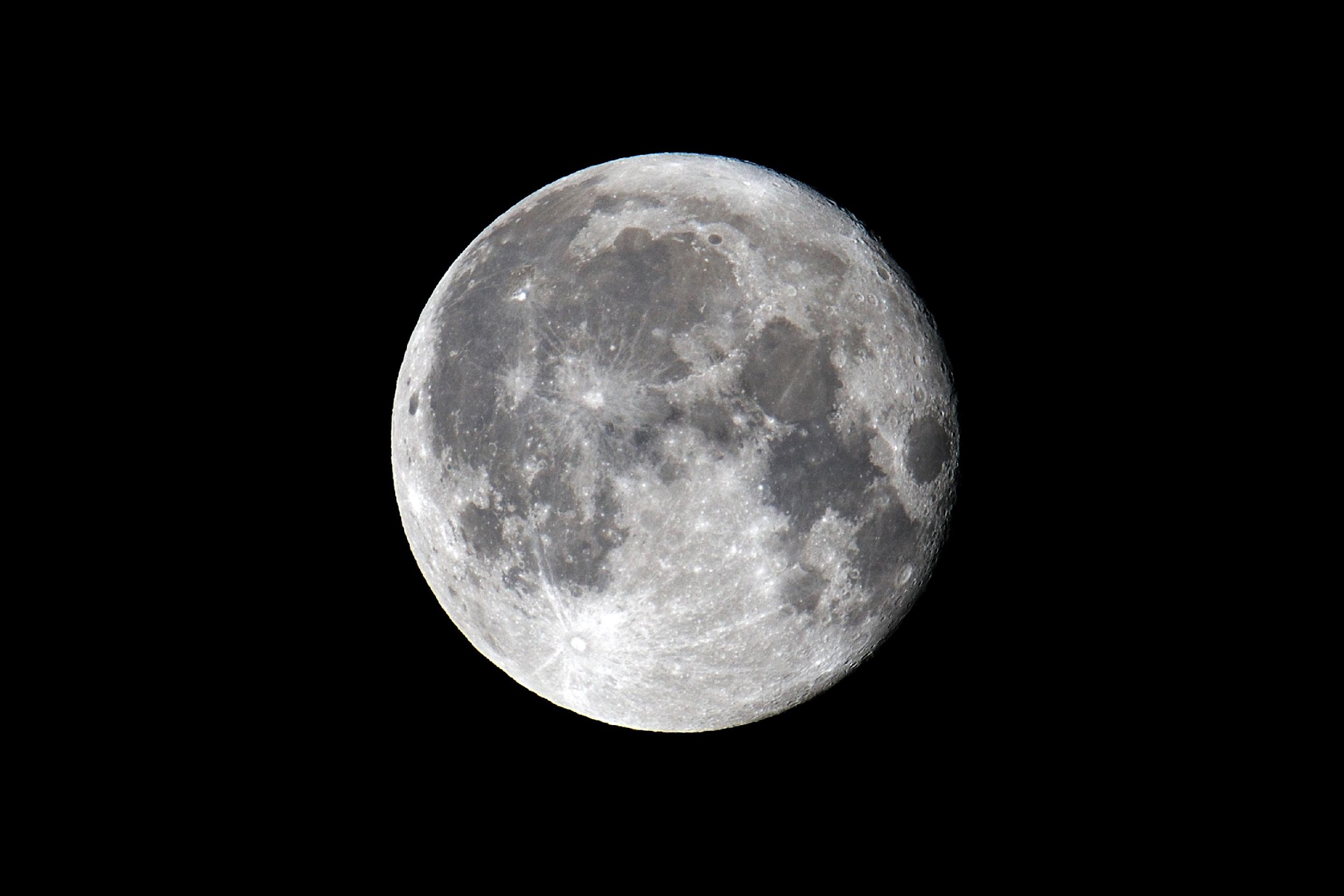 [Speaker Notes: Why is the moon NOT an example of an ecosystem? 

[The moon is not an example of an ecosystem because there are no biotic factors on the moon.]]
Remember!!!
[Speaker Notes: So remember!]
Ecosystem: community of living and non-living things interacting with each other in an environment
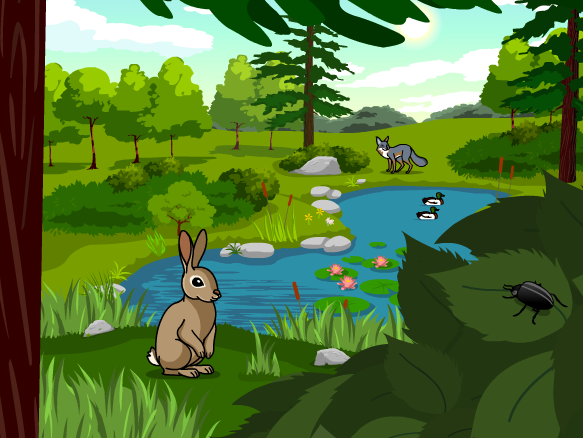 [Speaker Notes: An ecosystem is a community of living and non-living things interacting with each other in an environment.]
Living Things = Biotic Factors
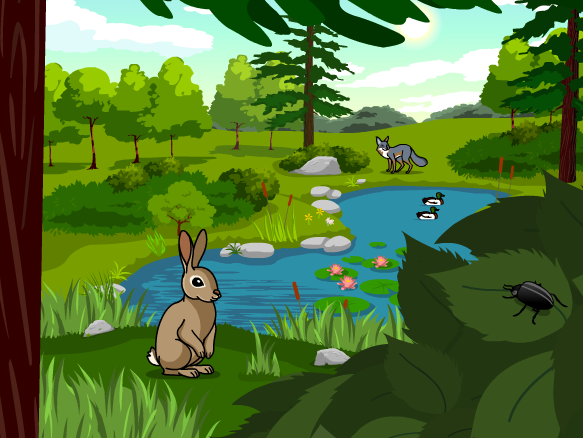 [Speaker Notes: Remember, living things are biotic factors. So, biotic factors are an important part of an ecosystem.]
Non-Living Things = Abiotic Factors
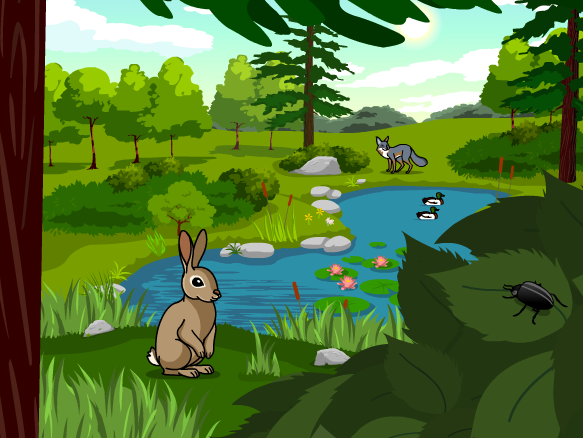 [Speaker Notes: Remember, non-living things are abiotic factors. So, abiotic factors are an important part of an ecosystem.]
Simulation Activity
Ecosystems
(Gizmos)
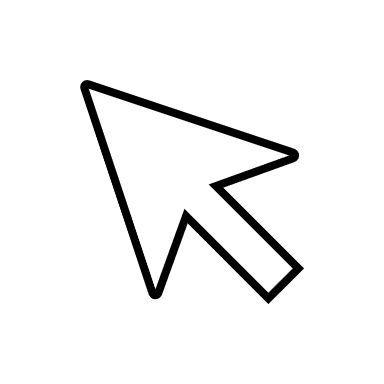 Click the link above to explore the ecosystem of a prairie. 

In this simulation activity, you’ll get to observe the population of the biotic factors as well as the food chain.
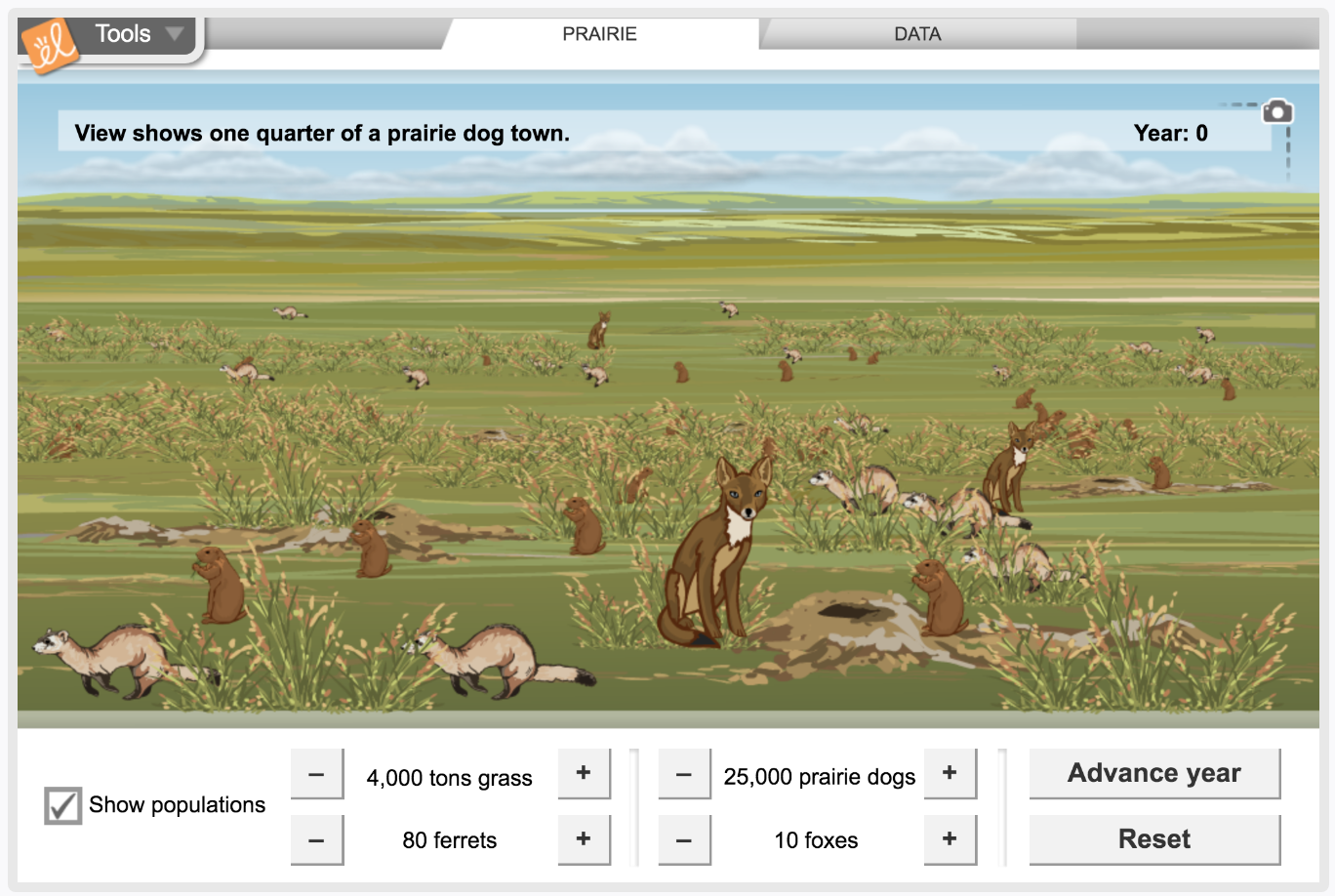 [Speaker Notes: Click the link above to explore the ecosystem. In this simulation activity, you’ll get to observe the population of the biotic factors as well as the food chain. 

Feedback: Providing a simulation activity is a great way to make science thinking visible. In this simulation, students have the opportunity to make predictions and apply an idea to a new situation by changing the variables in the simulation (i.e., number of prairie dogs, number of foxes).]
Big Question: What is the relationship between ecosystems and biomes?
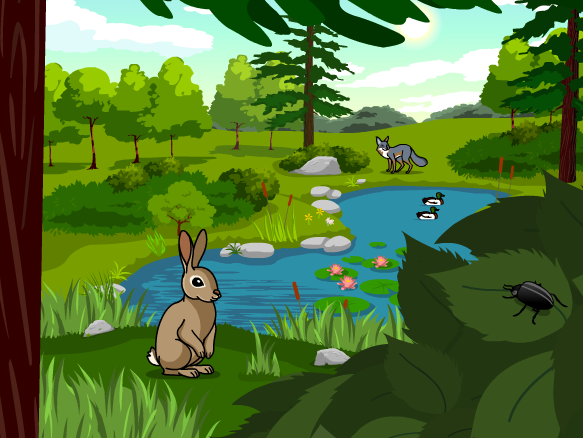 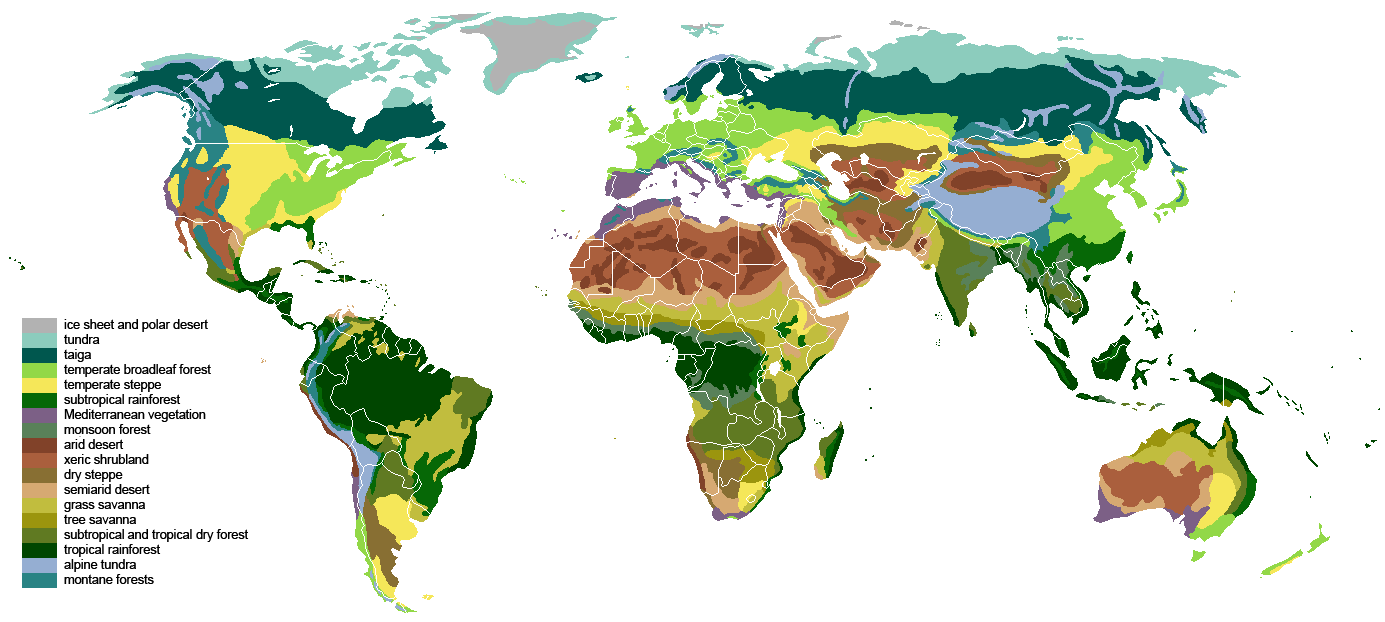 [Speaker Notes: Explicit cue to revisit the big question at the end of the lesson:  Okay everyone. Now that we’ve learned the term, ecosystems, let’s reflect once more on our big question.  Was there anything that we predicted earlier that was correct or incorrect? Do you have any new hypotheses to share?]
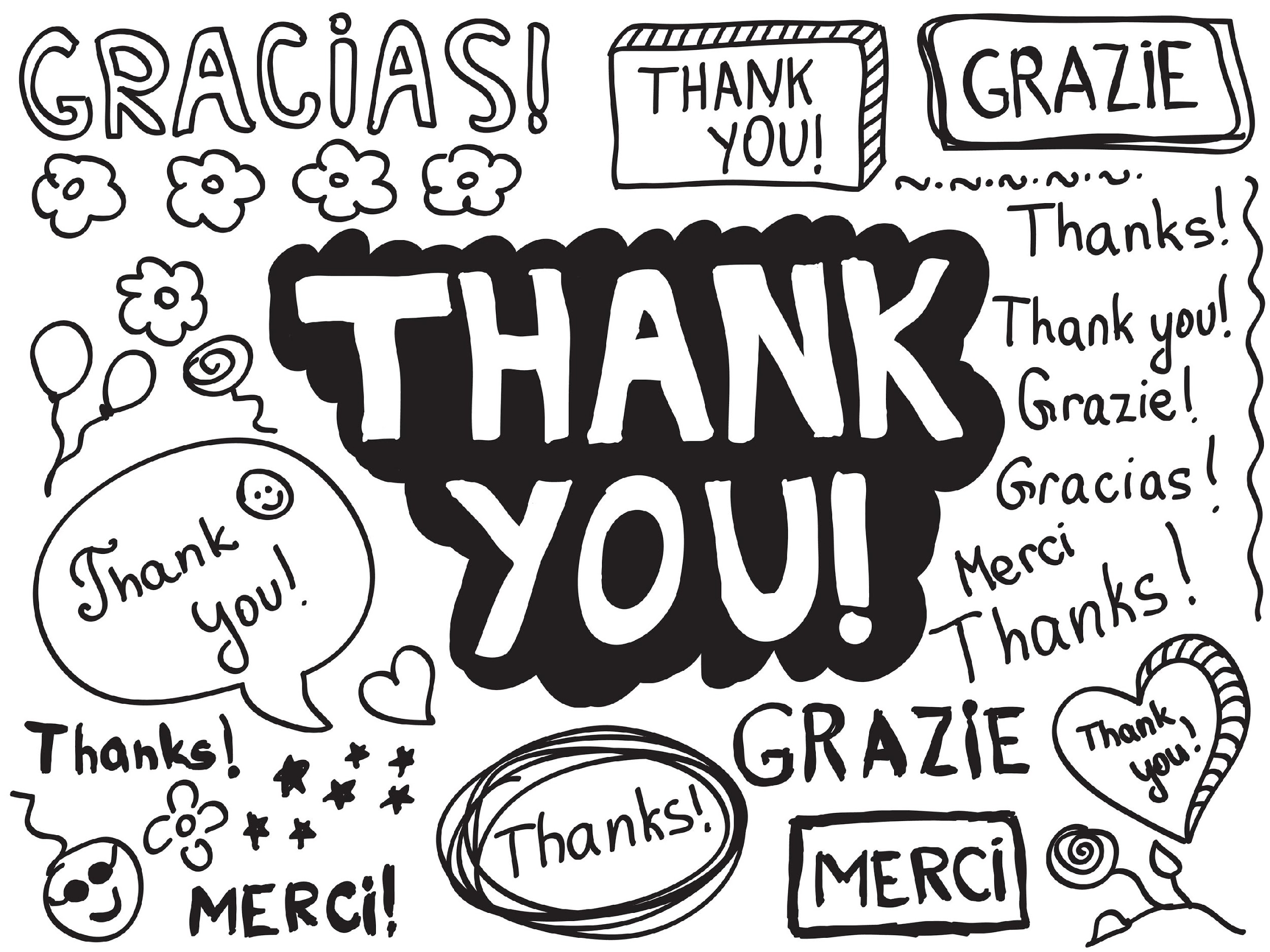 [Speaker Notes: Thanks for watching, and please continue watching CAPs available from this website.]
This Video Was Created With Resources From:
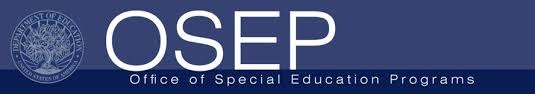 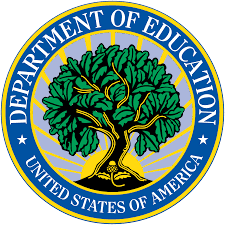 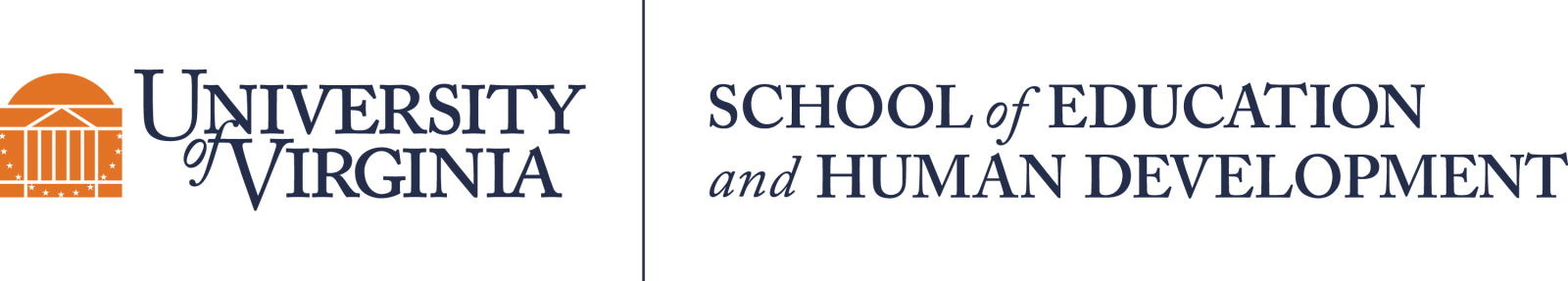 Questions or Comments

 Michael Kennedy, Ph.D.          MKennedy@Virginia.edu 
Rachel L Kunemund, Ph.D.	             rk8vm@virginia.edu
“Big Idea” Question
Intro
Review Concepts
Check-In Questions
Teacher Demo
Vocabulary
Student-Friendly Definition
Examples & Non-Examples
Morphological Word Parts
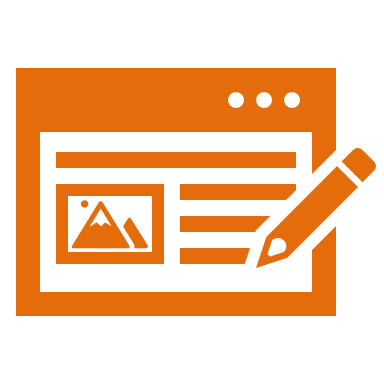 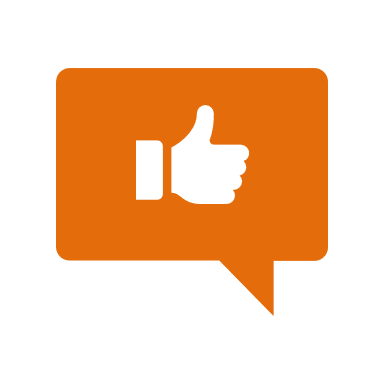 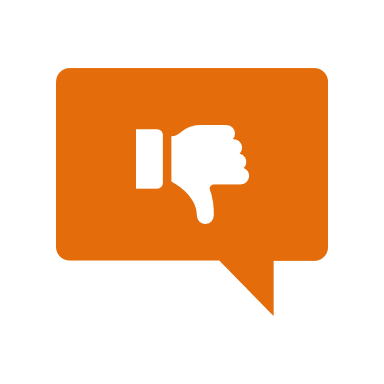 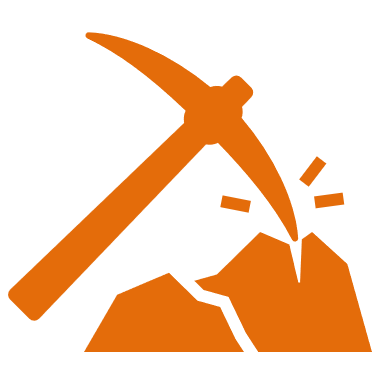 Simulation/Activity
[Speaker Notes: OK everyone, get ready for our next lesson. Just as a reminder, these are the different components that our lesson may include, and you’ll see these icons in the top left corner of each slide so that you can follow along more easily!]
Biomes
Intro
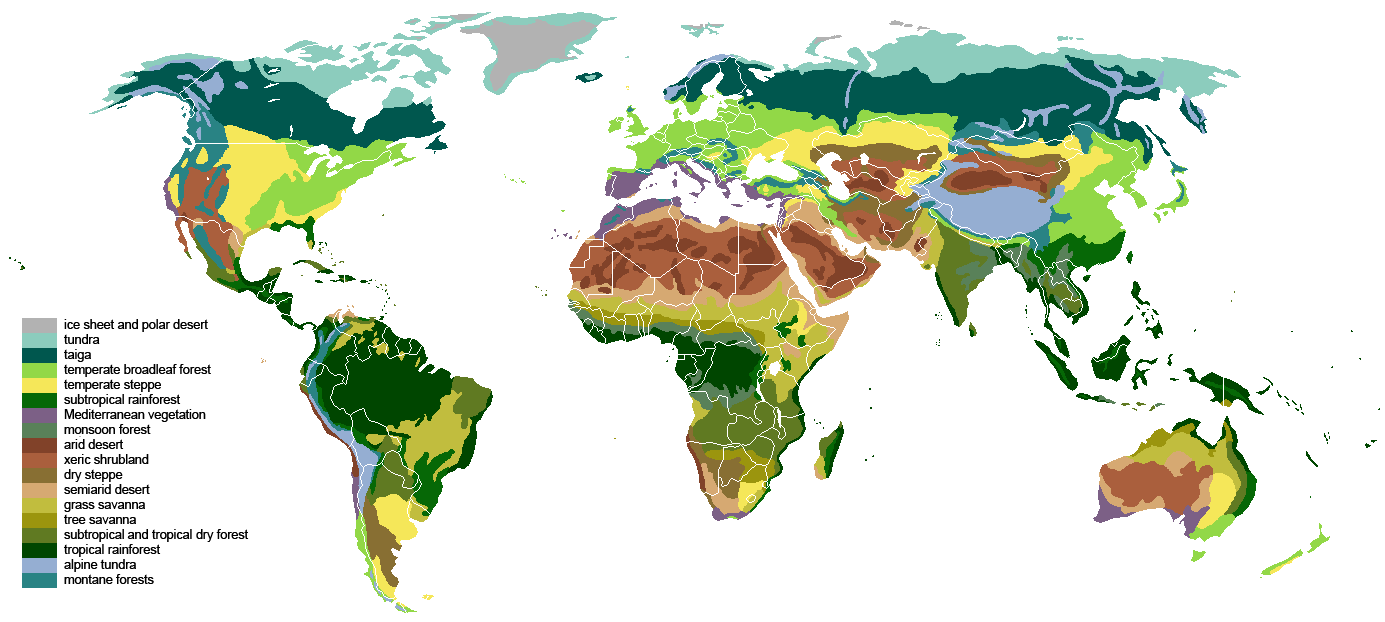 [Speaker Notes: Today we’re going to learn about biomes.]
Big Question: What is the relationship between ecosystems and biomes?
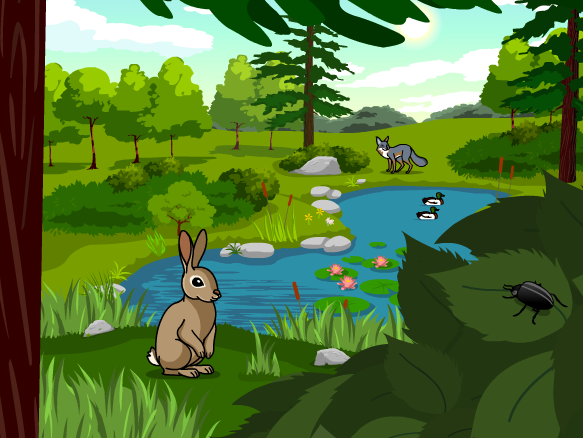 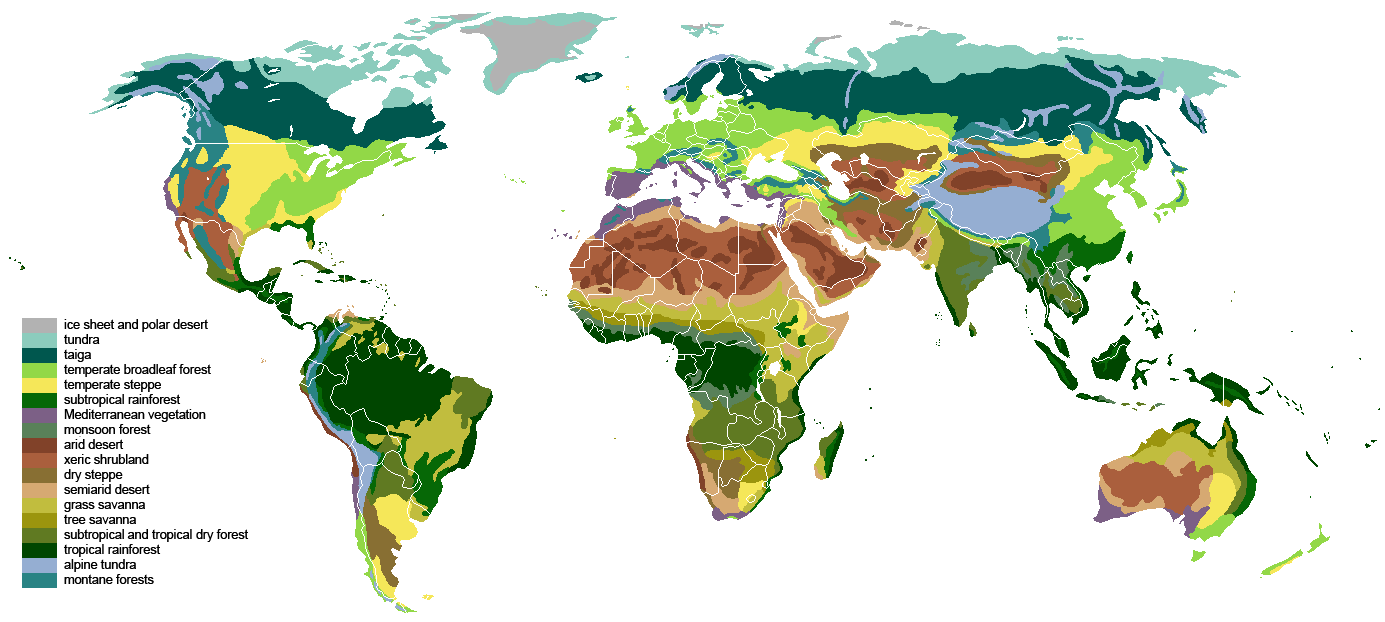 [Speaker Notes: Before we start, let’s think about our “big question”: What is the relationship between ecosystems and biomes? We recently learned about ecosystems, so what predictions do you have to share about the relationship between ecosystems and biomes? 
[Pause and illicit predictions from students.]

I love all these thoughtful scientific hypotheses!  Be sure to keep this question and your predictions in mind as we move through the lesson, and we’ll revisit it.]
Demonstration
Biomes: Where in the world are they?
Included here is an optional demonstration for biomes. The linked presentation shows a comparison of biomes that exist in different parts of the world. You might have students find similarities between the pictures that are included or guess where in the world the pictures were take before you reveal the true locations. This presentation is designed to increase understanding of the fact that similar ecosystem types can be found in locations that are not very close to one another.
[Speaker Notes: Included here is an optional demonstration for biomes. The linked presentation shows a comparison of biomes that exist in different parts of the world. 

Feedback: You might have students find similarities between the pictures that are included or guess where in the world the pictures were take before you reveal the true locations. This presentation is designed to increase understanding of the fact that similar ecosystem types can be found in locations that are not very close to one another.]
[Speaker Notes: Before we move on to our new vocabulary term, let’s review some other words & concepts that you already learned and make sure you are firm in your understanding.]
Environment: the surroundings of a person, animal, plant or thing
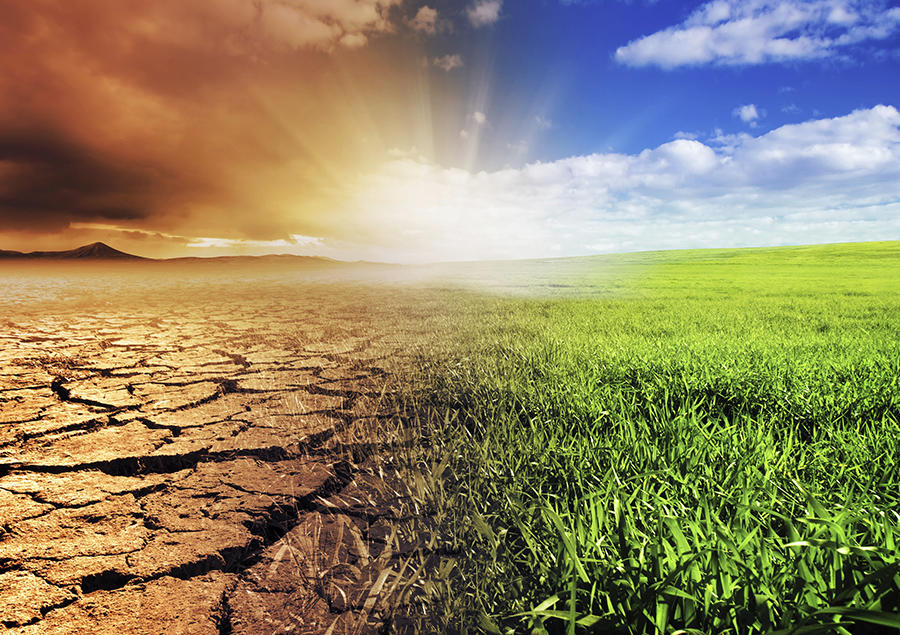 [Speaker Notes: An environment is the surroundings of a person, animal, plant or thing.]
Ecosystem: a community of organisms that interact with each other and their environment
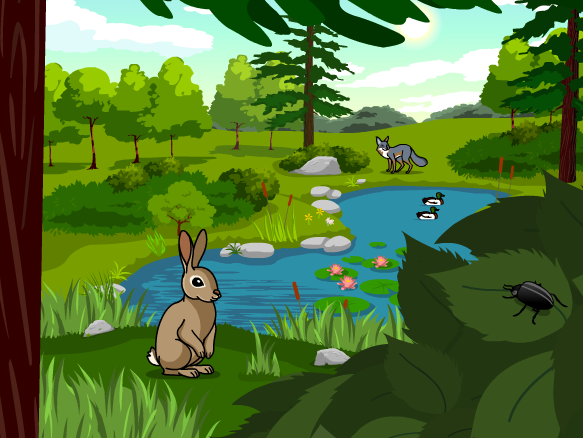 [Speaker Notes: An ecosystem is a community of organisms that interact with each other and their environment.]
Biotic factors are the...
Ecosystem: a community of organisms that interact with each other and their environment
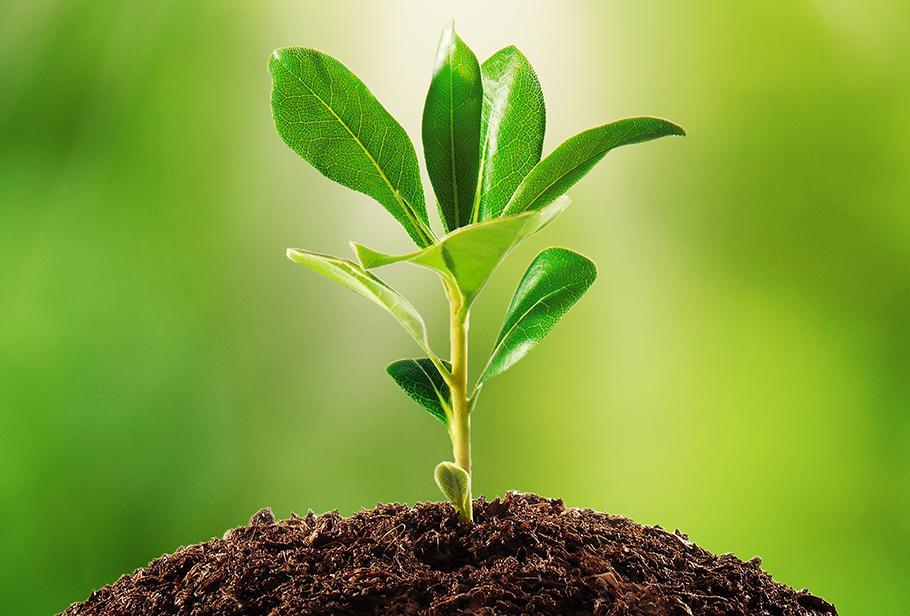 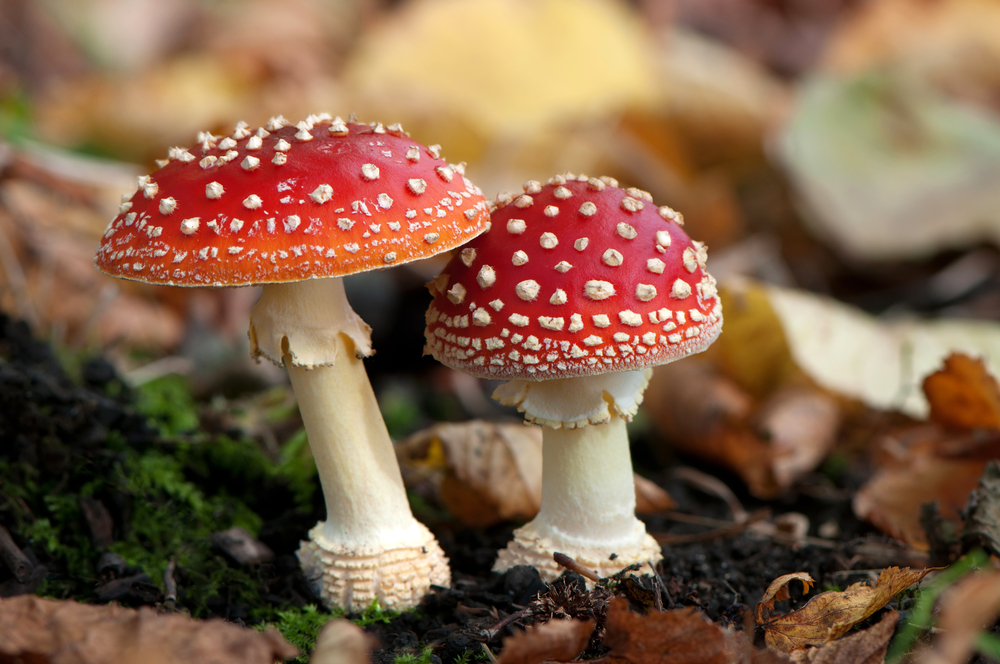 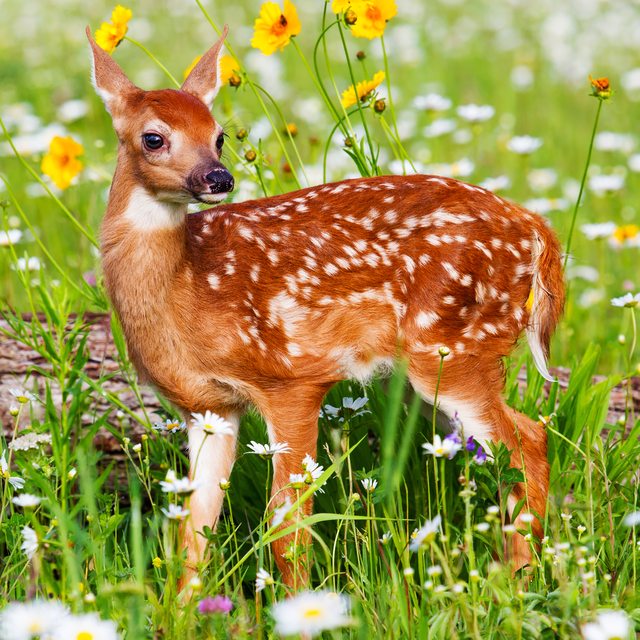 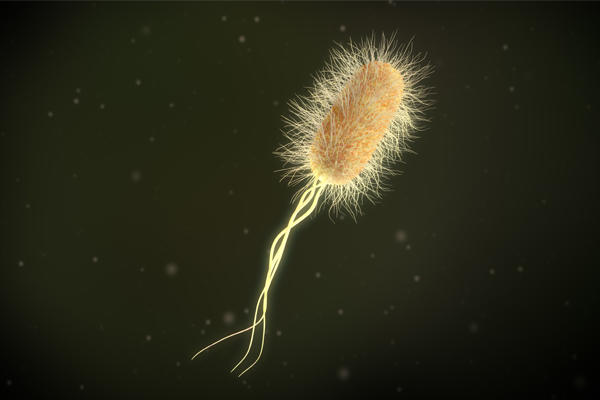 [Speaker Notes: Within an ecosystem, the biotic factors are the organisms that interact with each other...]
Abiotic factors are the...
Ecosystem: a community of organisms that interact with each other and their environment
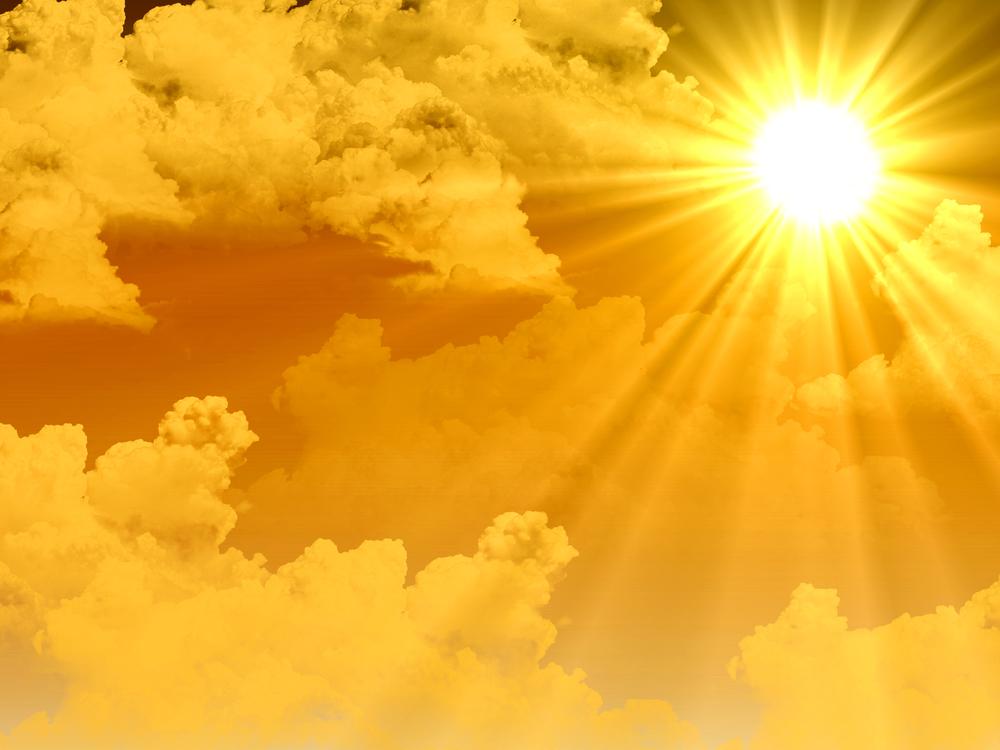 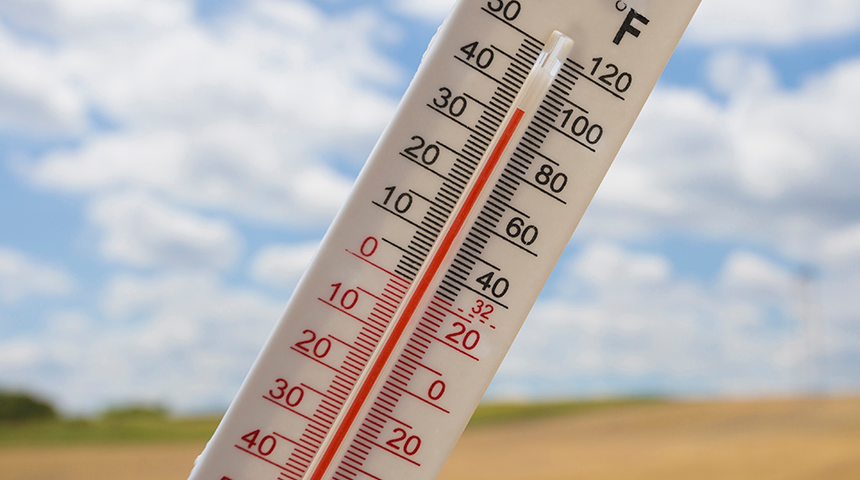 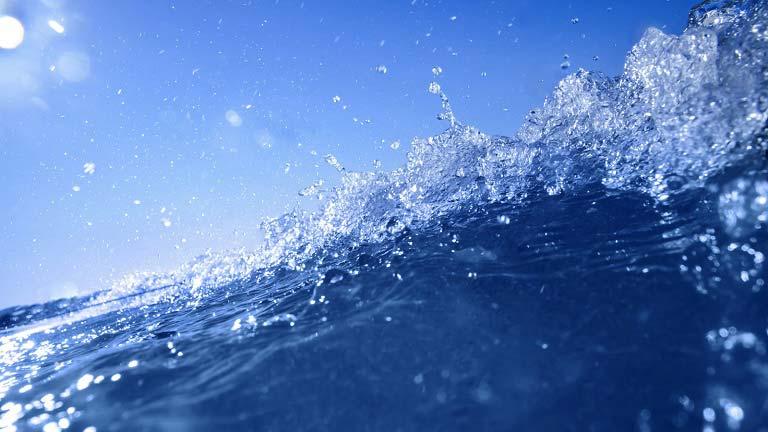 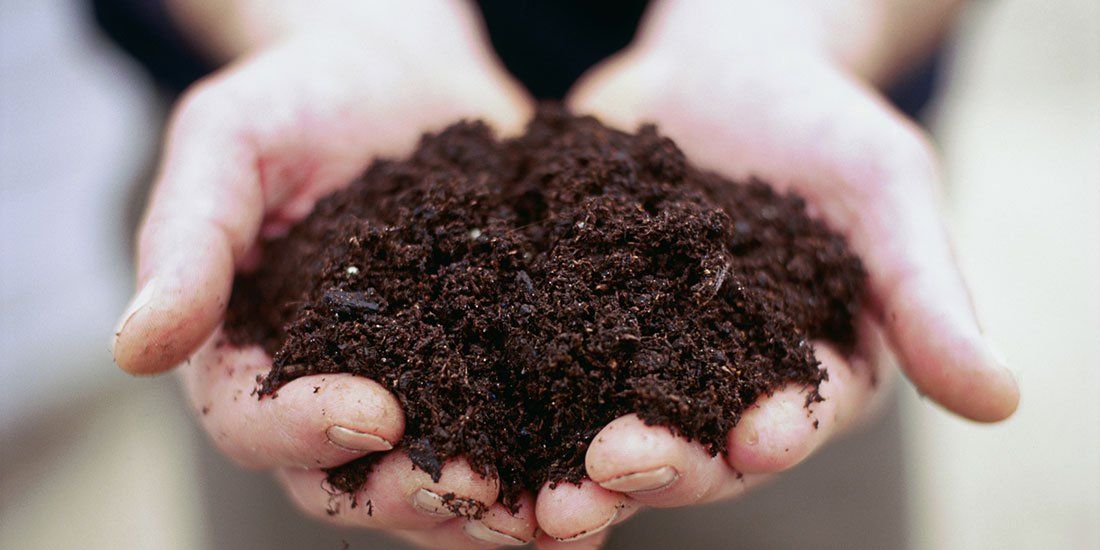 [Speaker Notes: ... While abiotic factors are the non-living things in the environment that organisms interact with. These factors include sunlight, temperature, water, and nutrients.]
[Speaker Notes: Now let’s pause for a moment to check your understanding.]
What is the difference between biotic and abiotic factors in an ecosystem?
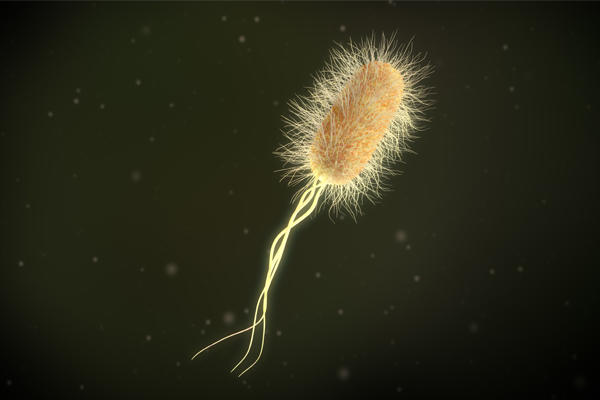 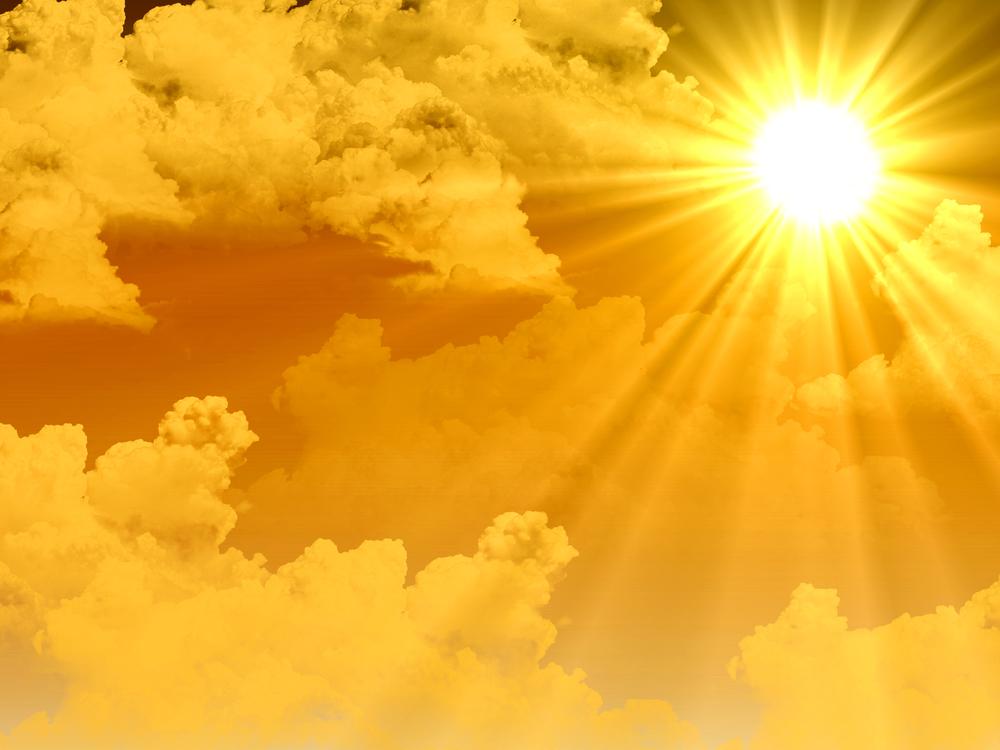 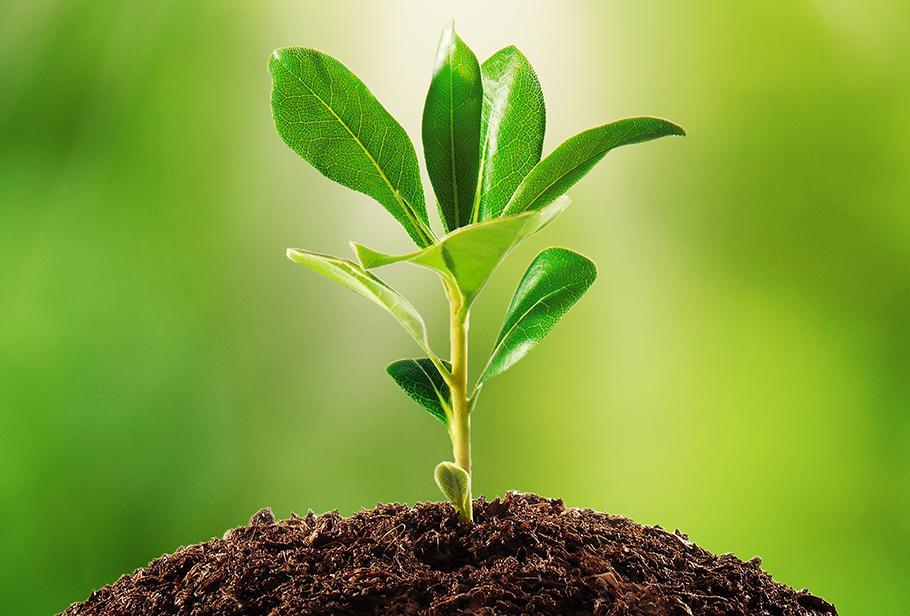 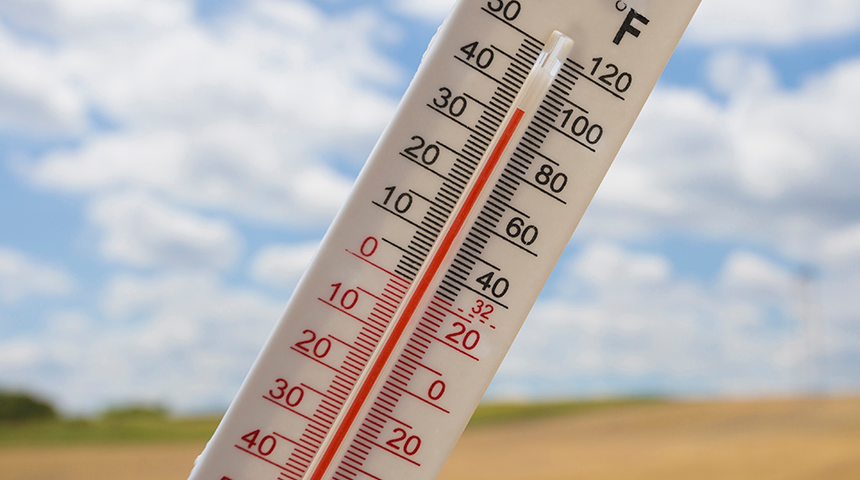 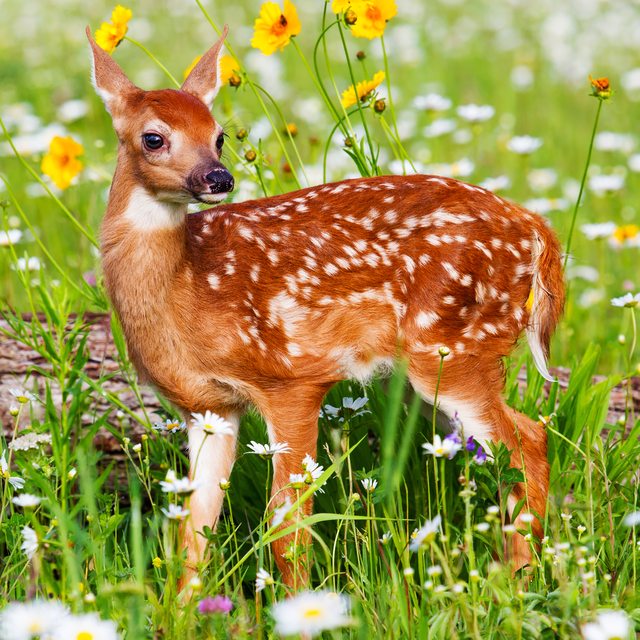 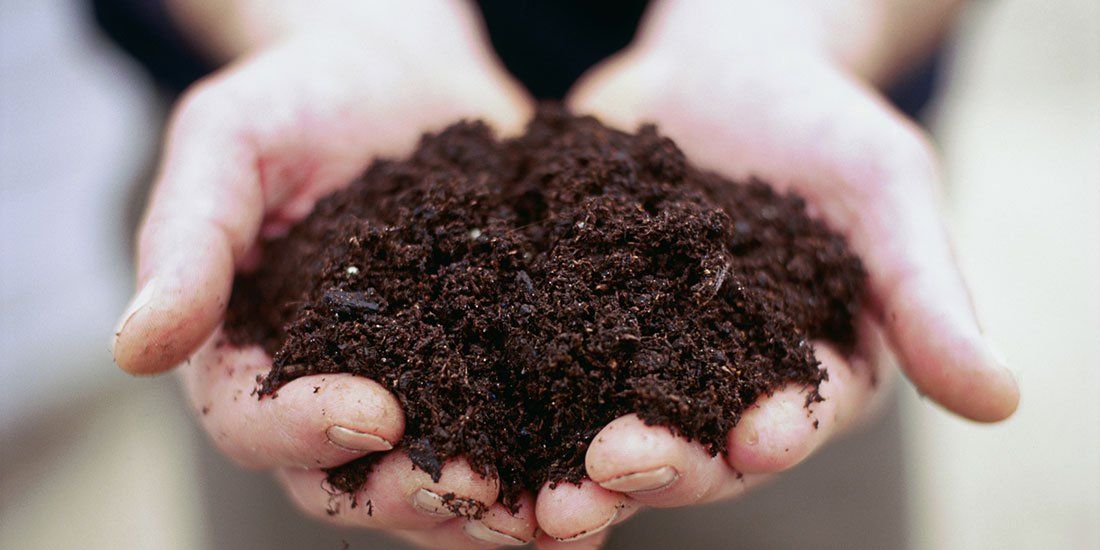 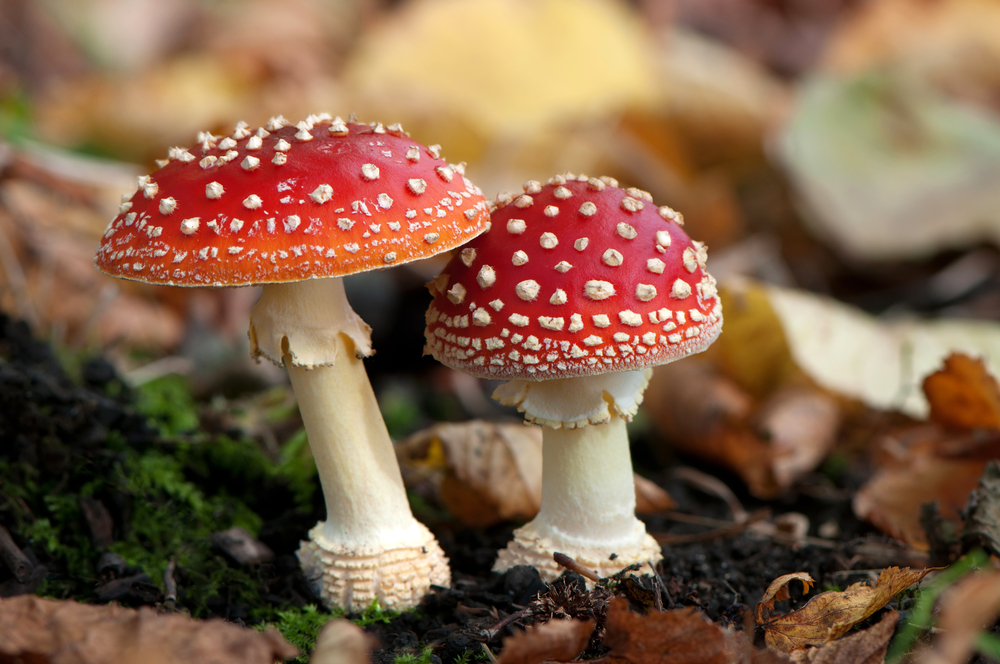 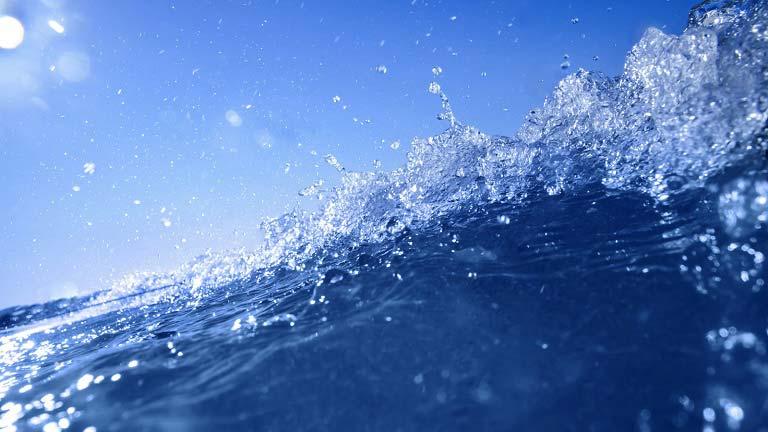 [Speaker Notes: What is the difference between biotic and abiotic factors in an ecosystem?

[Biotic factors are the living things, or organisms, that interact with each other in an ecosystem.  Abiotic factors are the non-living things in an ecosystem’s environment that organisms interact with.]]
What is an ecosystem?
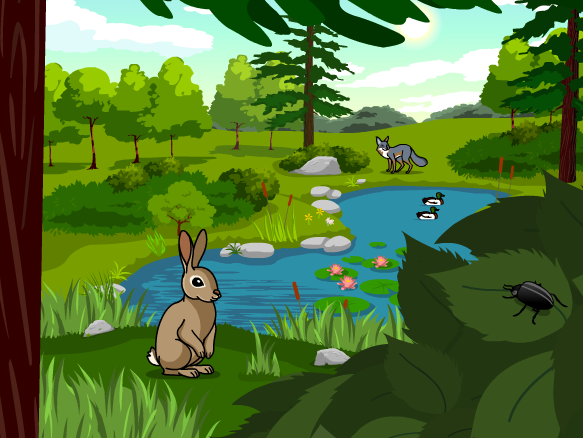 [Speaker Notes: What is an ecosystem? 

[An ecosystem is a community of organisms that interact with each other and their environment.]]
Why is the moon NOT an example of an ecosystem?
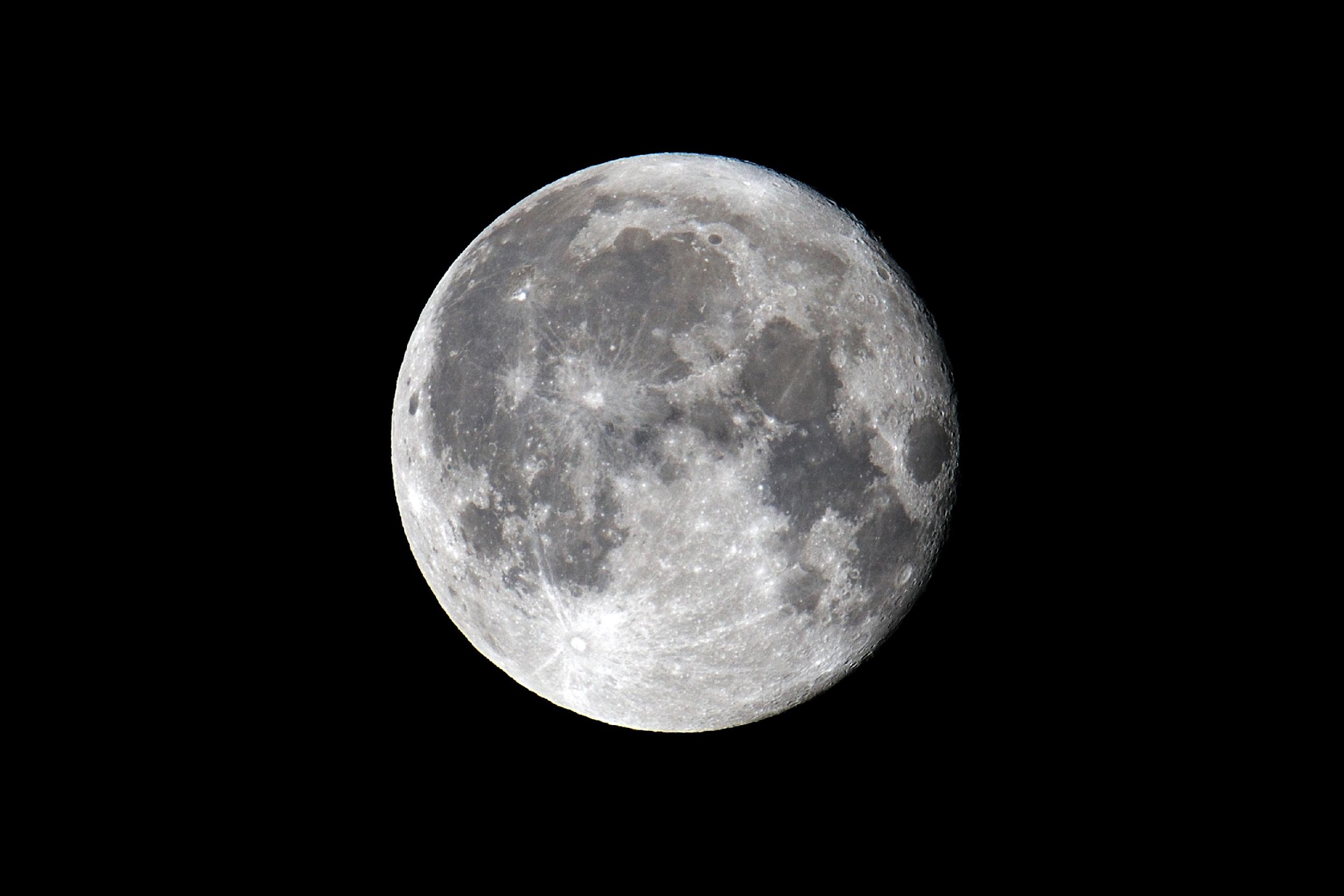 [Speaker Notes: Why is the moon NOT an example of an ecosystem? 

[The moon is not an example of an ecosystem because there are no biotic factors on the moon.]]
Biomes
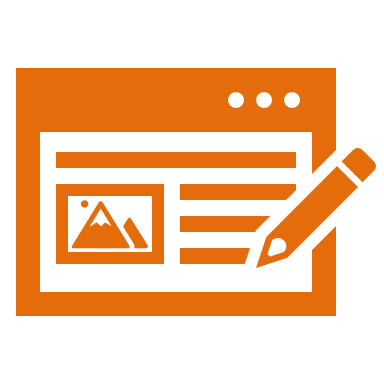 [Speaker Notes: Now that we’ve reviewed, let’s define our new term, biomes.]
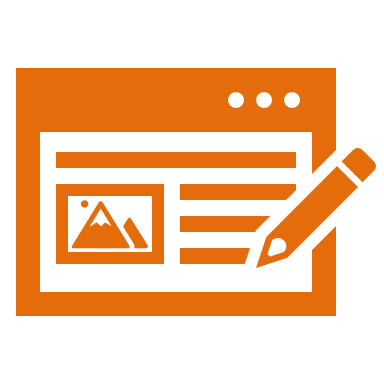 Biomes: large region of Earth that has a certain climate and living things that have adapted to live in that environment.
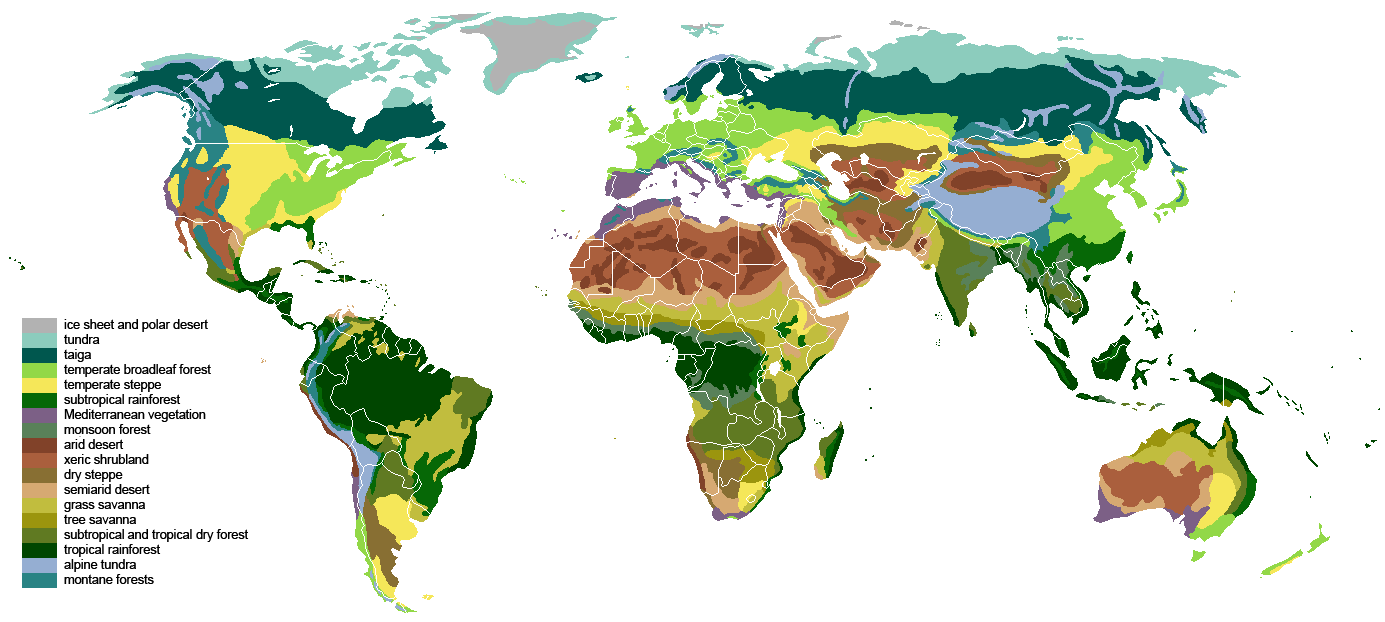 [Speaker Notes: Biomes are large regions (or areas) of Earth that have a certain climate and livings things that have adapted to live in that environment. This means that not only do biomes have similar abiotic factors, but they also have biotic factors that have adapted to survive in those specific conditions.]
[Speaker Notes: Let’s check-in for understanding.]
What is a biome?
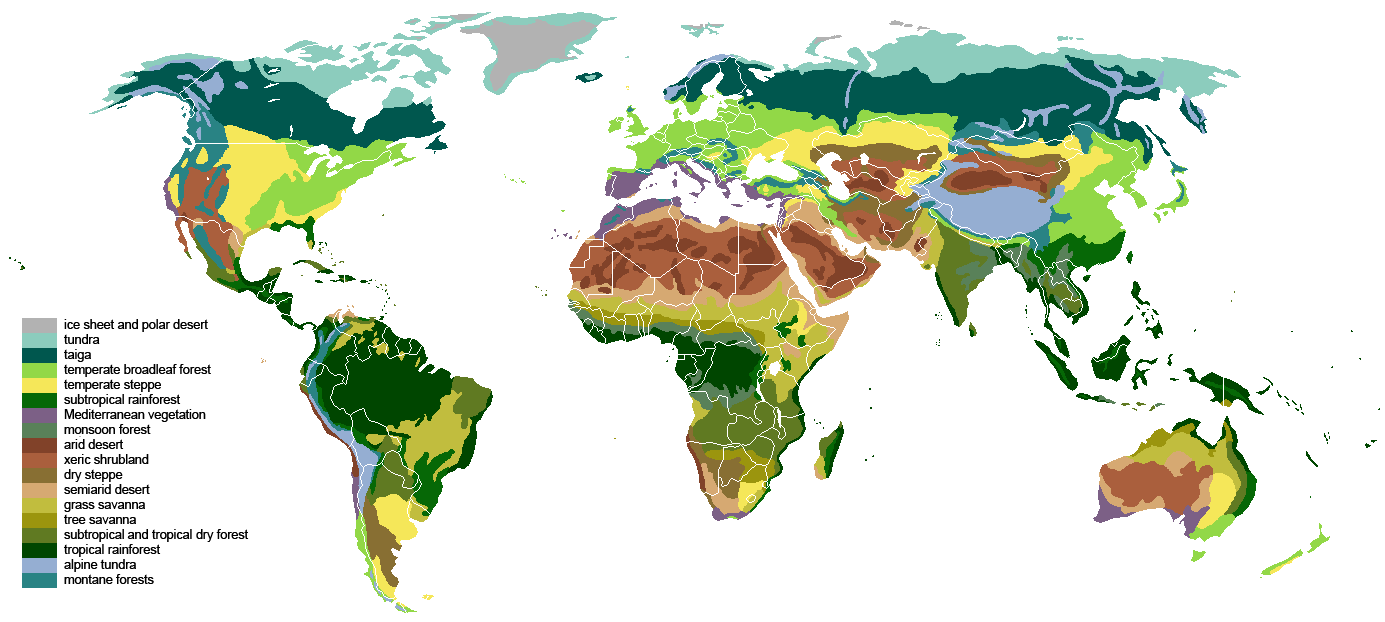 [Speaker Notes: What is a biome? 

[Biomes are large regions of earth that have a certain climate and living things that have adapted to live in that environment.]]
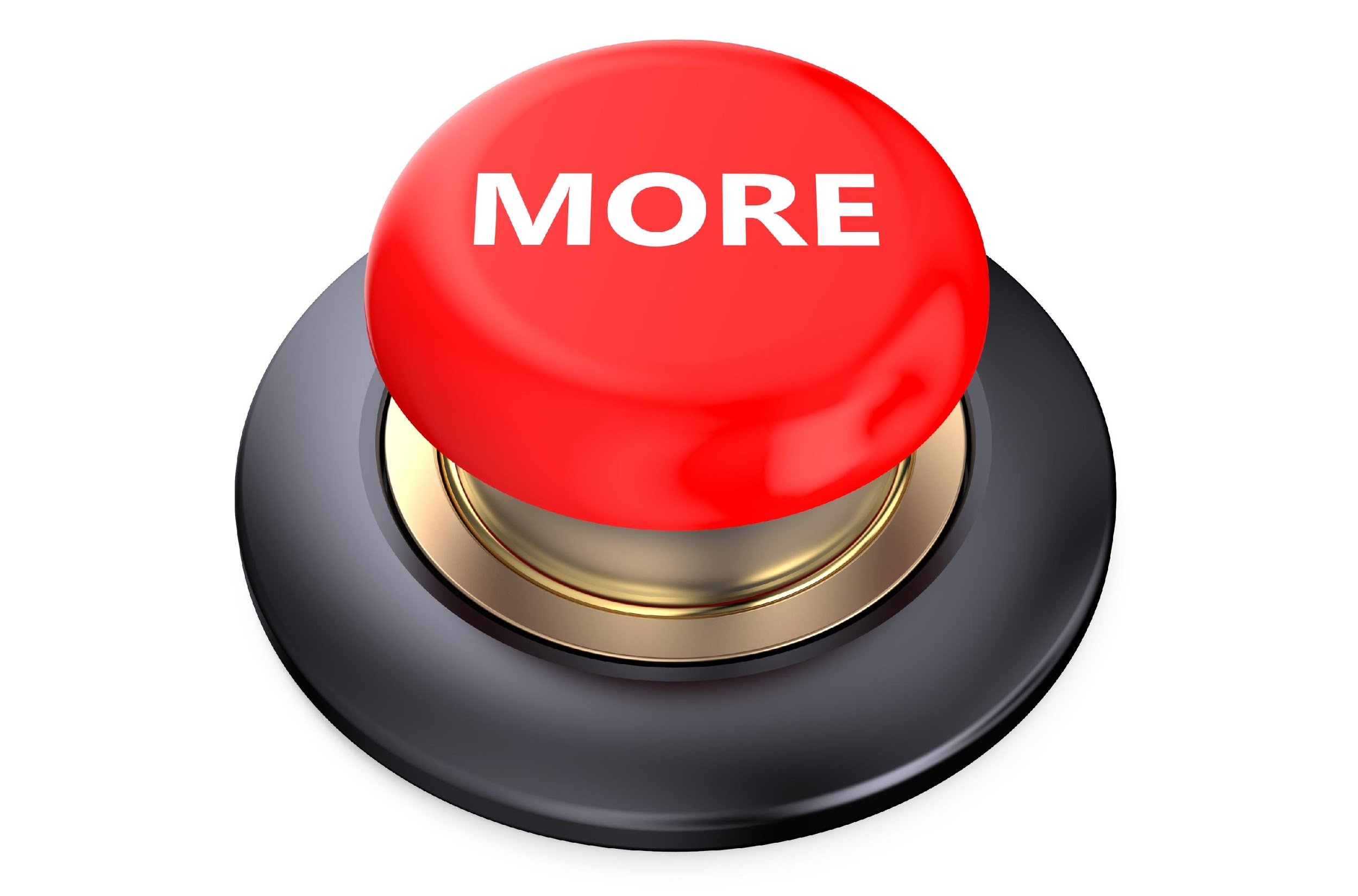 [Speaker Notes: That is the basic definition, but there is a bit more you need to know.]
Biomes: large region of Earth that has a certain climate and living things that have adapted to live in that environment.
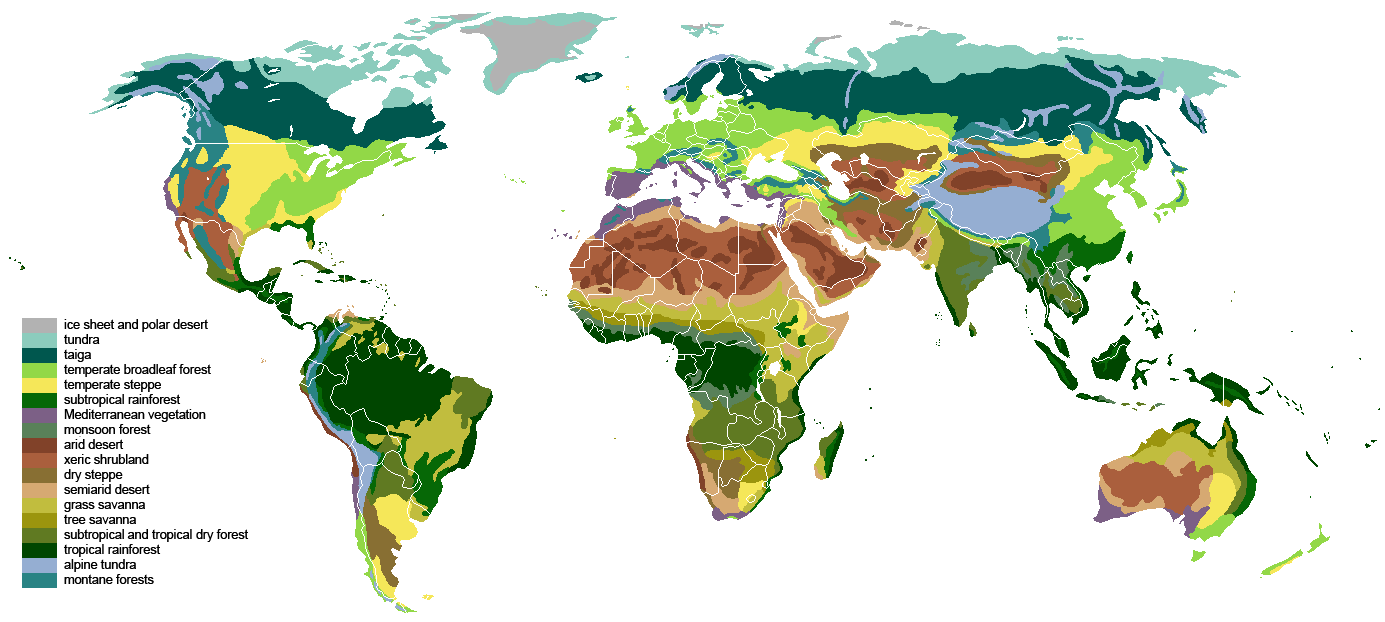 [Speaker Notes: Climate is key in the definition of biome. The climate determines the characteristics of the biome and includes things such as temperature and precipitation.]
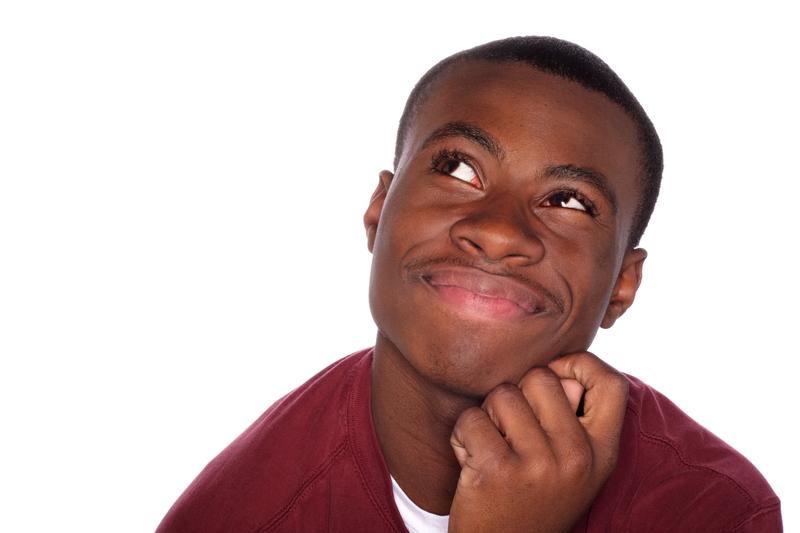 [Speaker Notes: So, how are biomes different from ecosystems?]
Ecosystem 1 (i.e., pond)
Forest Biome
Ecosystem 2
(i.e., marsh)
Ecosystem 3
(i.e., river)
Biome(forest)
[Speaker Notes: Both biomes and ecosystems contain regions of the Earth, but biomes are much larger because they contain multiple ecosystems. Let’s take a look at this forest example. At a quick glance, we can see that there are three DIFFERENT ecosystems, although there are probably more. The pond, marsh, and river are all different ecosystems within the same biome (forest).]
Forest
Grassland
Desert
Tundra
Major Biomes
[Speaker Notes: There are four major biomes. Each biome is home to different organisms, able to live in the biomes based on the climate.]
[Speaker Notes: Let’s check-in for understanding.]
What does climate determine?
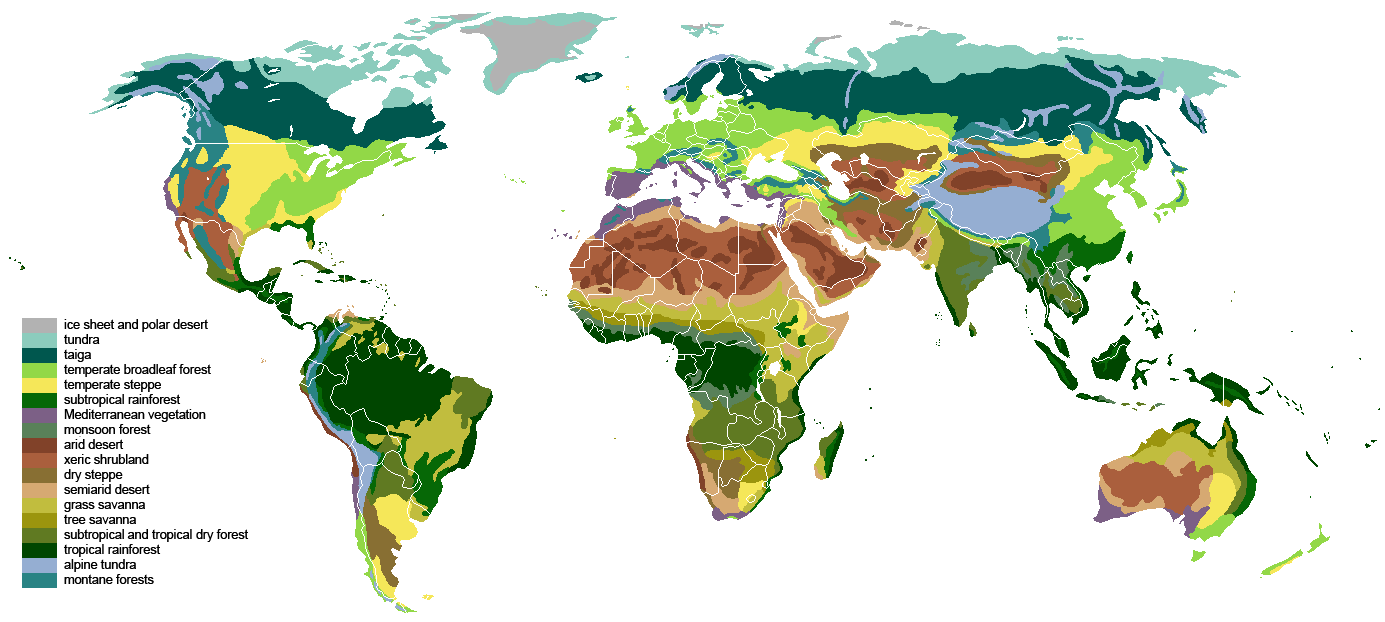 [Speaker Notes: What does climate determine?

[The climate determines the characteristics of the biome.]]
What are the four major biomes?
?
?
?
?
Major Biomes
[Speaker Notes: What are the four major biomes?

[The four major biomes are desert, forest, grassland, and tundra.]]
What is the difference between biomes and ecosystems?
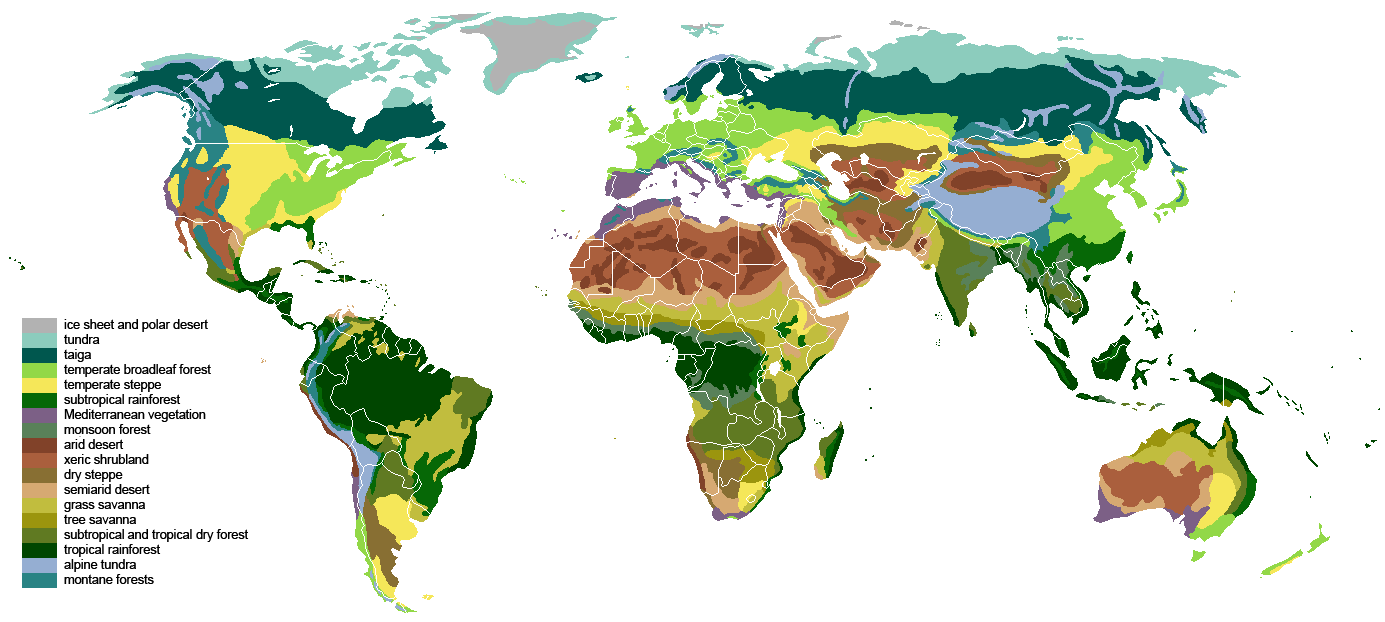 [Speaker Notes: What is the difference between biomes and ecosystems? 

[Both biomes and ecosystems contain regions of the Earth, but biomes are much larger because they contain multiple ecosystems and describe similar ecosystems that exist in different parts of the world.]]
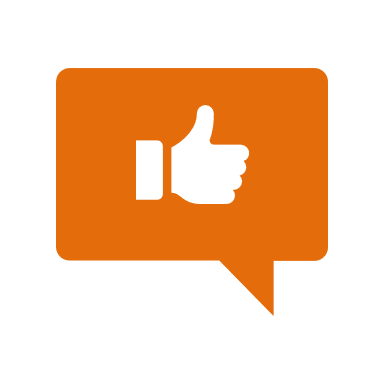 [Speaker Notes: Now, let’s talk about some examples of the major biomes.]
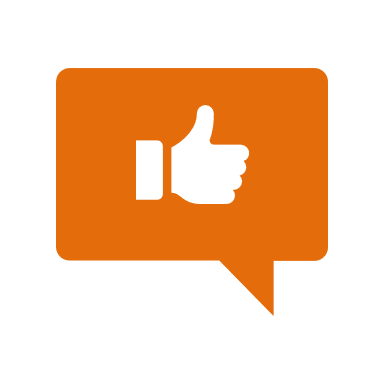 Desert
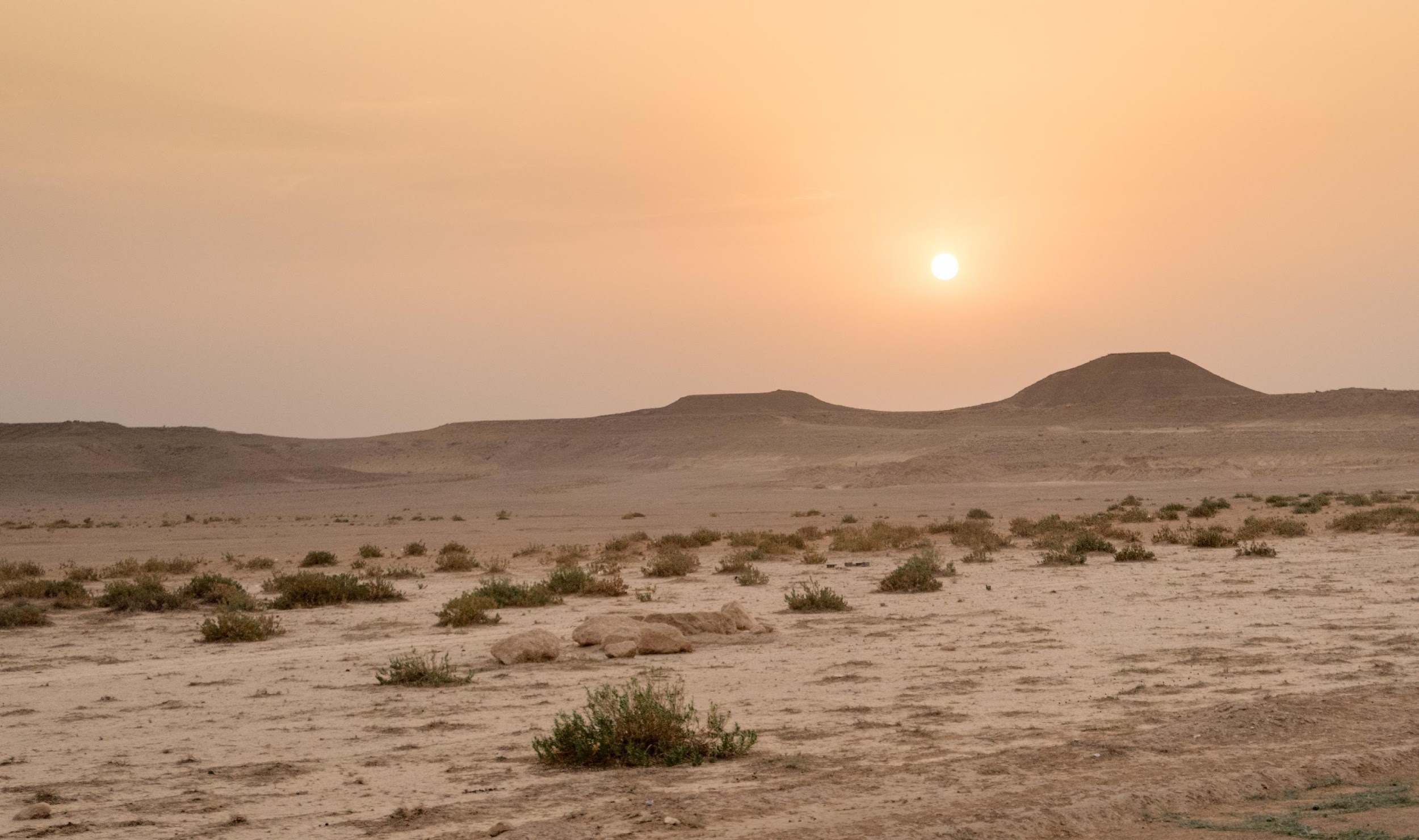 [Speaker Notes: Deserts are one of the major biomes. Consider this: Which organisms are able to live in this biome because of the climate?]
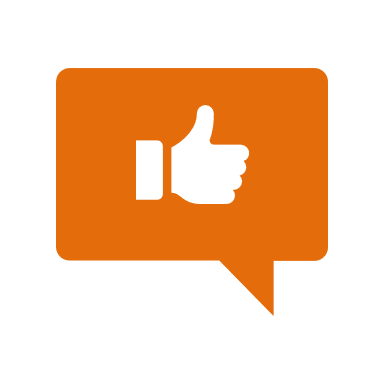 Forest
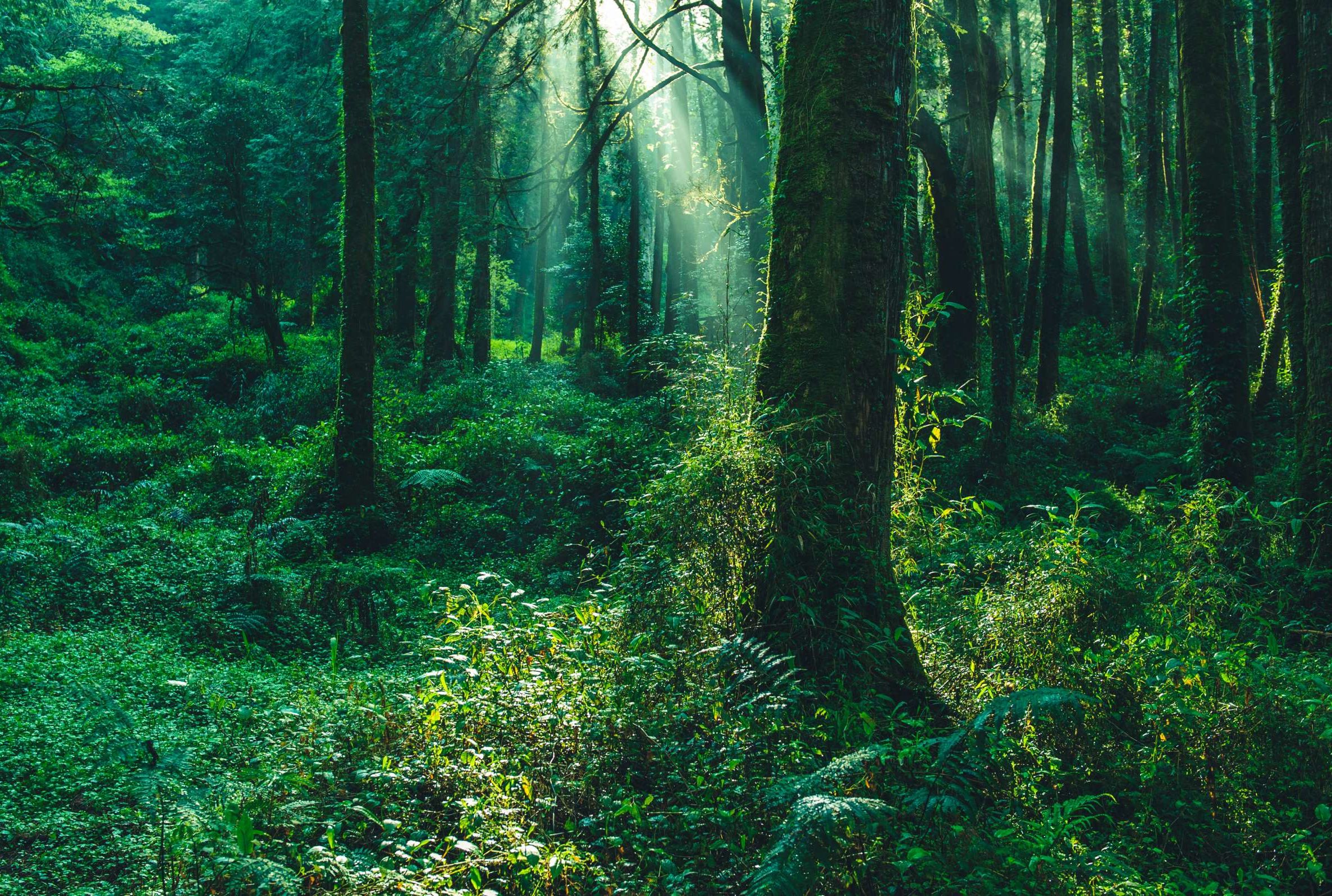 [Speaker Notes: Forests are the second of the four major biomes. Consider this: Which organisms are able to live in this biome because of the climate?

Feedback: Asking open-ended questions allows you to gauge student understanding and increases student engagement. For the scientific practice of argumentation, ask students to give evidence based on their prior experiences and/or what they see in the picture.]
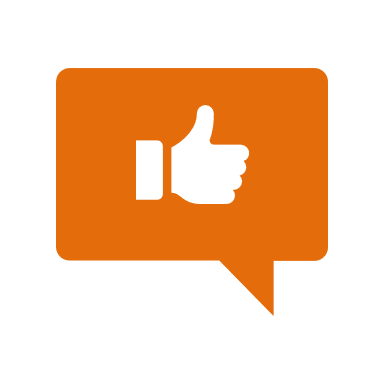 Grassland
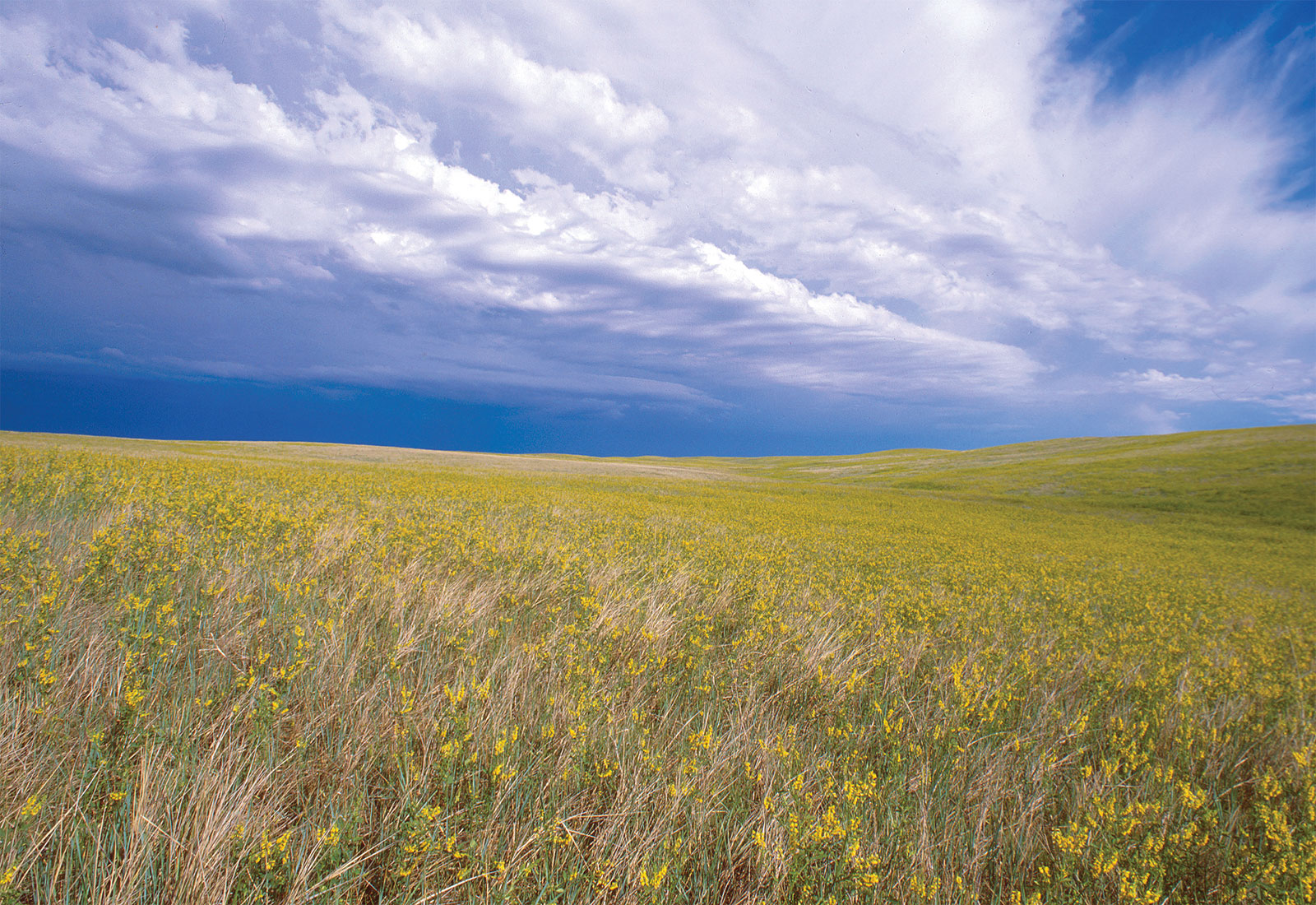 [Speaker Notes: Grasslands are the third of the major biomes. Consider this: Which organisms are able to live in this biome because of climate?]
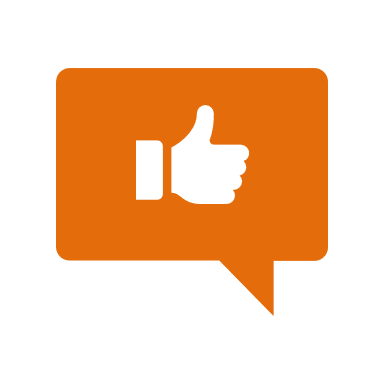 Tundra
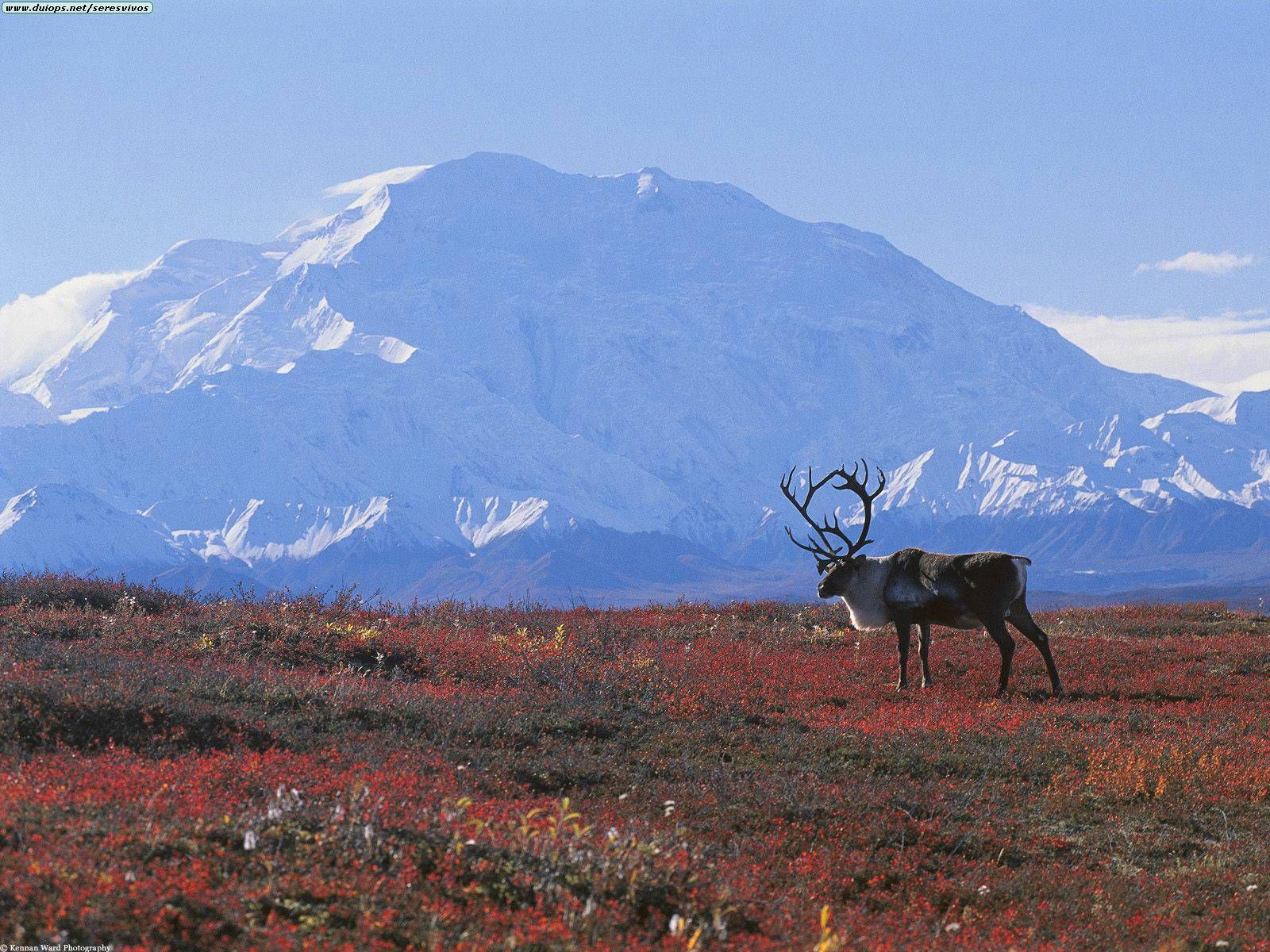 [Speaker Notes: Tundra are the last of the major biomes. Consider this: Which organisms are able to live in this biome because of climate?]
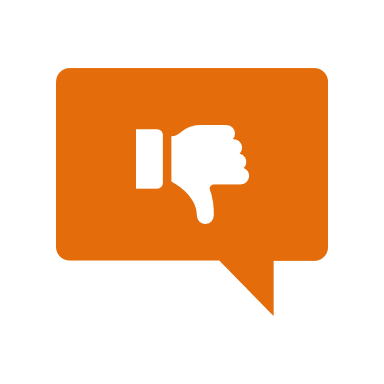 [Speaker Notes: Next, let’s talk about some non-examples of biomes.]
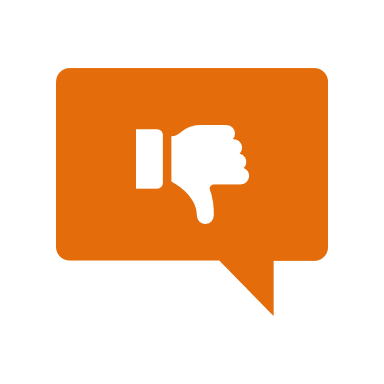 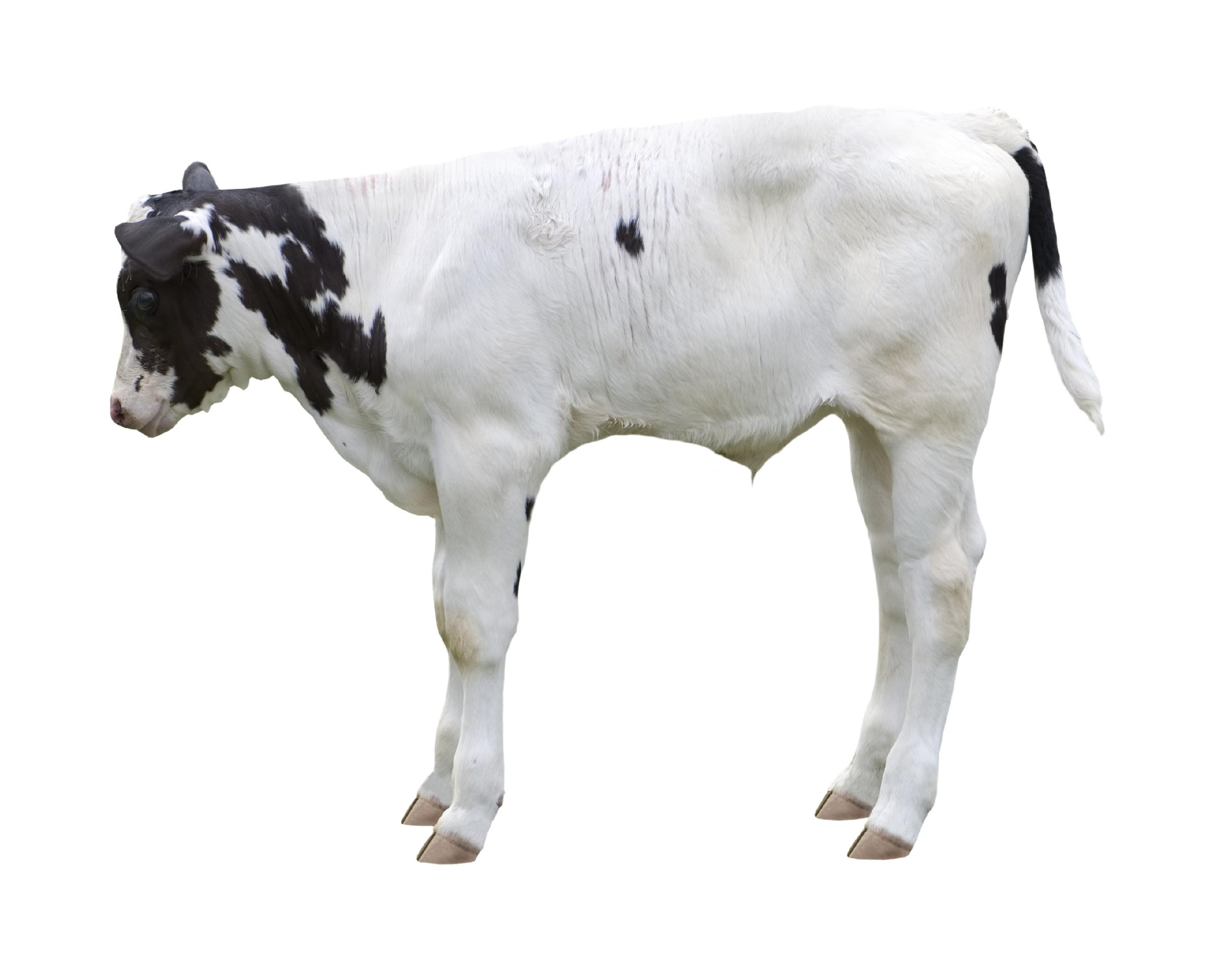 [Speaker Notes: This cow is not a biome. Animals cannot be biomes because biomes are regions on Earth.]
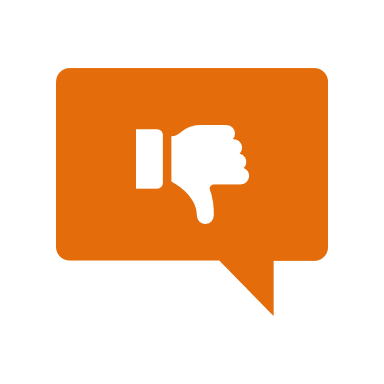 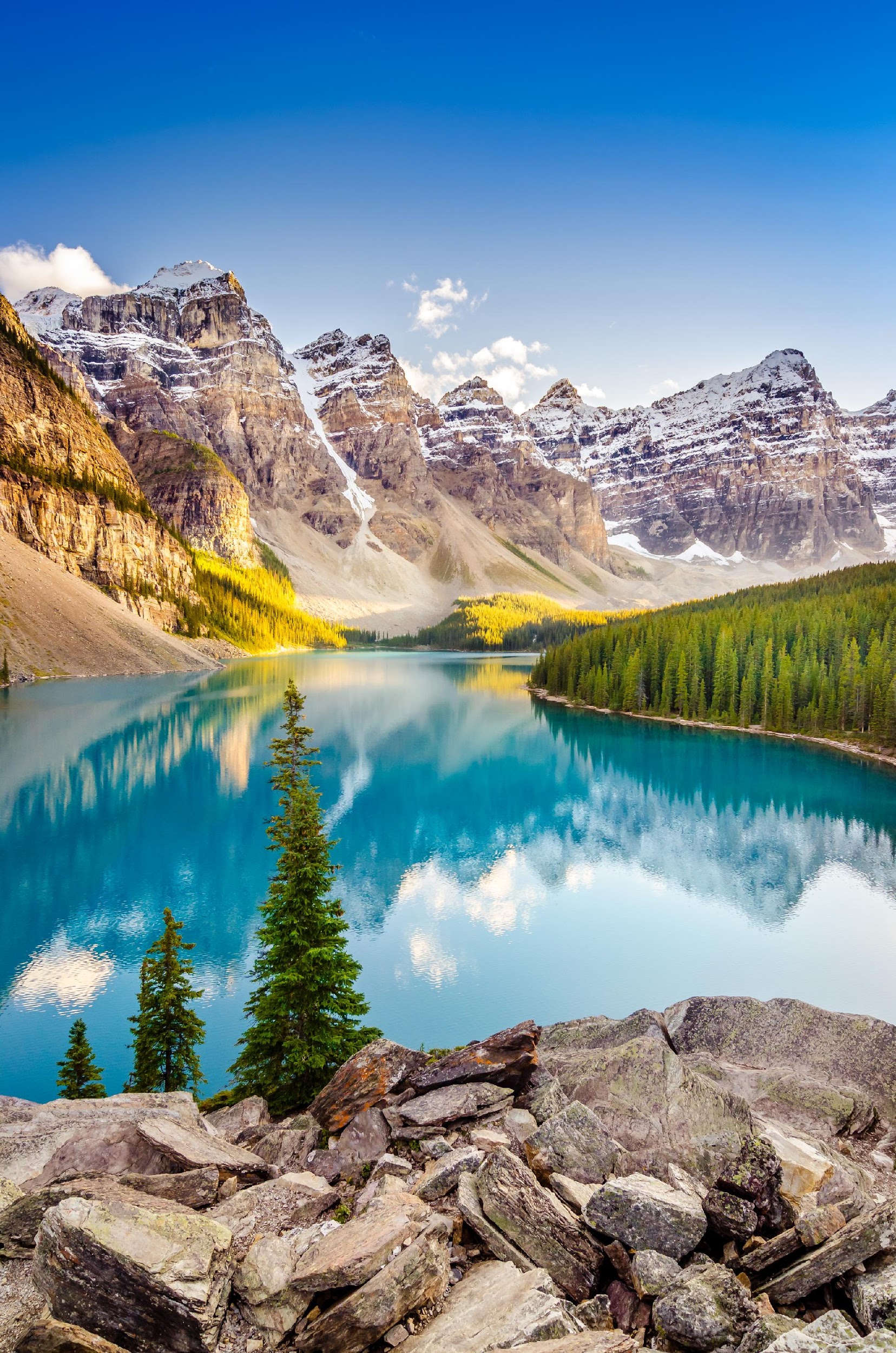 [Speaker Notes: These mountains are not an example of a biome. While they are home to many animals, they are not biomes because biomes are much bigger and include many more animal habitats.

Feedback: It is important to explain why a non example is not an example.]
[Speaker Notes: Let’s check-in for understanding.]
What are examples of biomes?
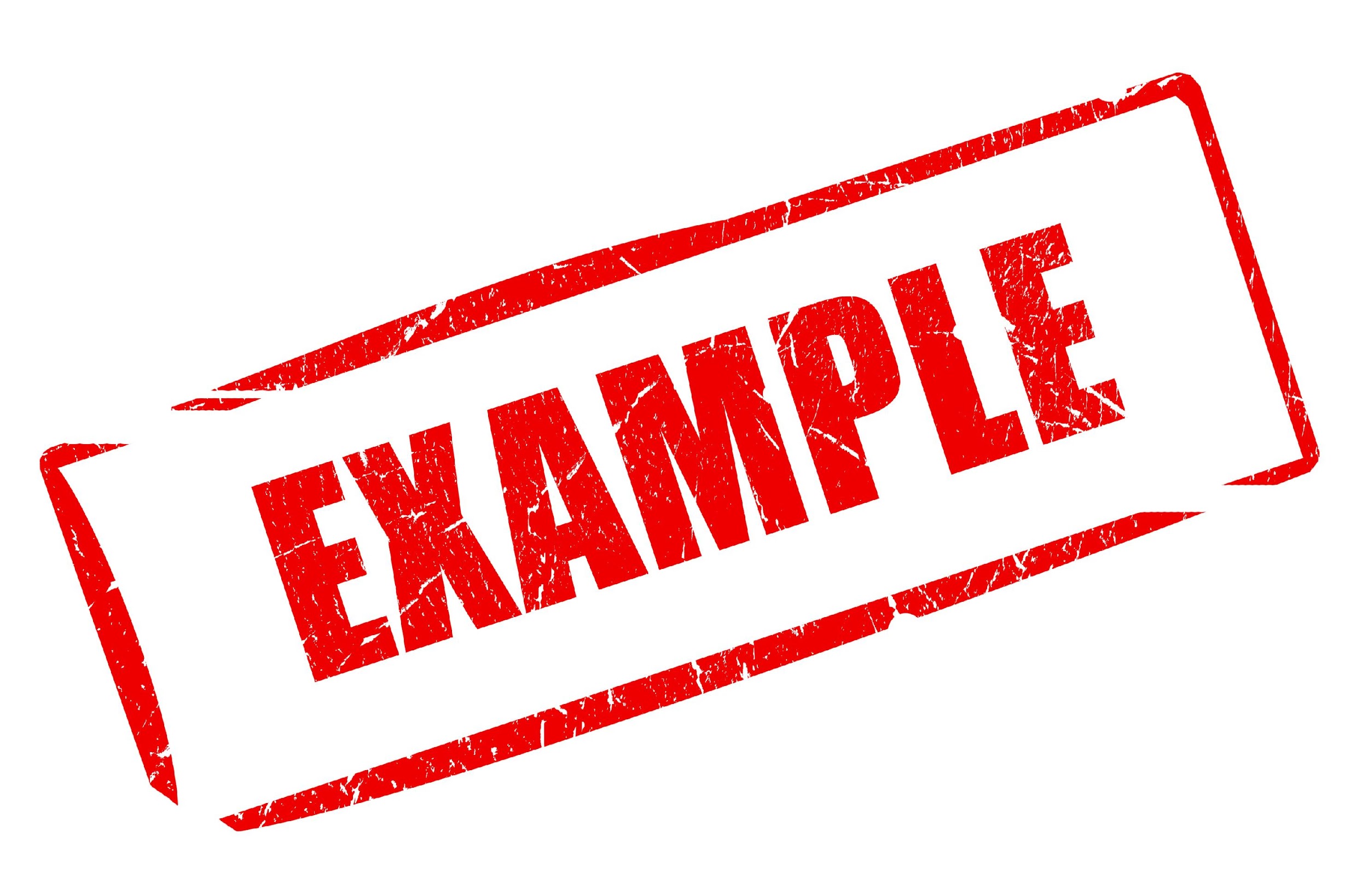 [Speaker Notes: What are examples of biomes?]
What are non-examples of biomes?
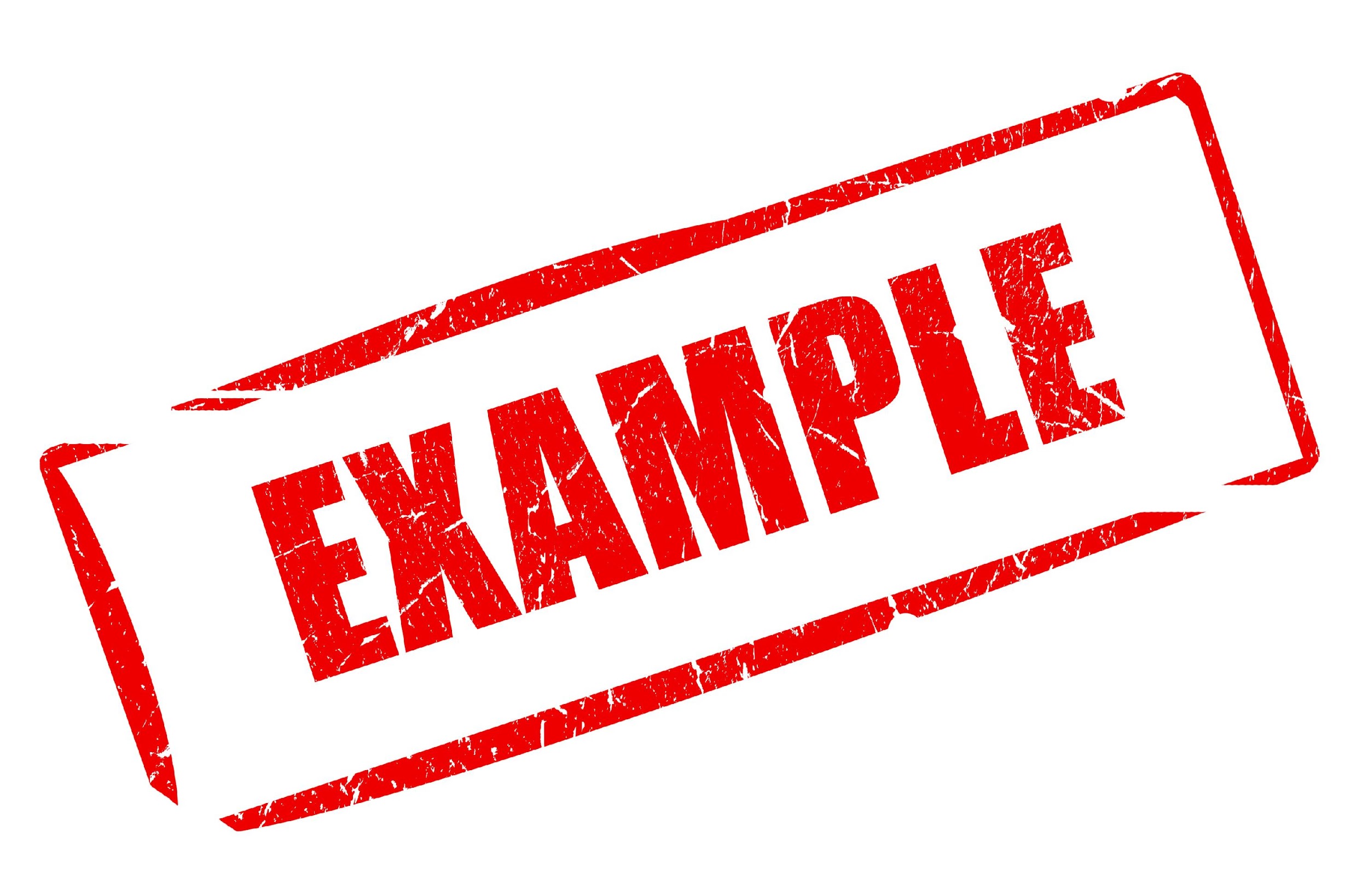 NON
[Speaker Notes: What are non-examples of biomes?]
What is a biome?
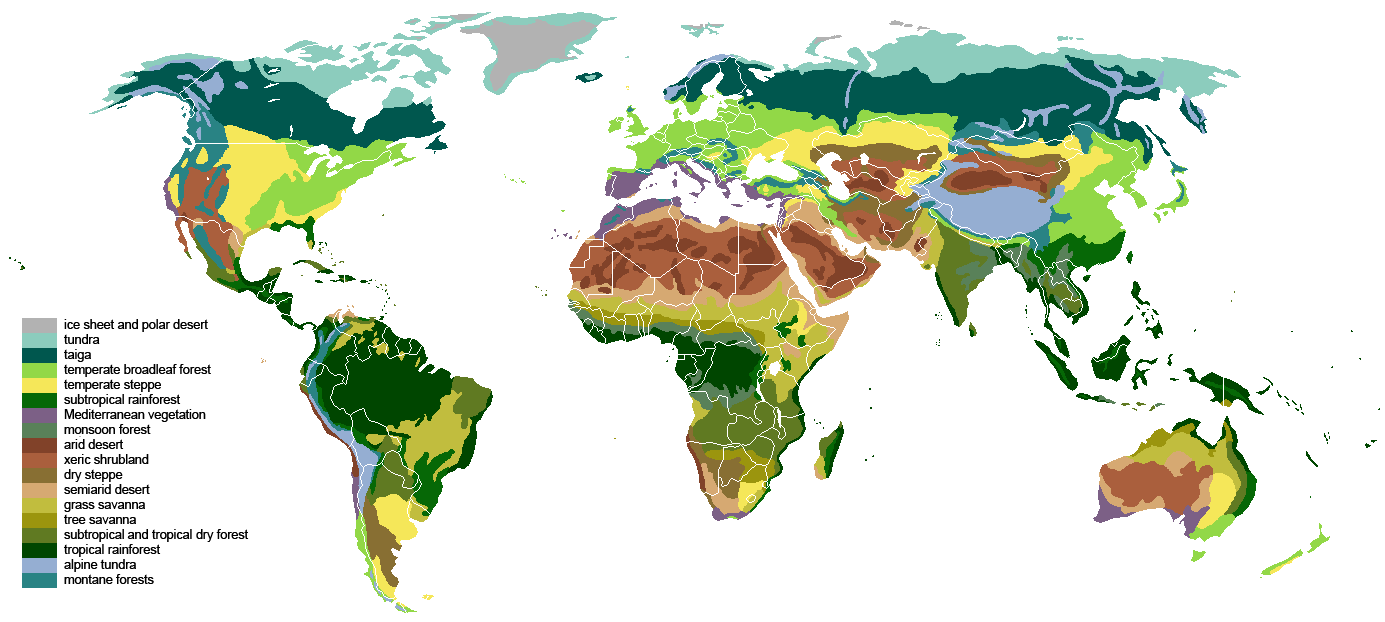 [Speaker Notes: What is a biome? 

[Biomes are large regions characterized by certain conditions, including a range of climate and ecological communities adapted to those conditions. The major ecosystems are classified into different biomes.]]
What are the four major biomes?
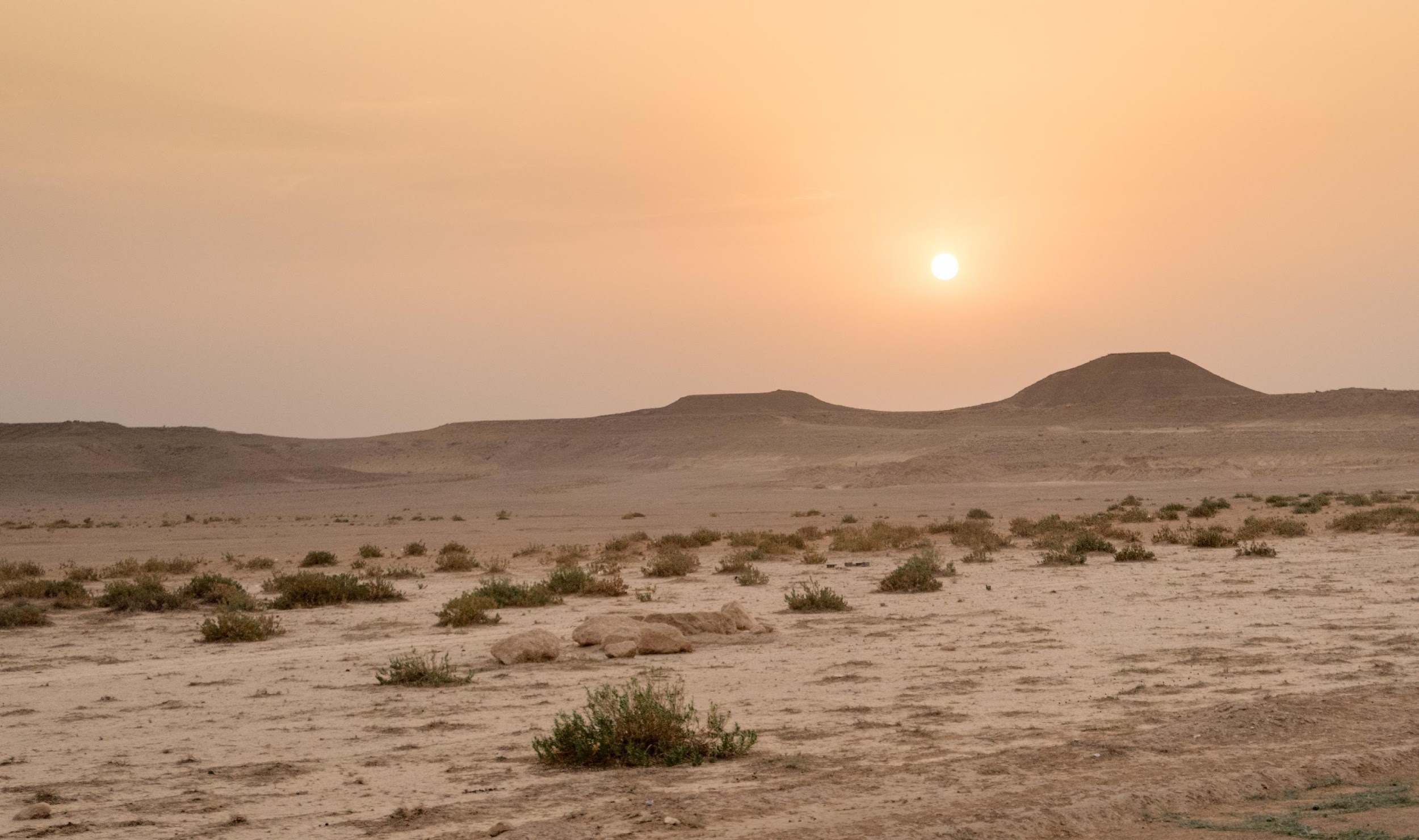 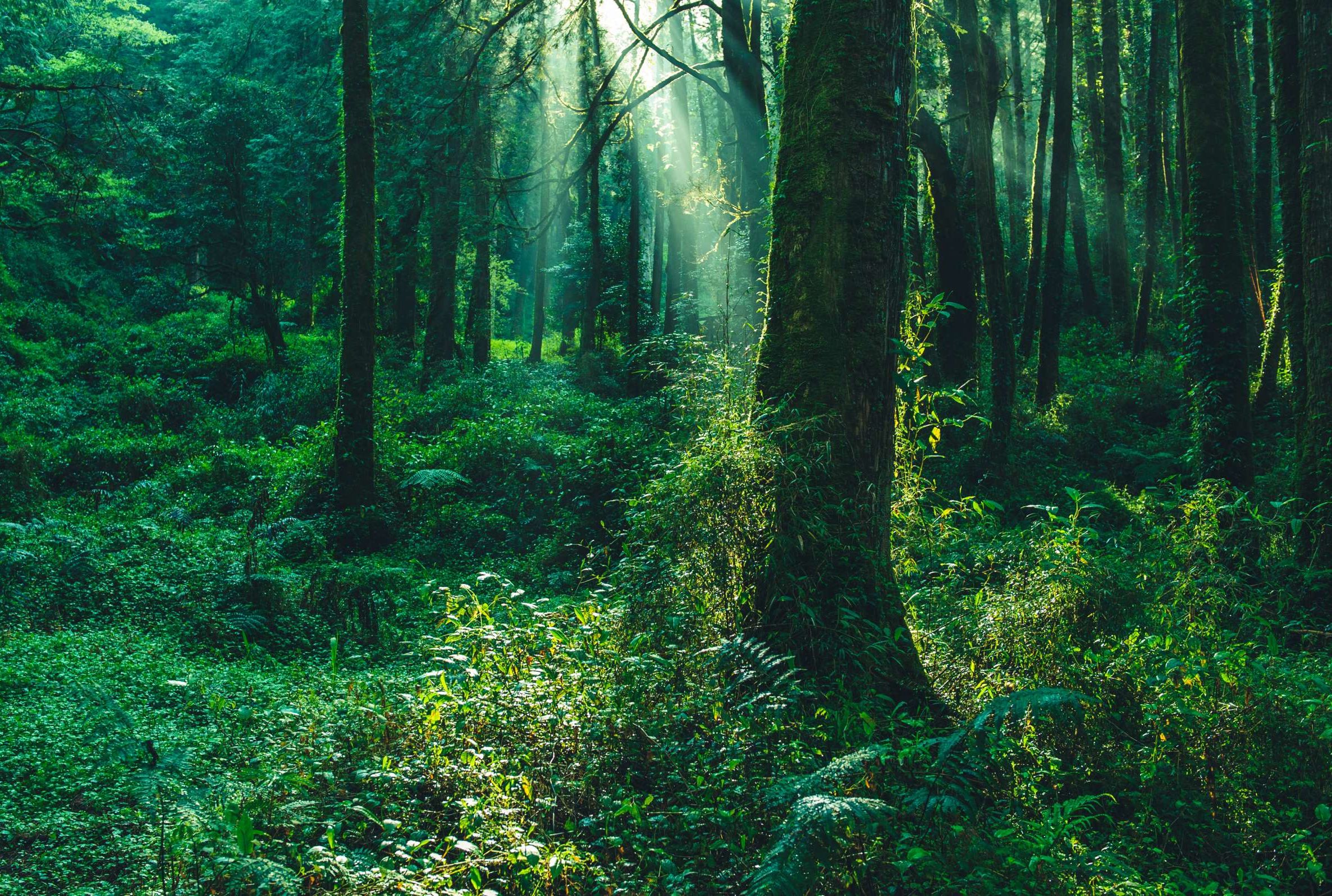 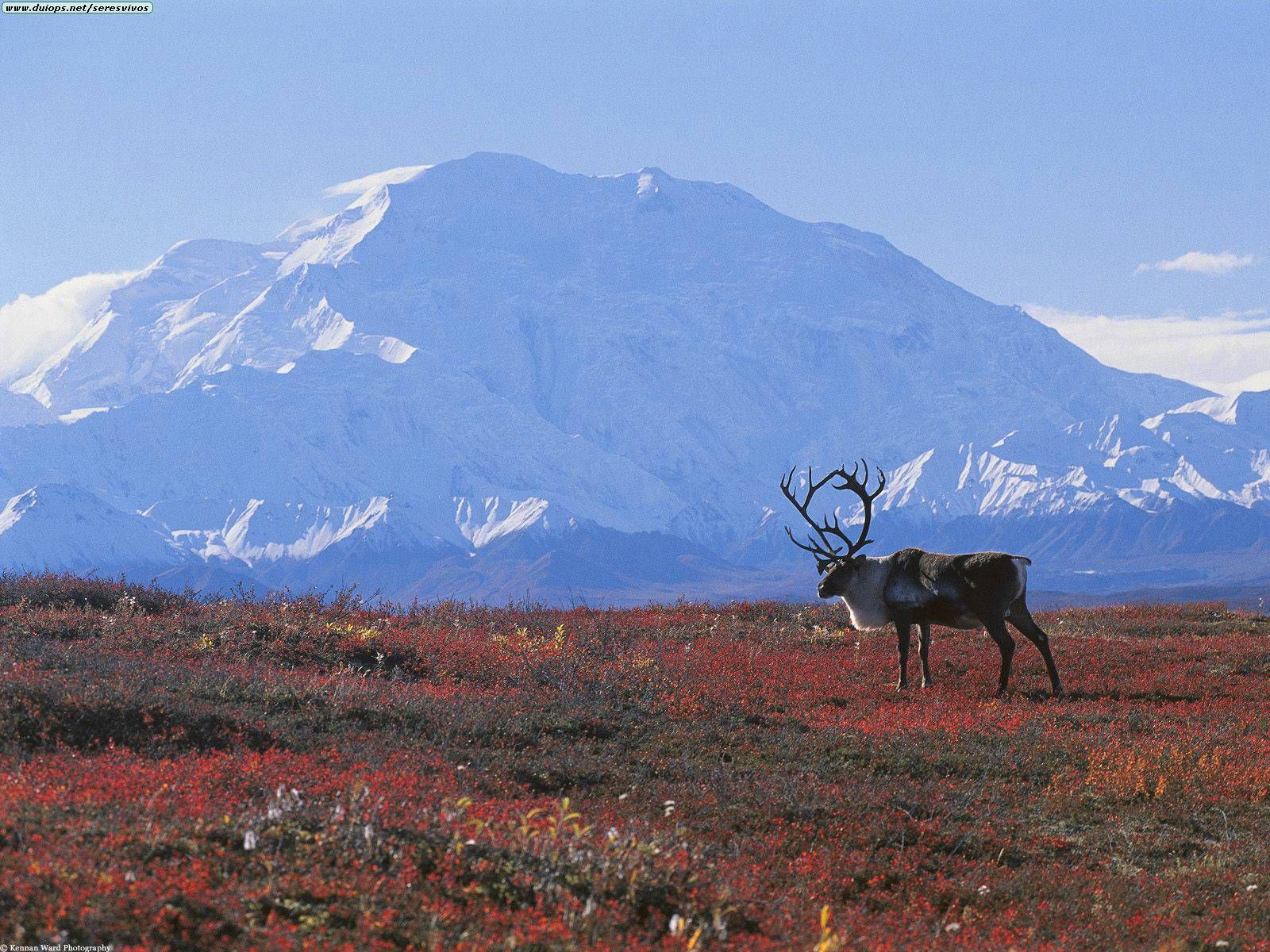 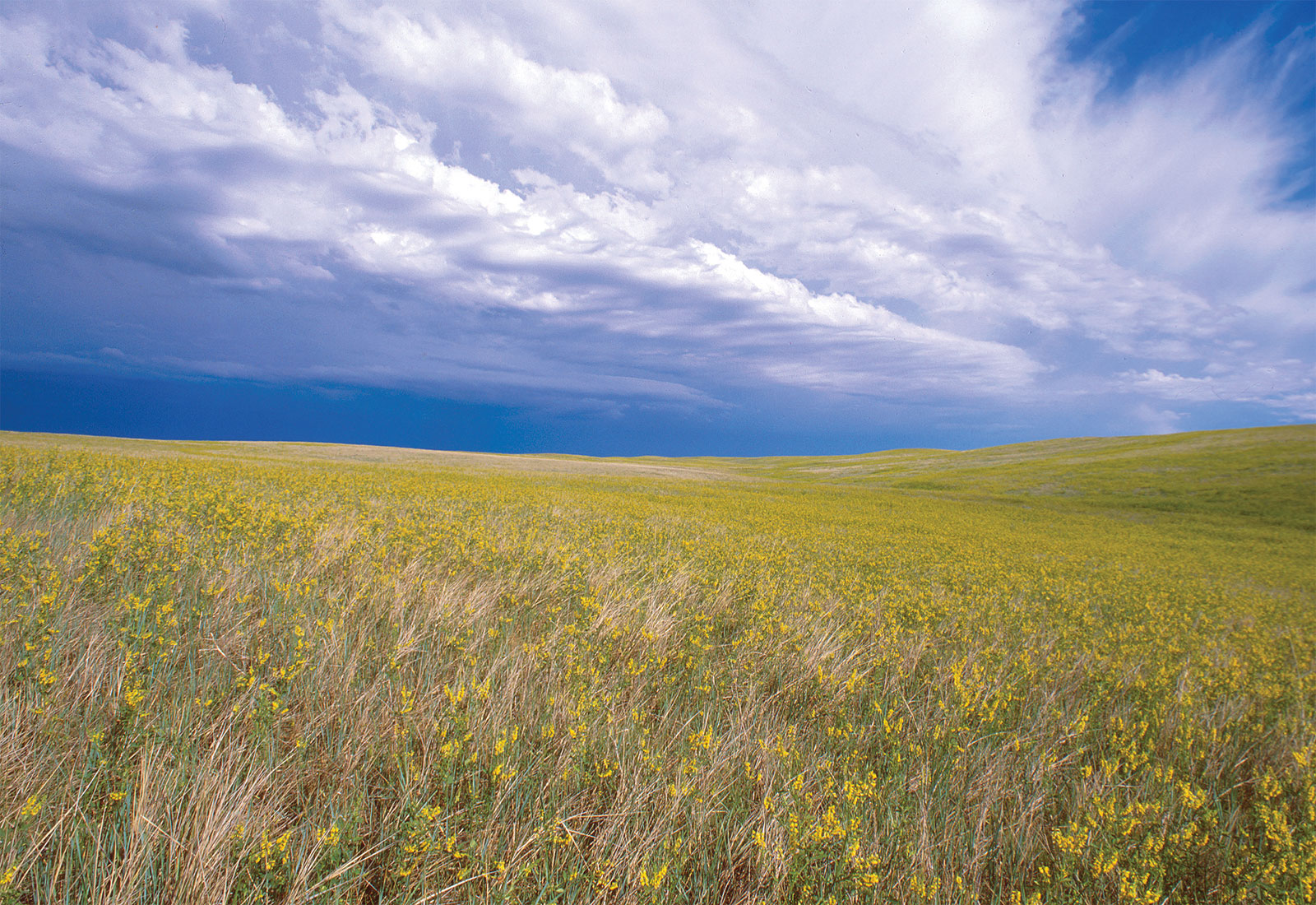 [Speaker Notes: What are the four major biomes?

[Desert, forest, grassland, tundra]]
What is the difference between a biome and an ecosystem?
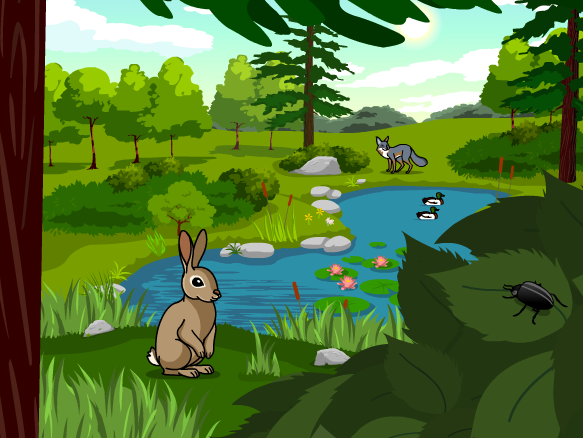 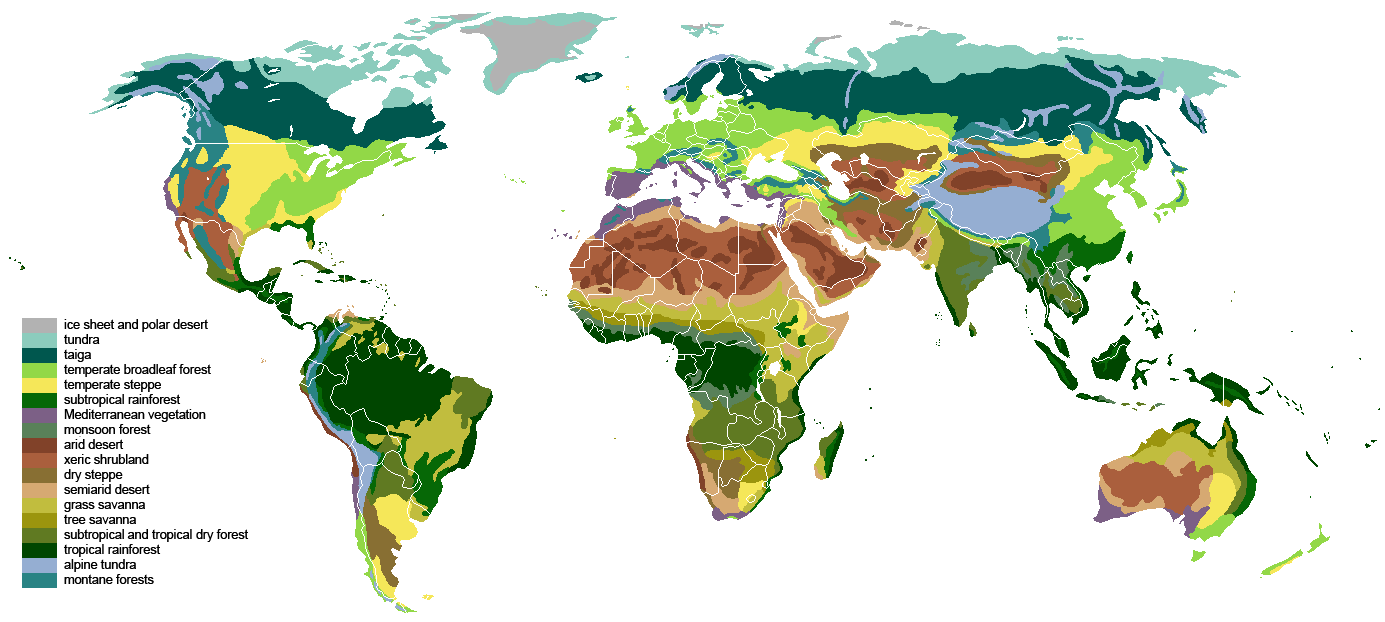 [Speaker Notes: What is the difference between a biome and an ecosystem? 
[An ecosystem is a community of organisms that interact with each other and their environment. Biomes are large regions characterized by certain conditions, including a range of climate and ecological communities adapted to those conditions. While they are both regions, biomes are much larger and contain multiple ecosystems.]]
Remember!!!
[Speaker Notes: So remember!]
Biomes: large regions characterized by certain conditions, including a range of climate and ecological communities adapted to those conditions
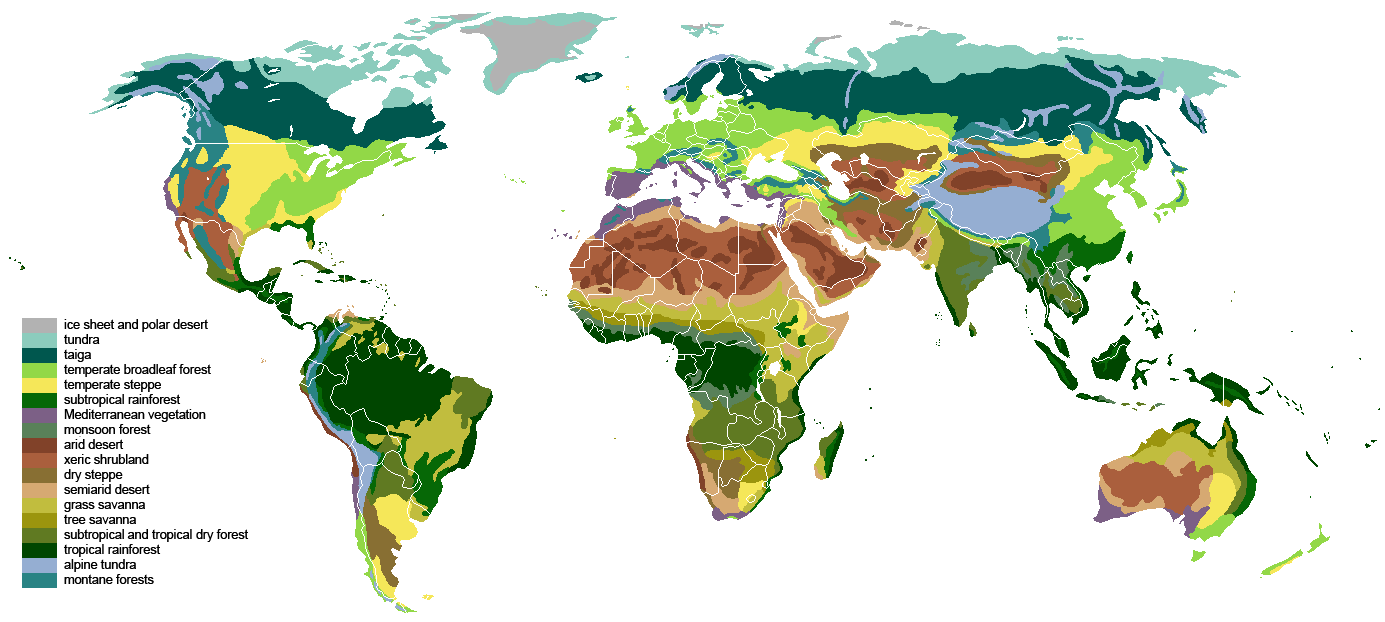 [Speaker Notes: Biomes are large regions characterized by certain conditions, including a range of climate and ecological communities adapted to those conditions. The major ecosystems are classified into different biomes.]
Forest
Grassland
Desert
Tundra
Major Biomes
[Speaker Notes: There are four major biomes. Each biome is home to different organisms, able to live in the biomes based on the climate.]
Simulation Activity
Biomes VR Experience
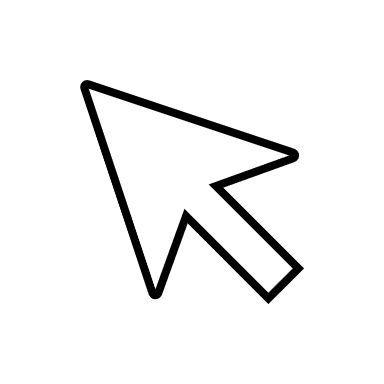 The website linked above allows students to explore each of the biomes and includes 360 degree videos that provide an immersive learning experience for each environment.
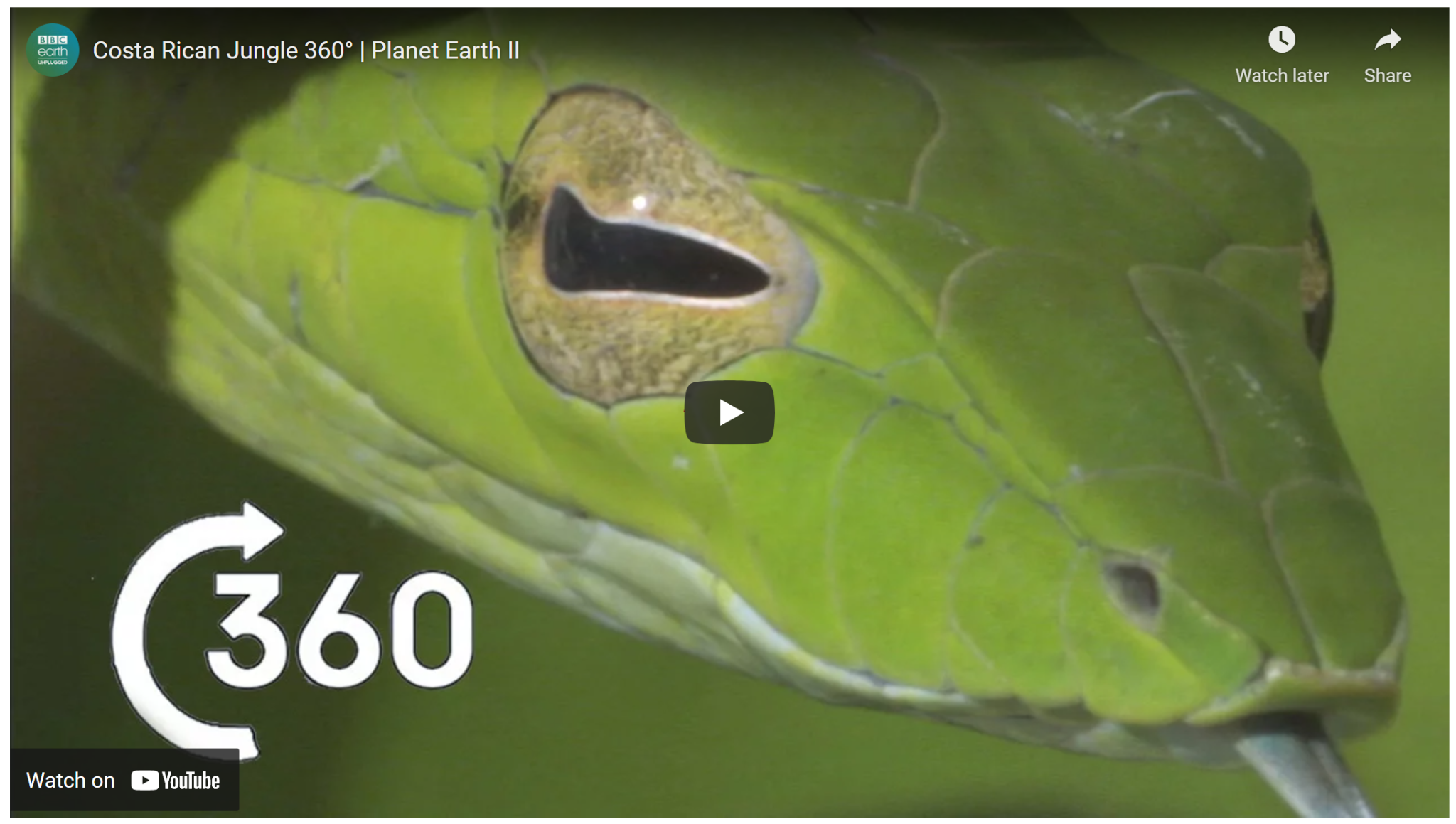 [Speaker Notes: Feedback: This resource can be explored ahead of time if you wish to provide students with links to specific videos or with questions to extend their learning.]
Big Question: What is the relationship between ecosystems and biomes?
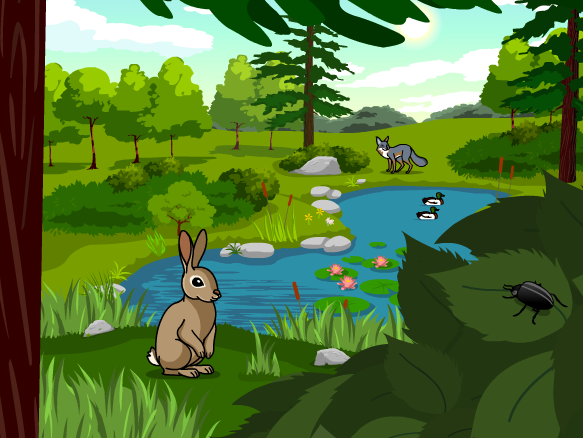 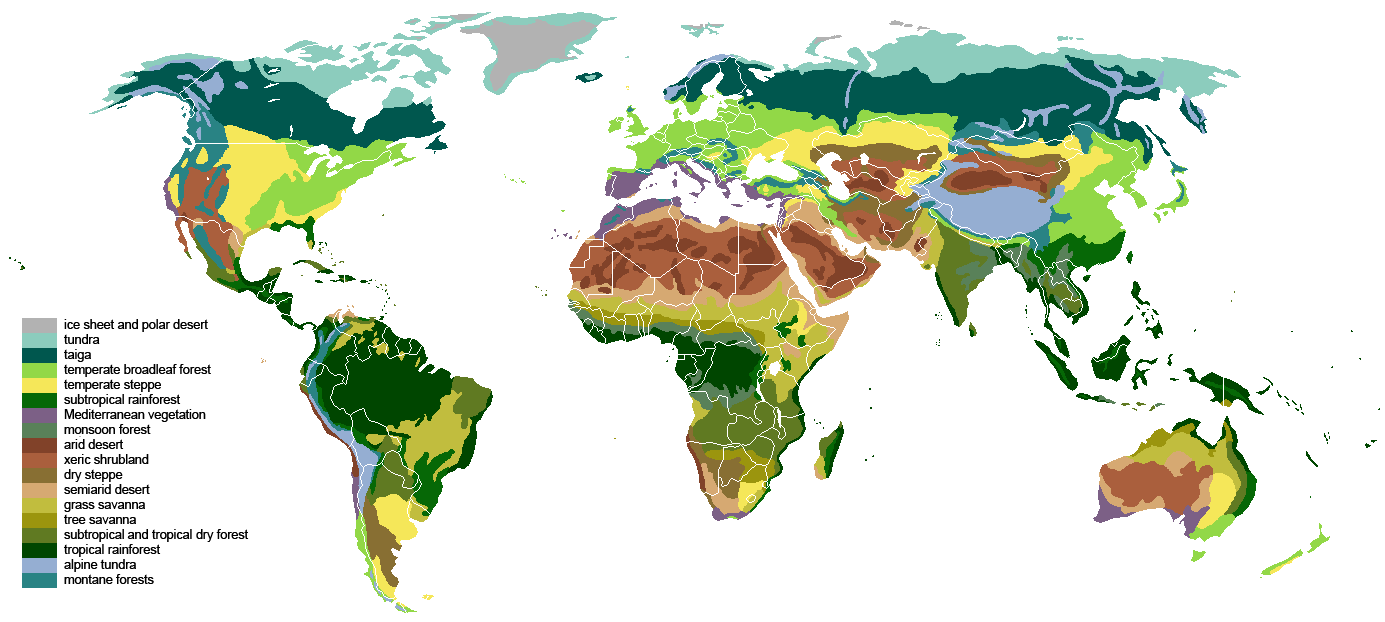 [Speaker Notes: Explicit cue to revisit the big question at the end of the lesson:  Okay everyone. Now that we’ve learned the term, biomes, let’s reflect once more on our big question. Was there anything that we predicted earlier that was correct or incorrect? Do you have any new hypotheses to share? 

Feedback: Offering students an opportunity to evaluate their earlier hypotheses and make changes based on their new understandings is an important part of the iterative process in science. This is a great opportunity to help students build an epistemic understanding by explicitly stating how continuing to change and build on hypotheses as your knowledge grows is an important part of the discipline of science!]
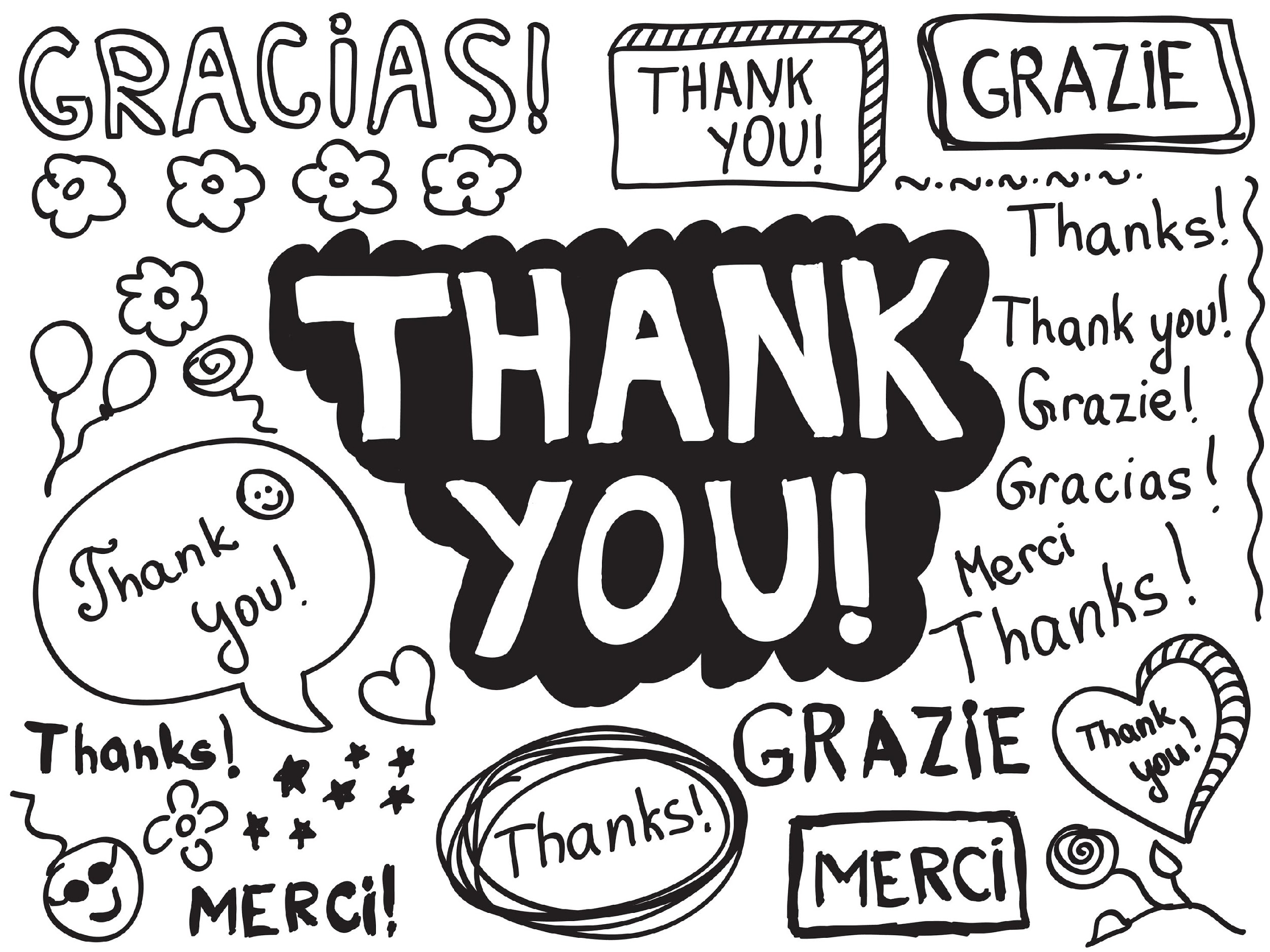 [Speaker Notes: Thanks for watching, and please continue watching CAPs available from this website.]
This Video Was Created With Resources From:
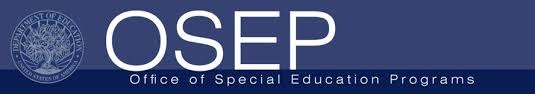 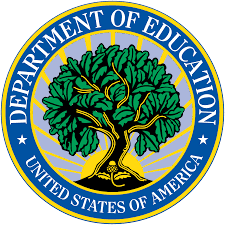 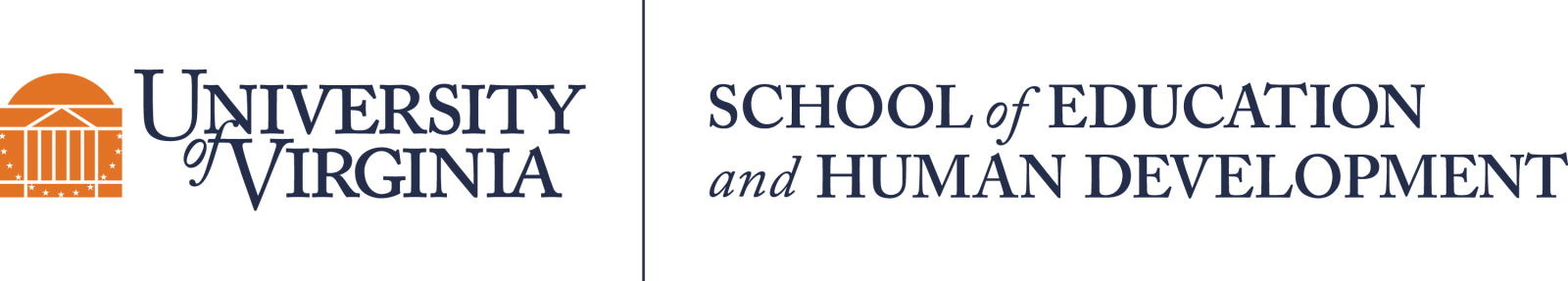 Questions or Comments

 Michael Kennedy, Ph.D.          MKennedy@Virginia.edu 
Rachel L Kunemund, Ph.D.	             rk8vm@virginia.edu